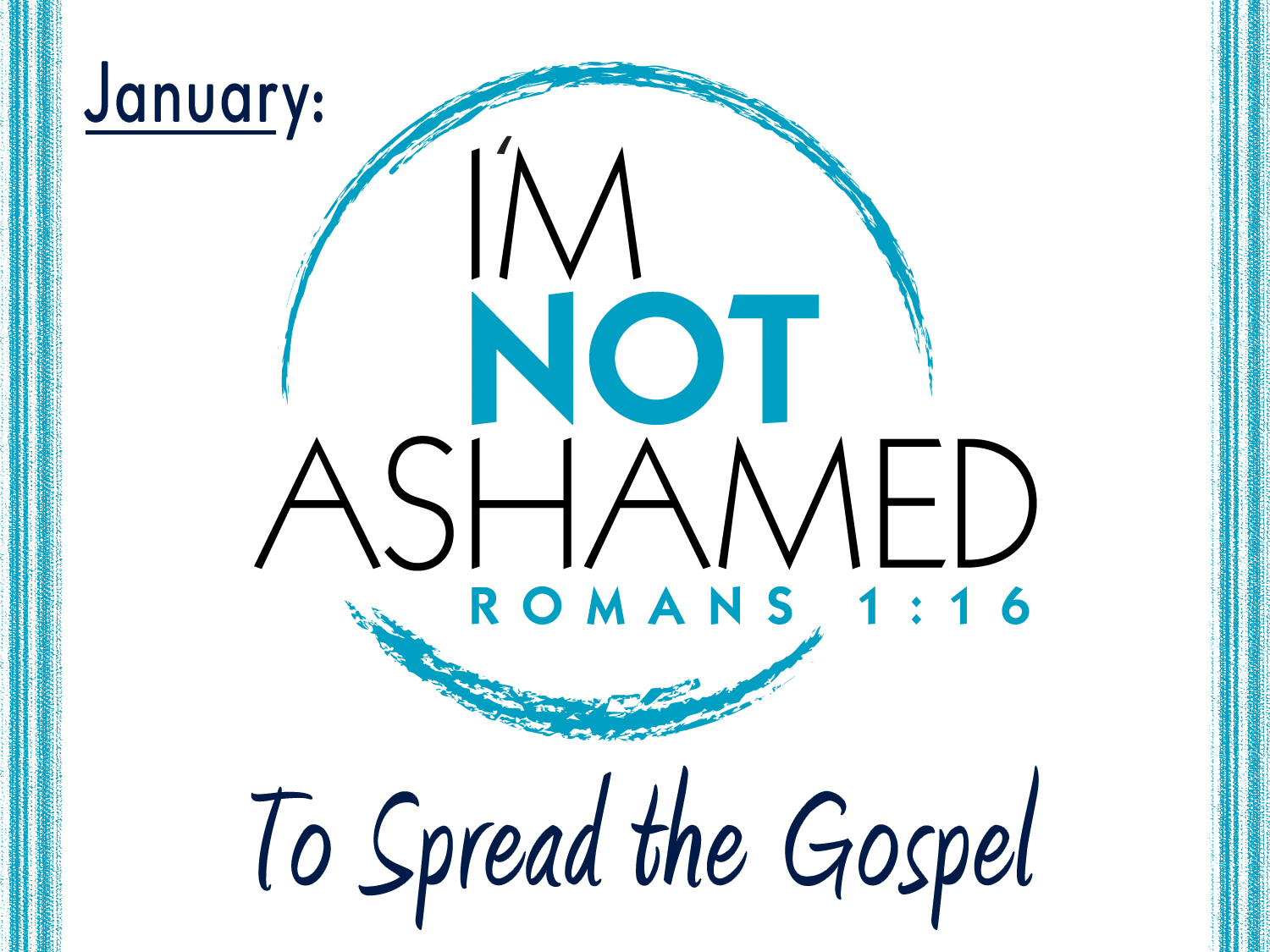 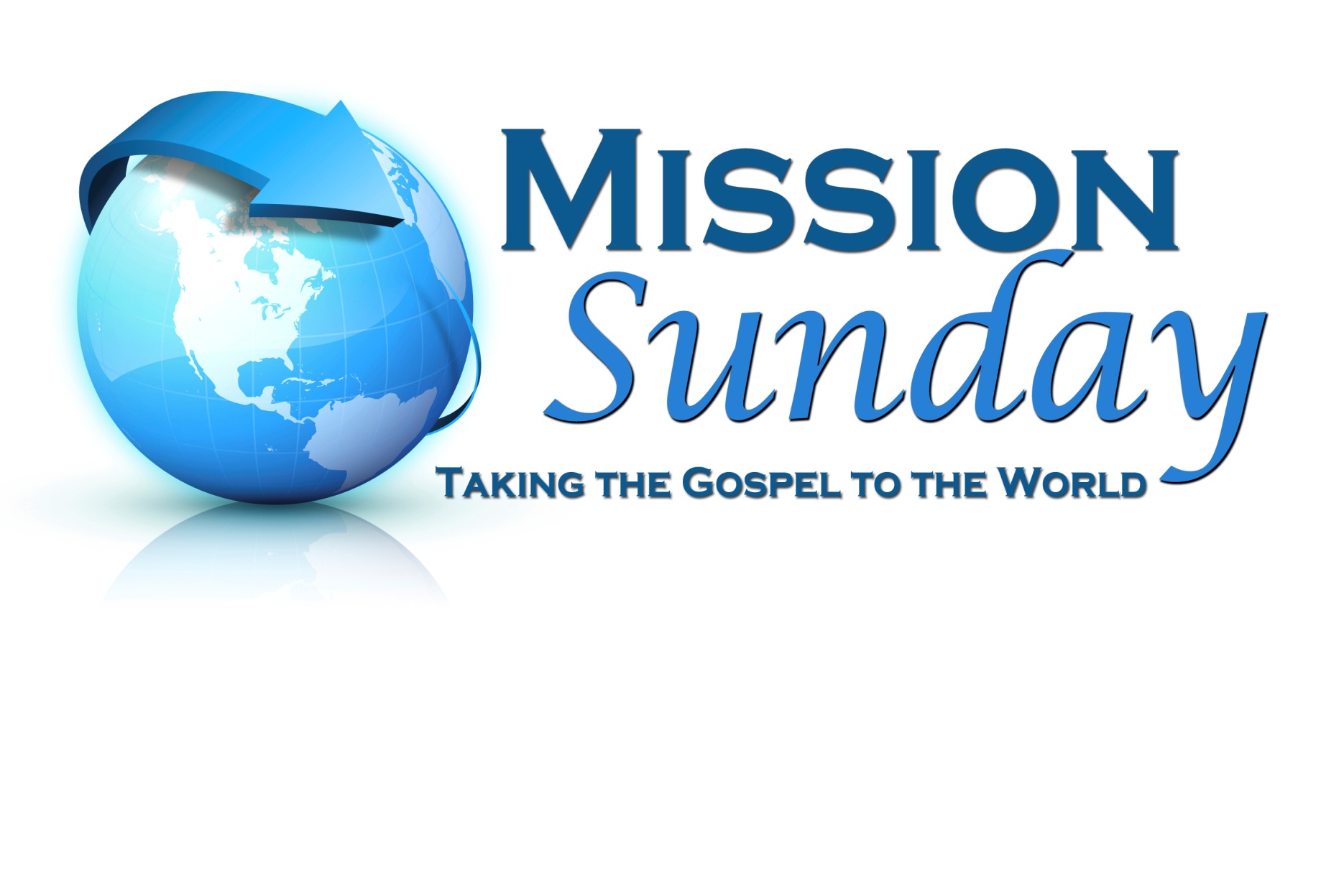 January 31
Every dollar given on Mission Sunday
goes toward mission work.
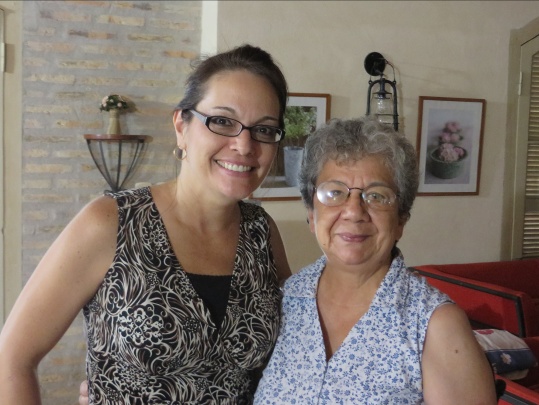 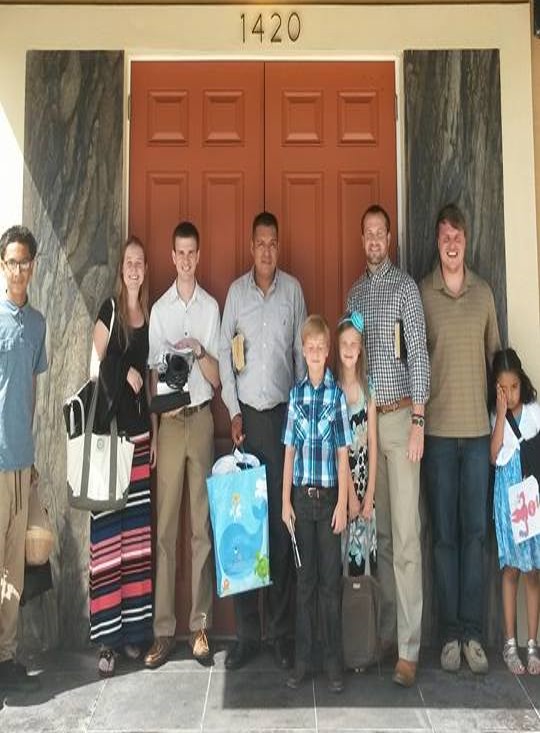 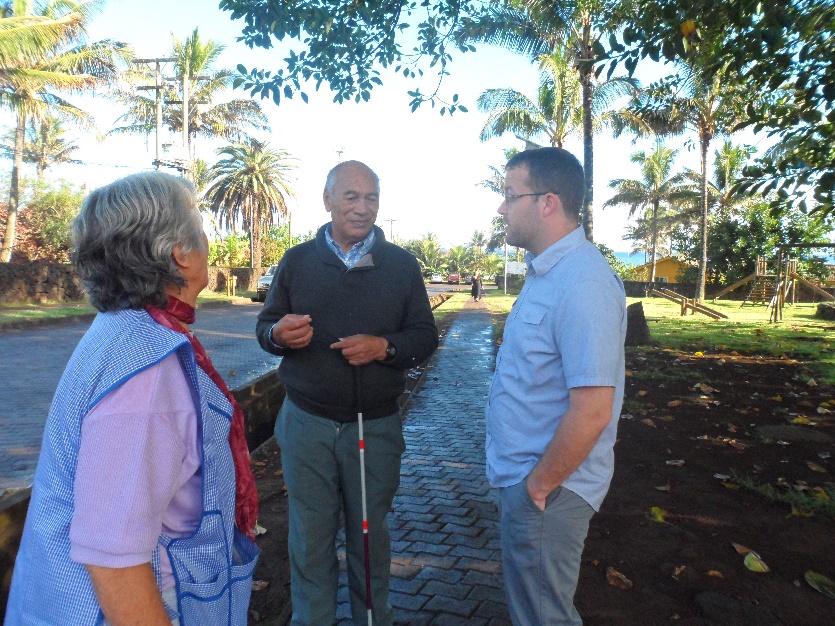 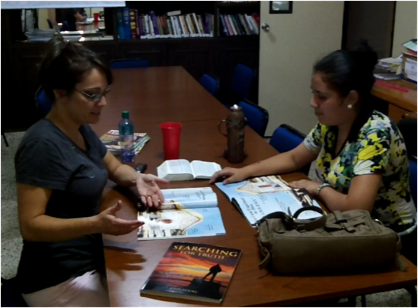 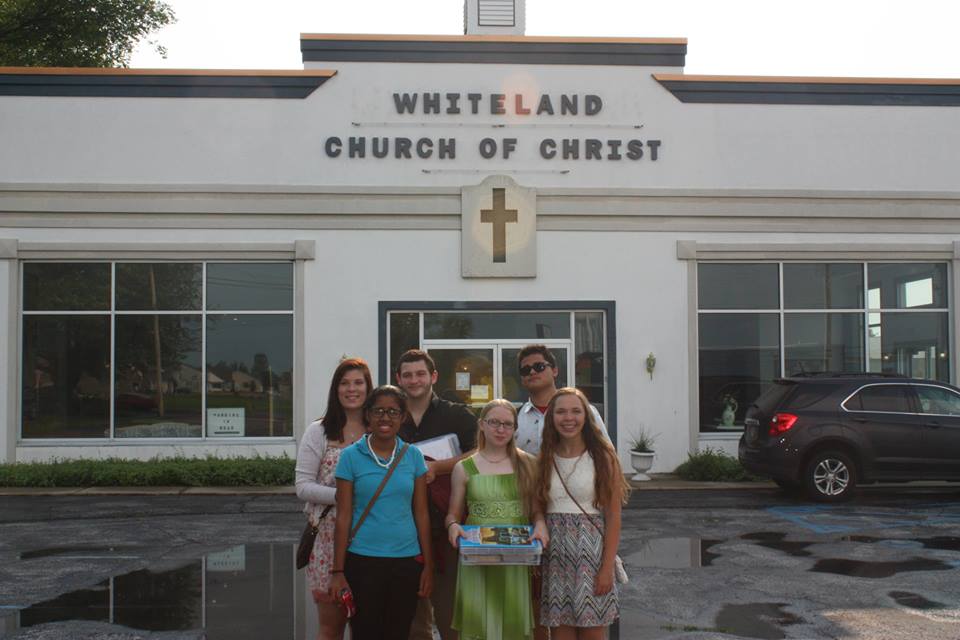 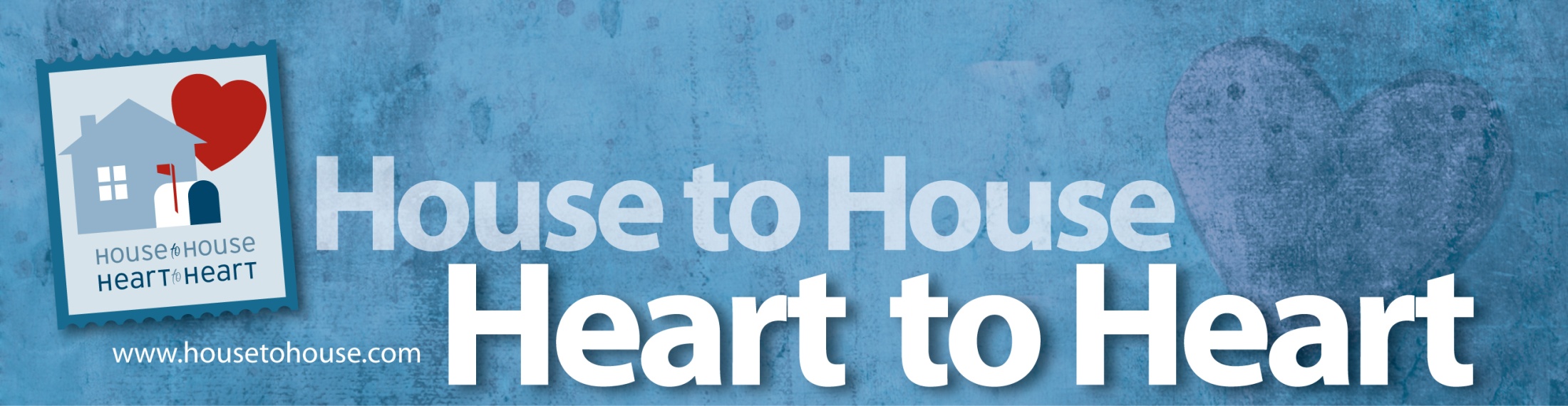 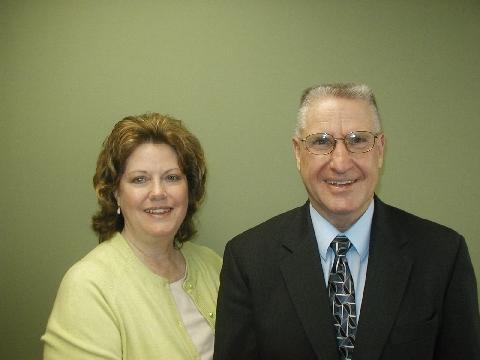 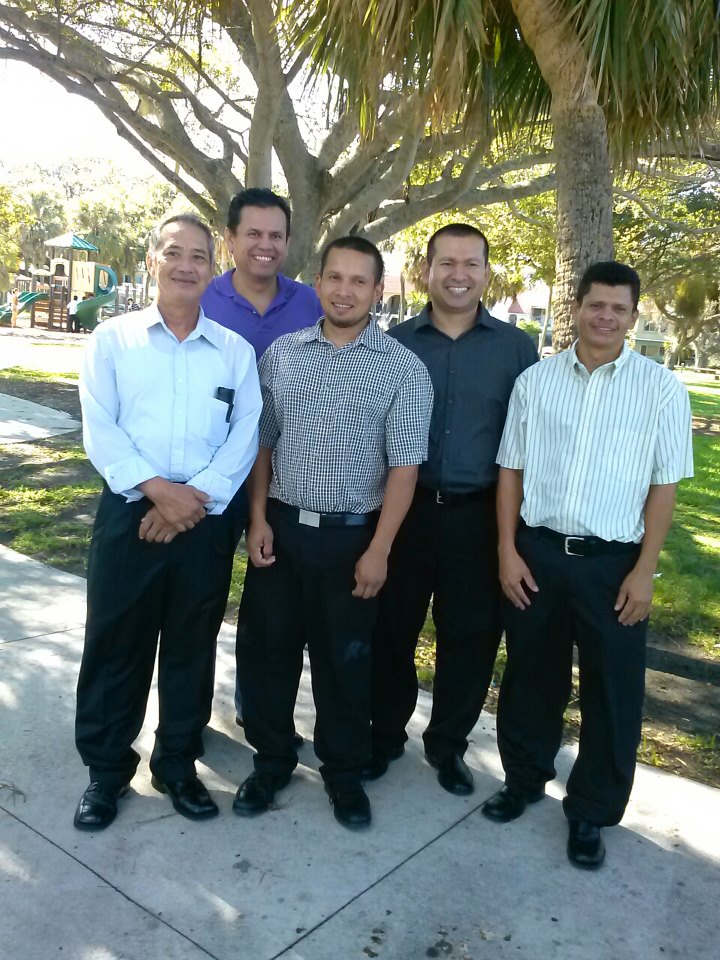 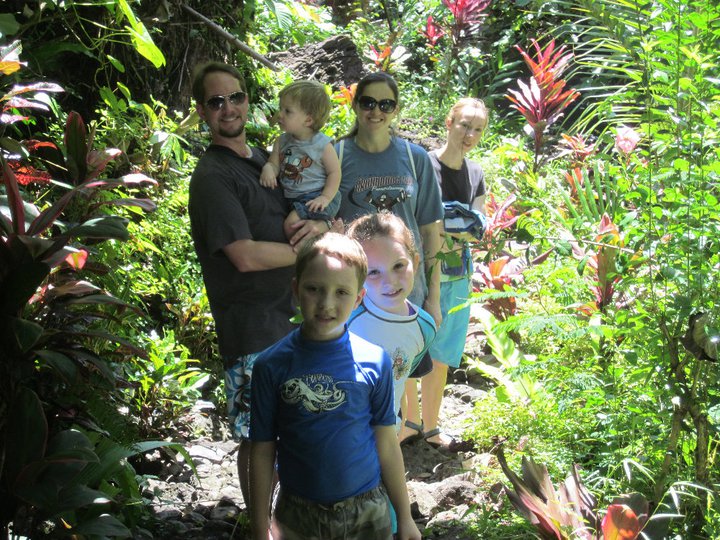 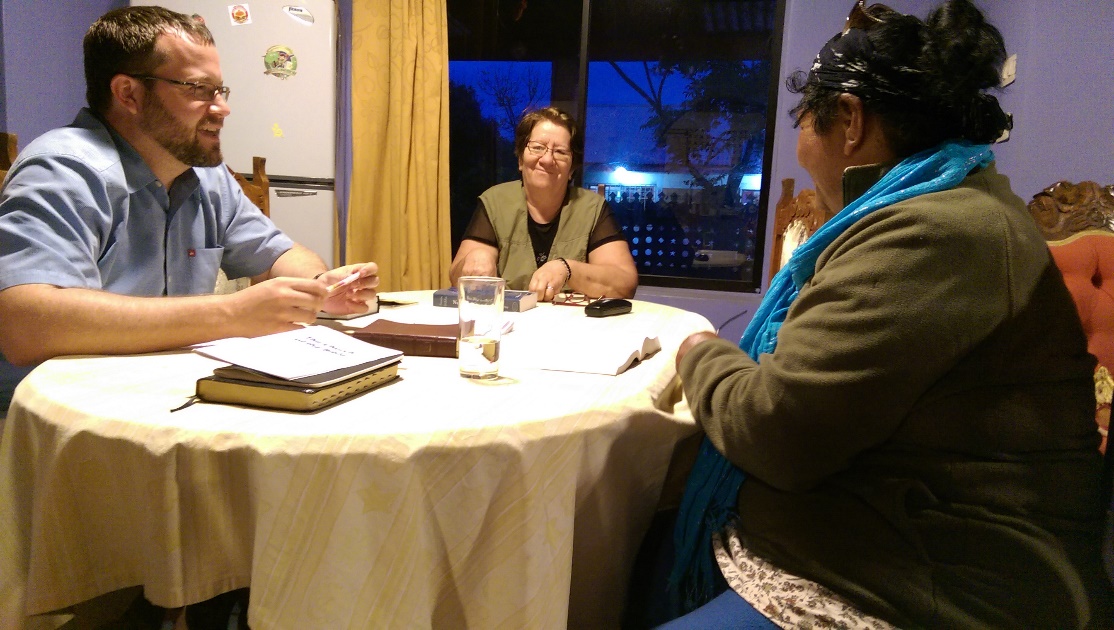 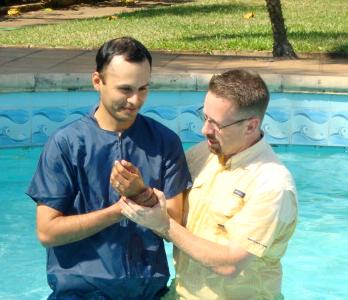 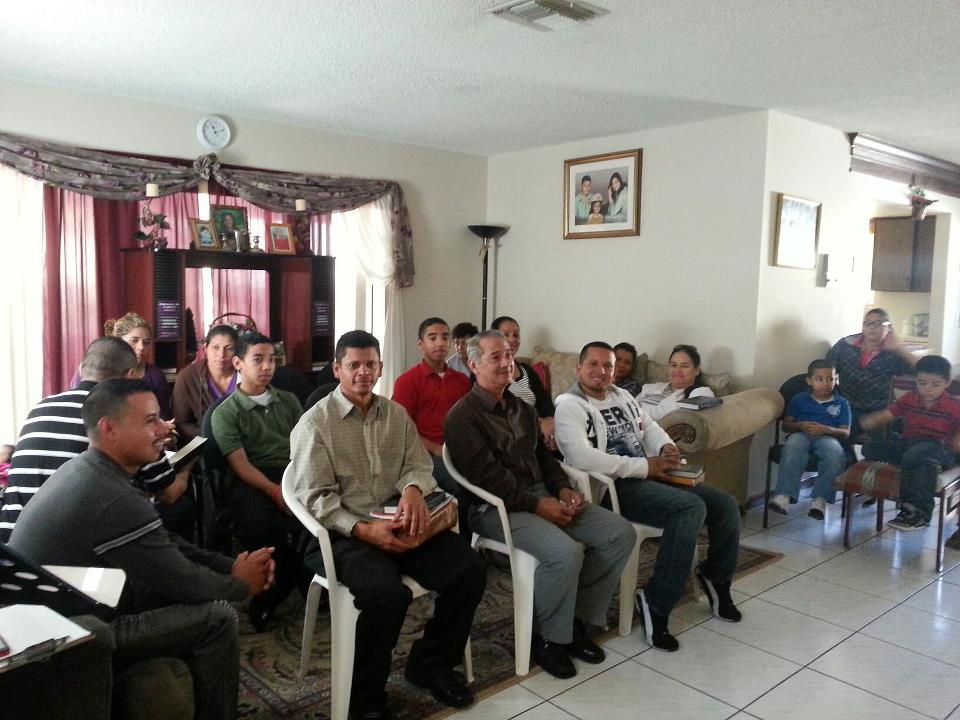 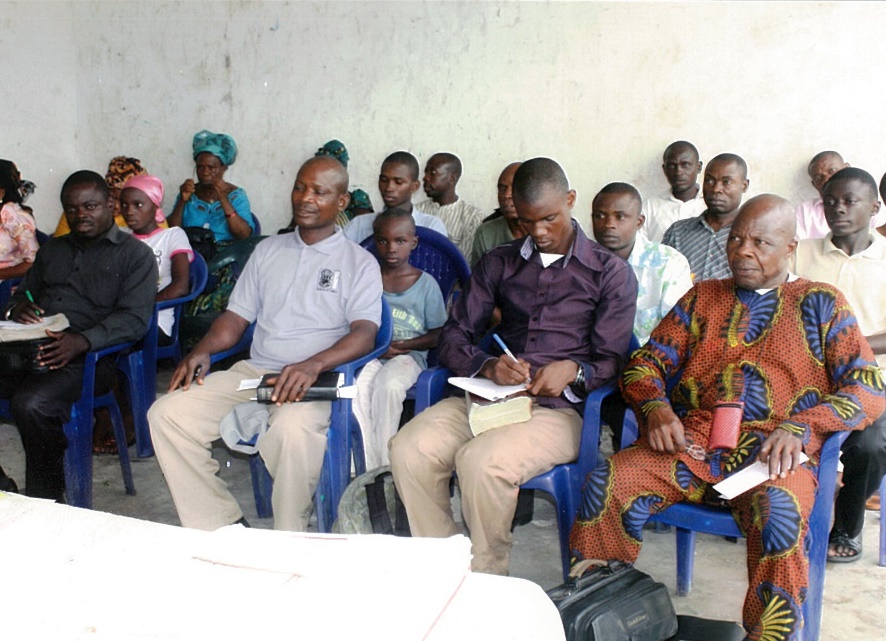 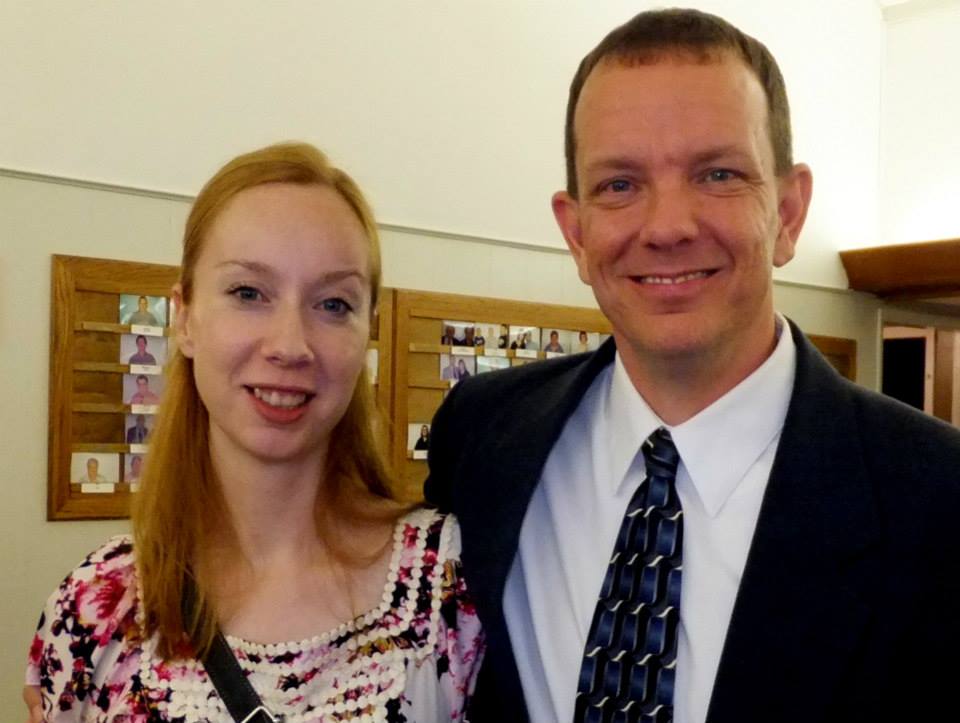 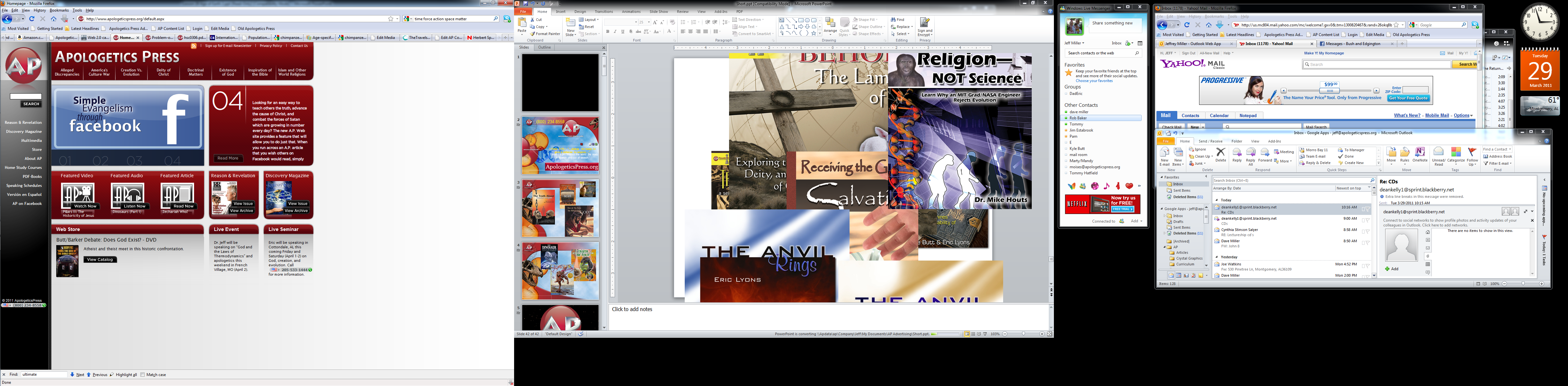 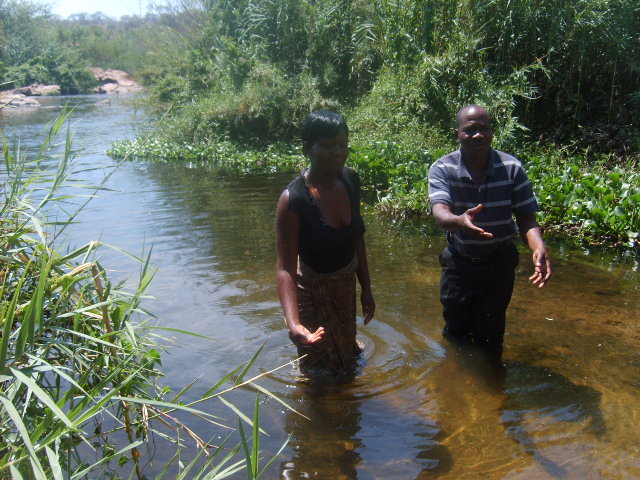 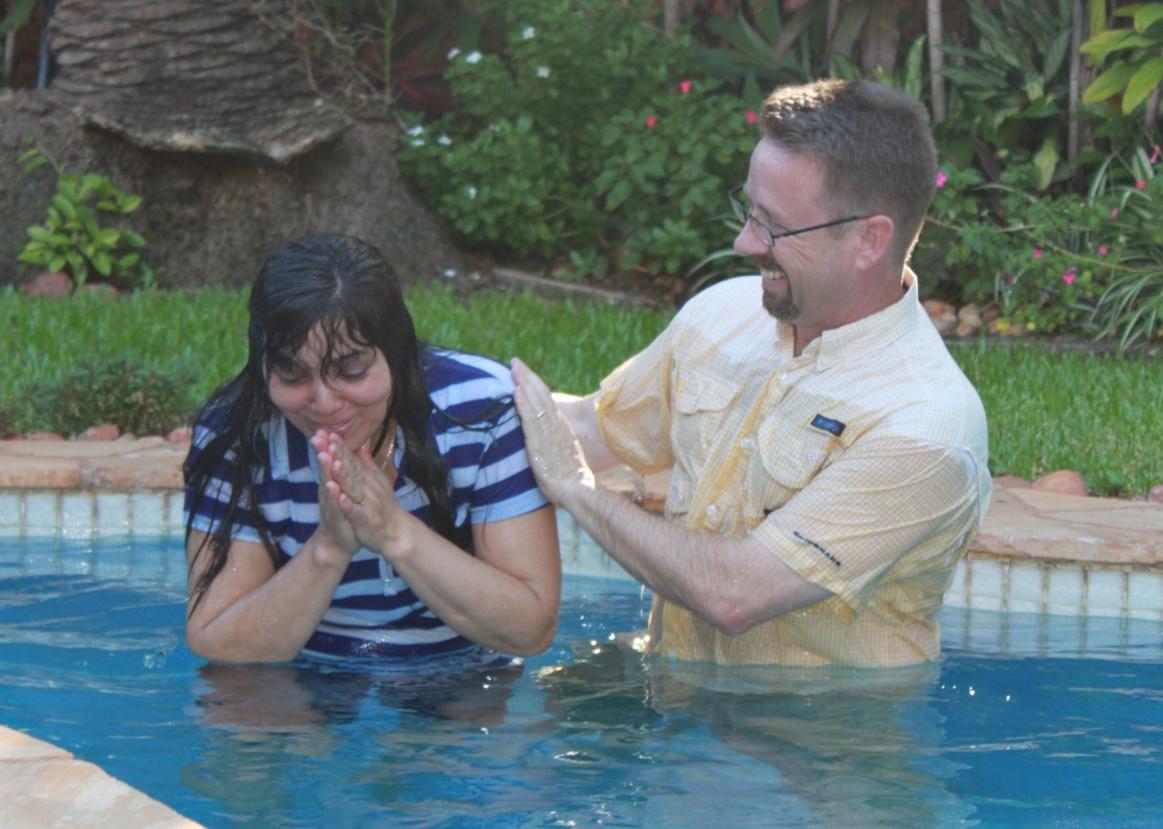 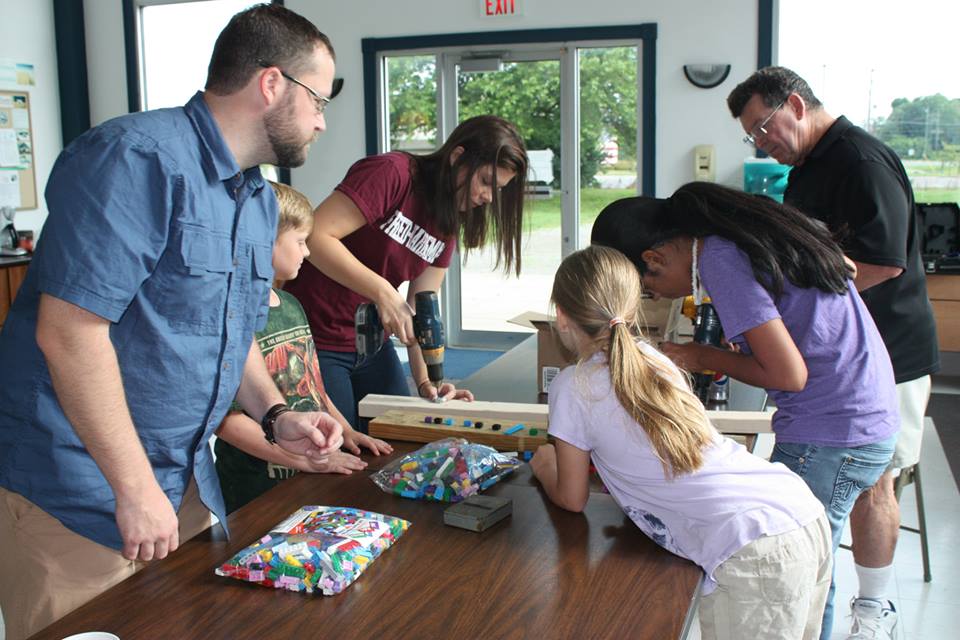 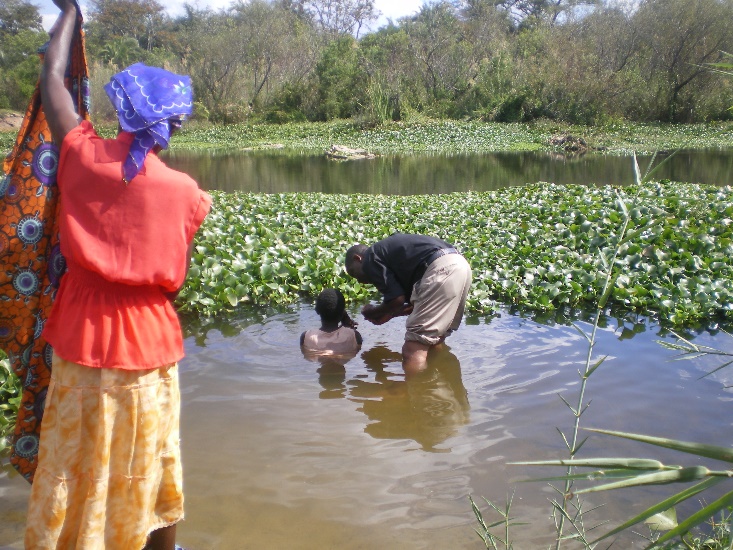 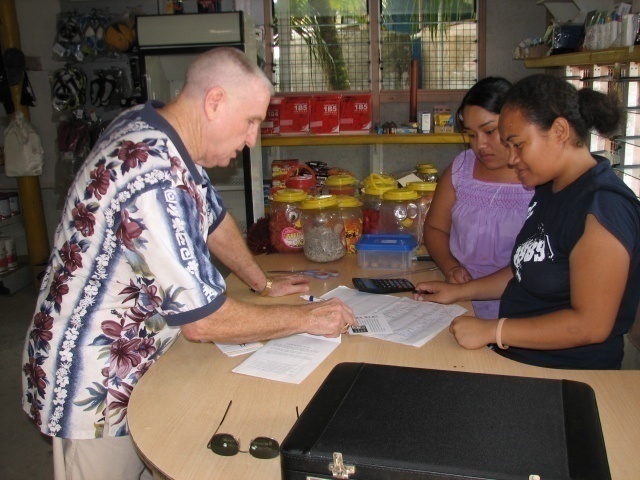 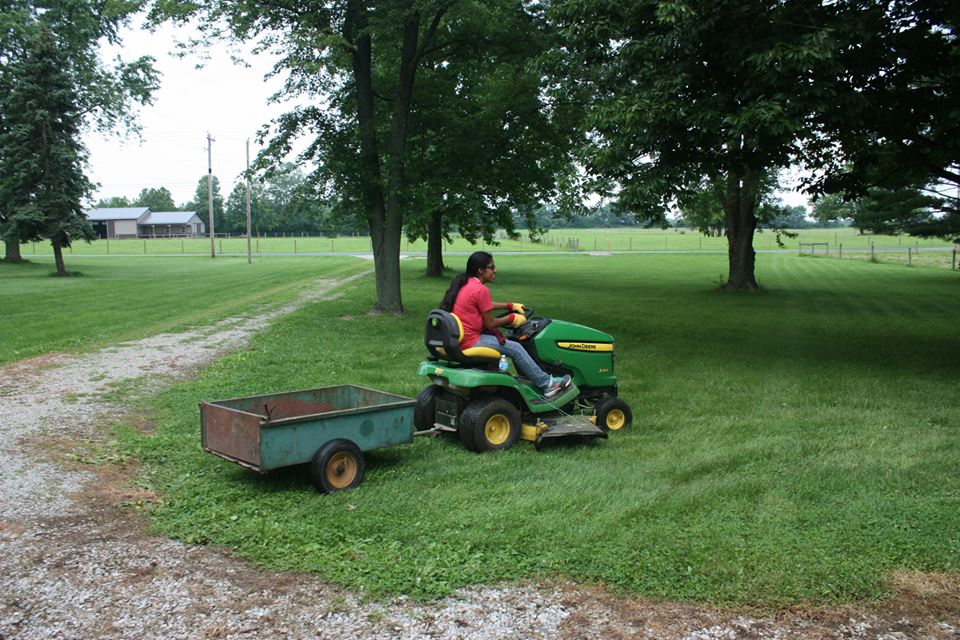 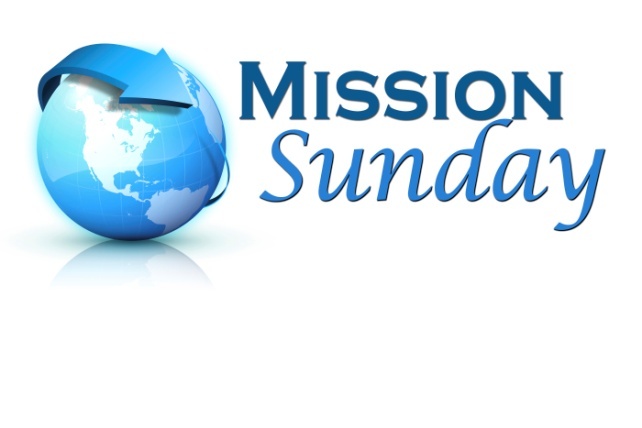 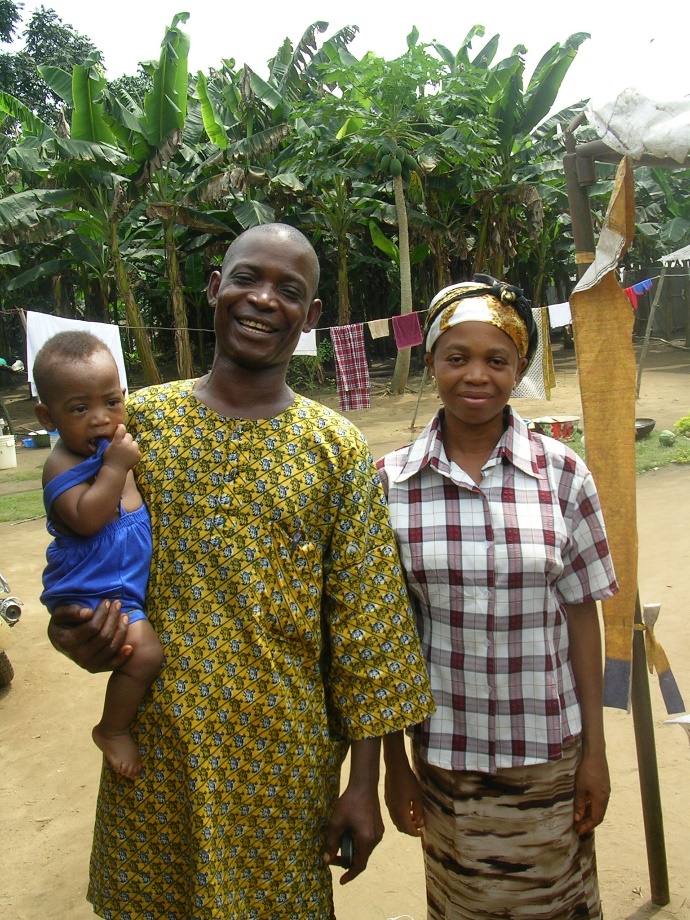 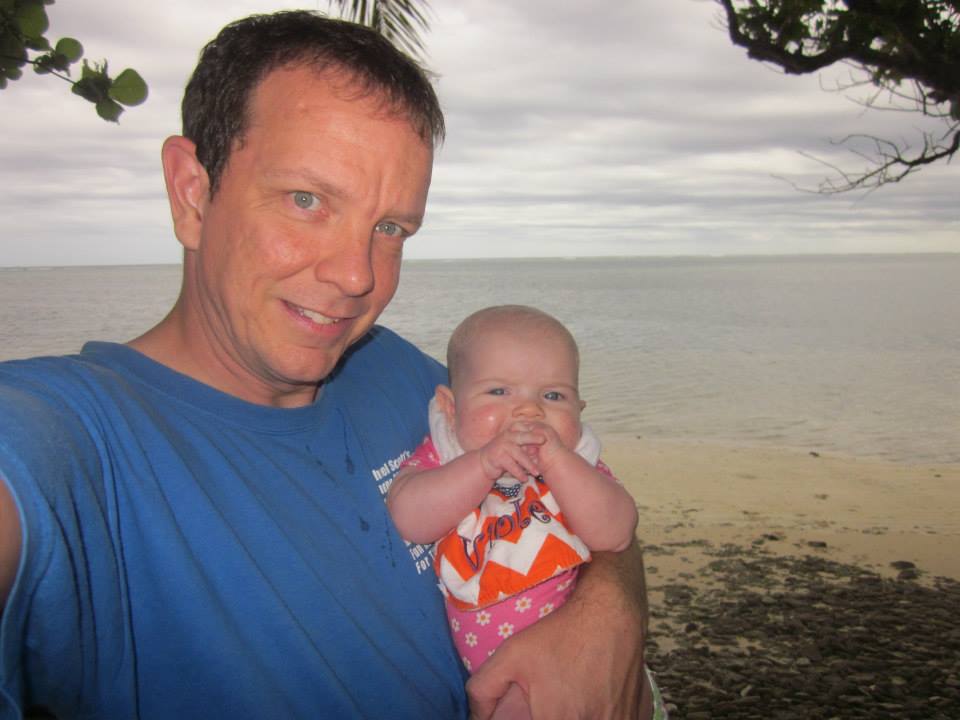 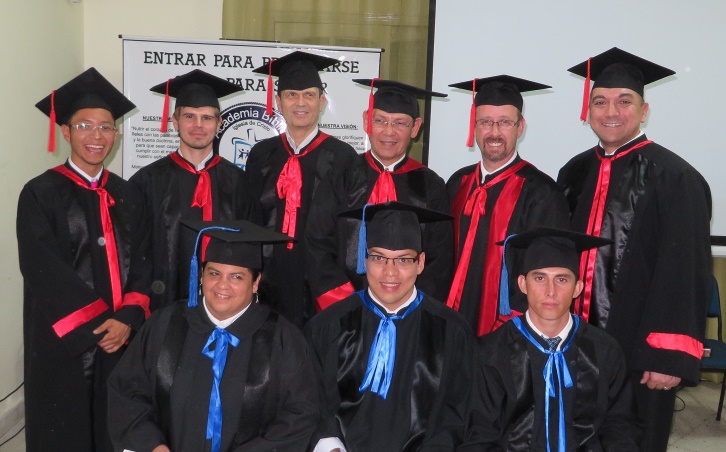 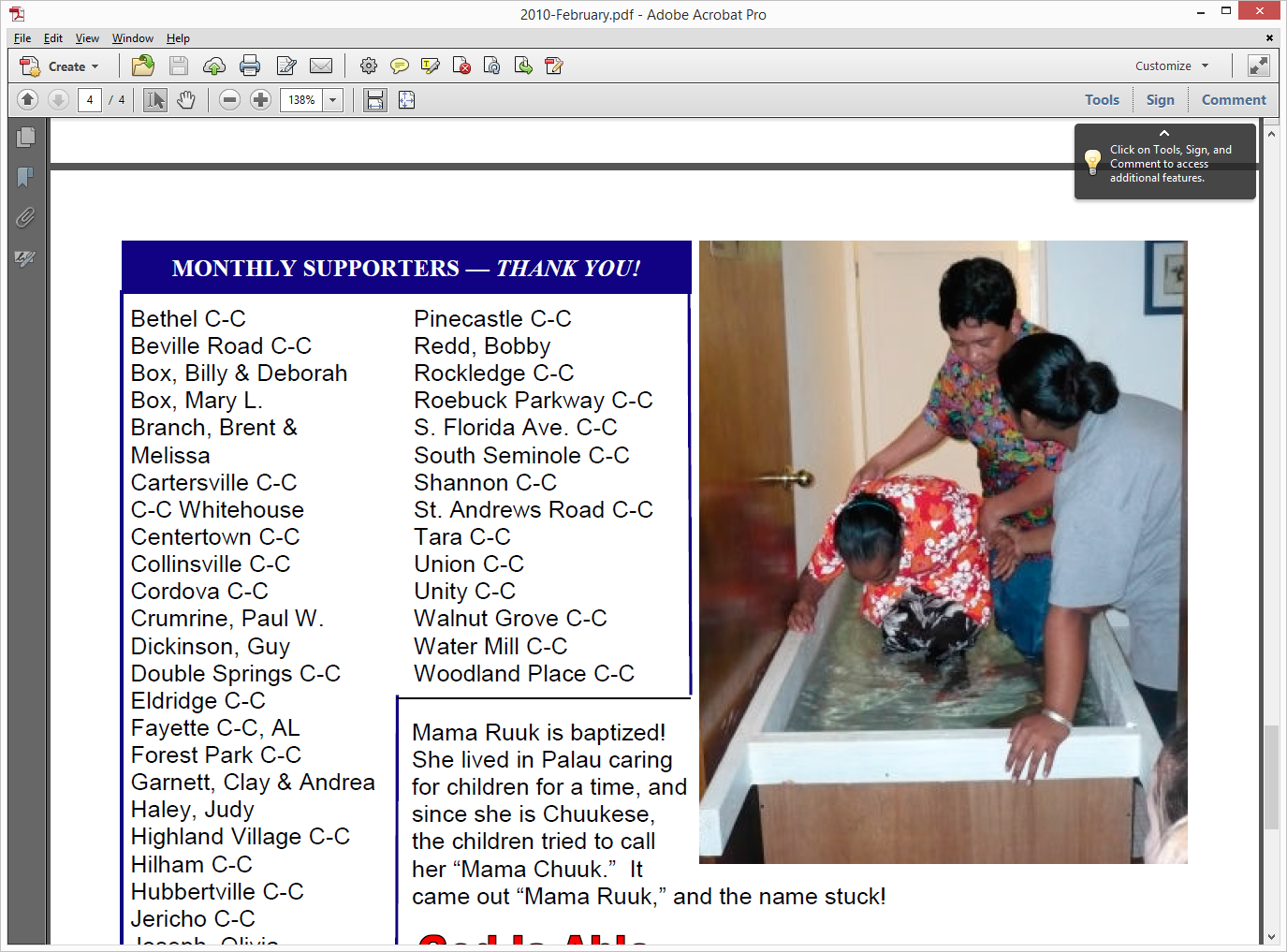 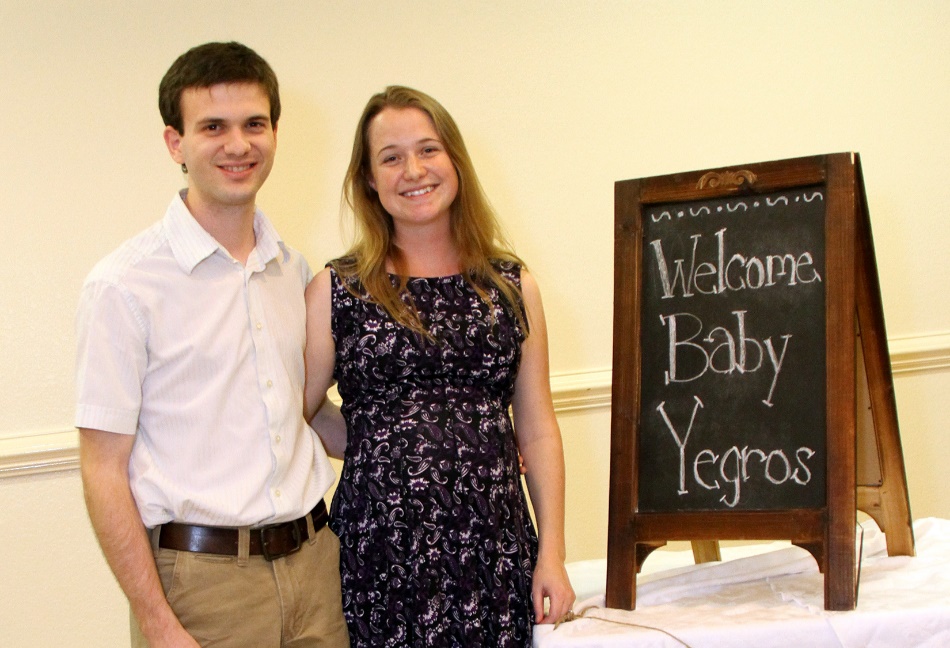 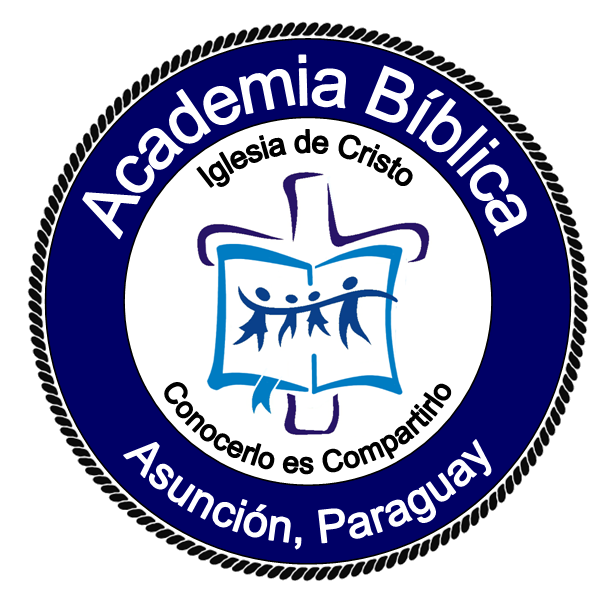 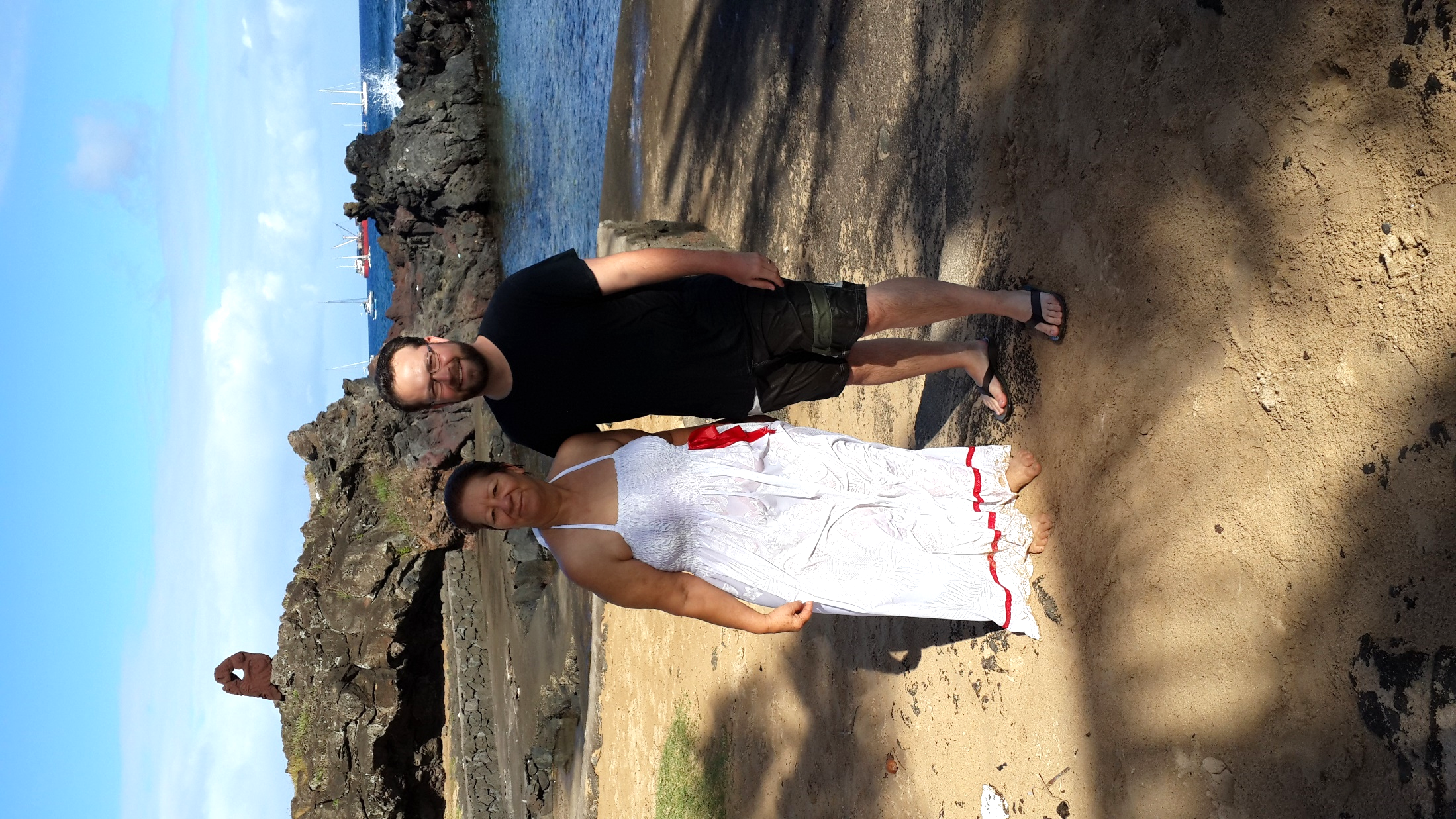 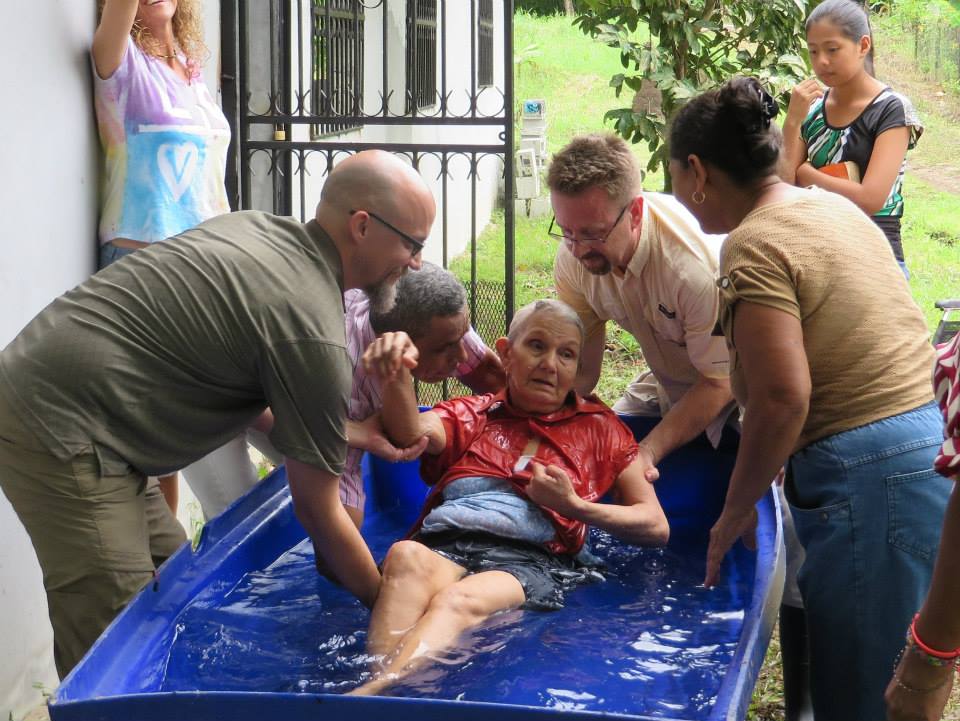 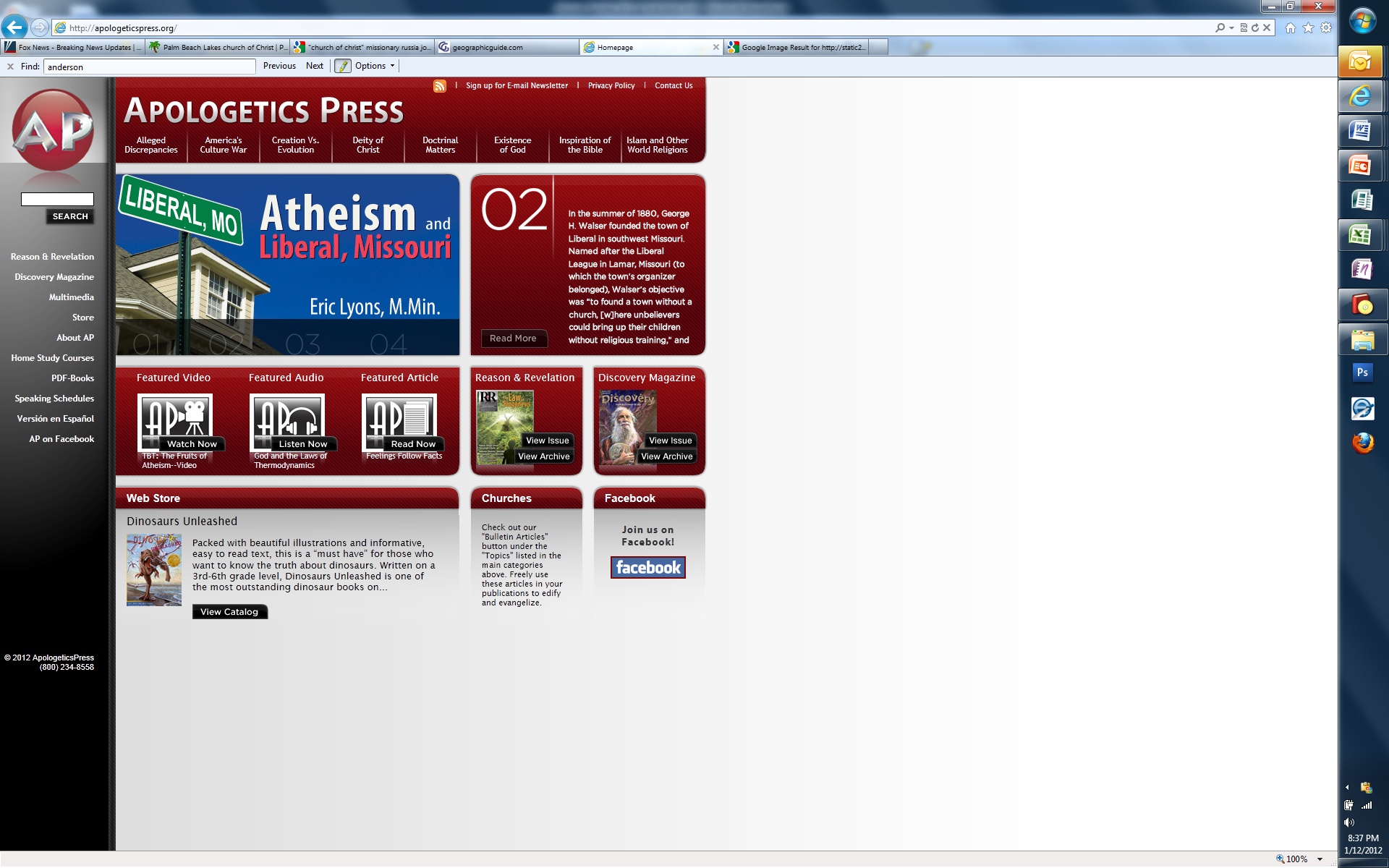 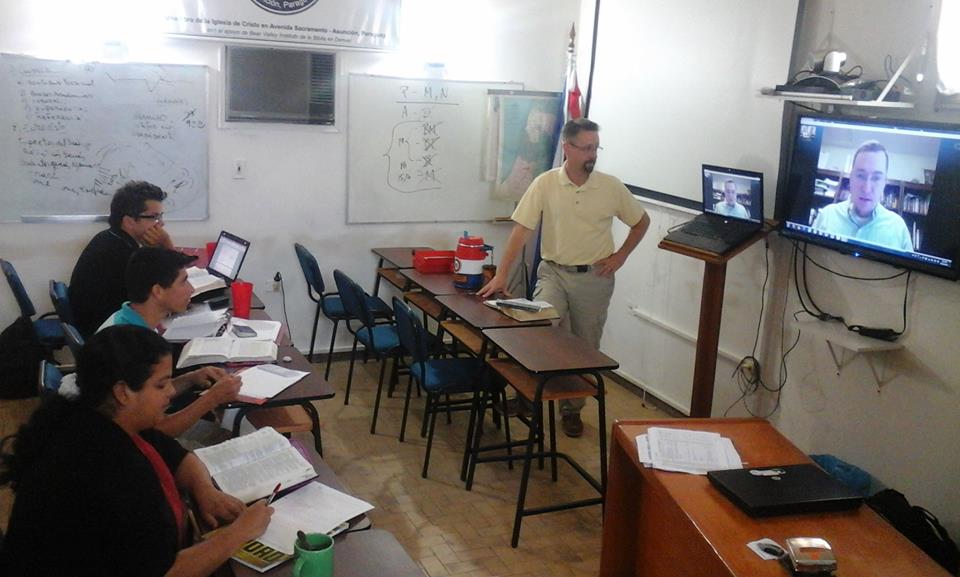 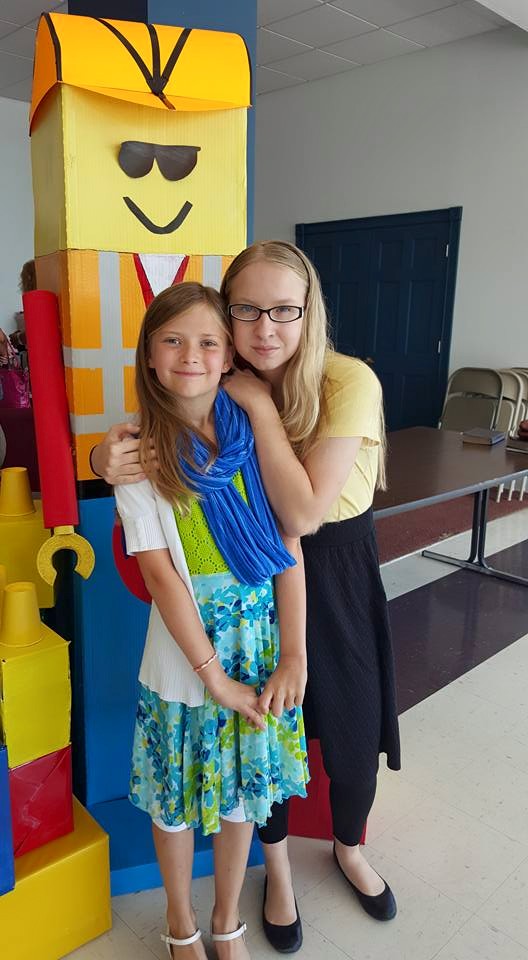 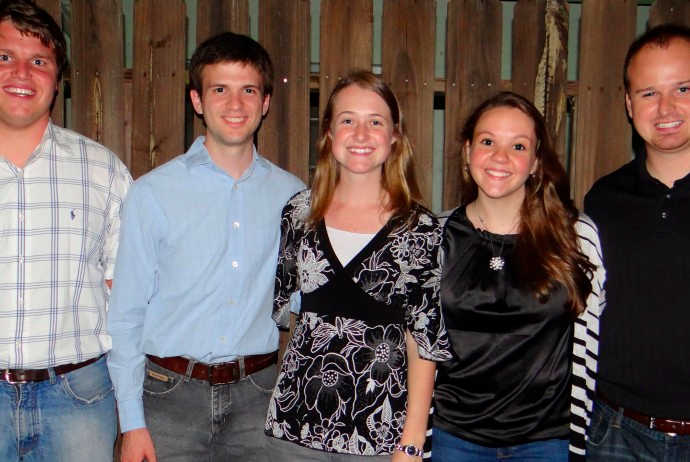 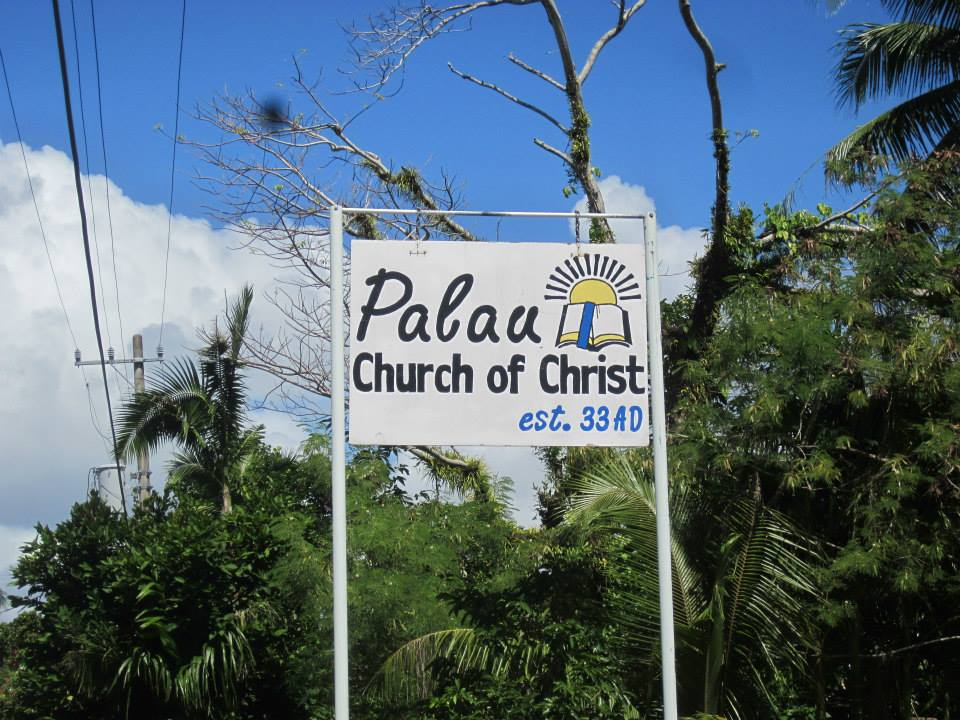 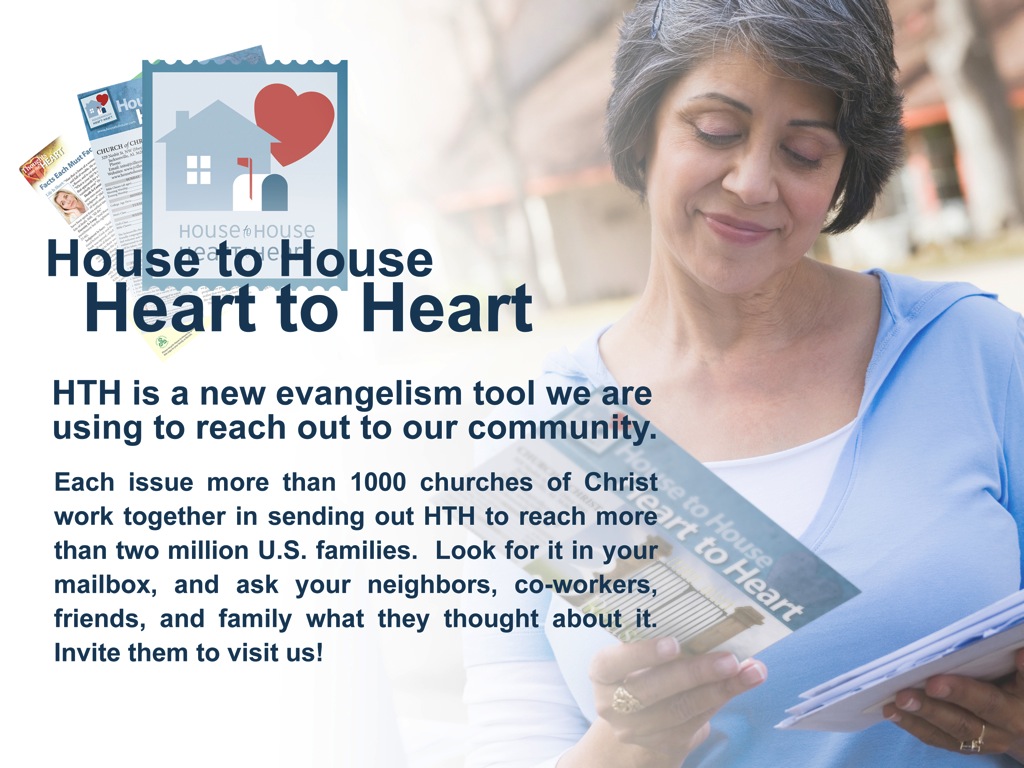 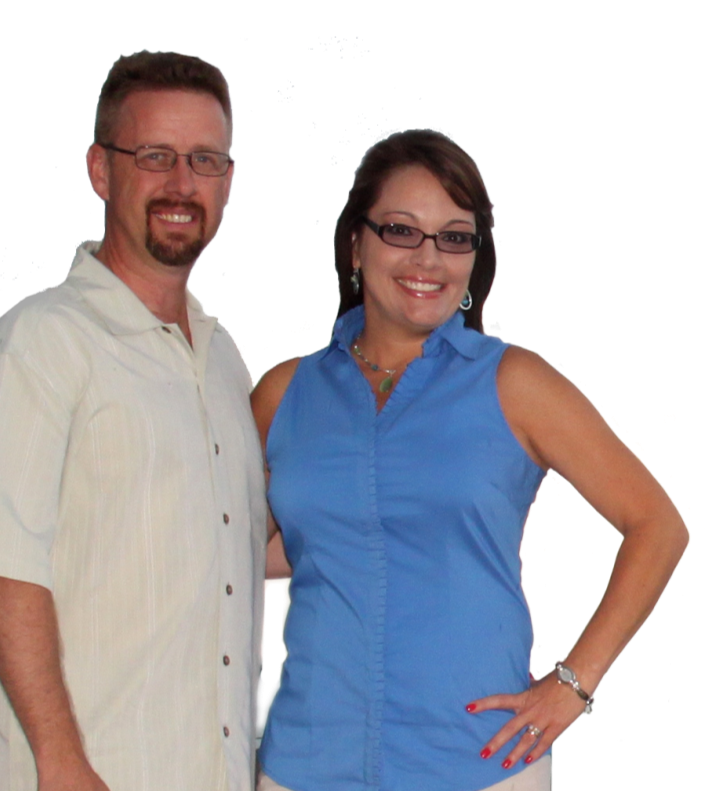 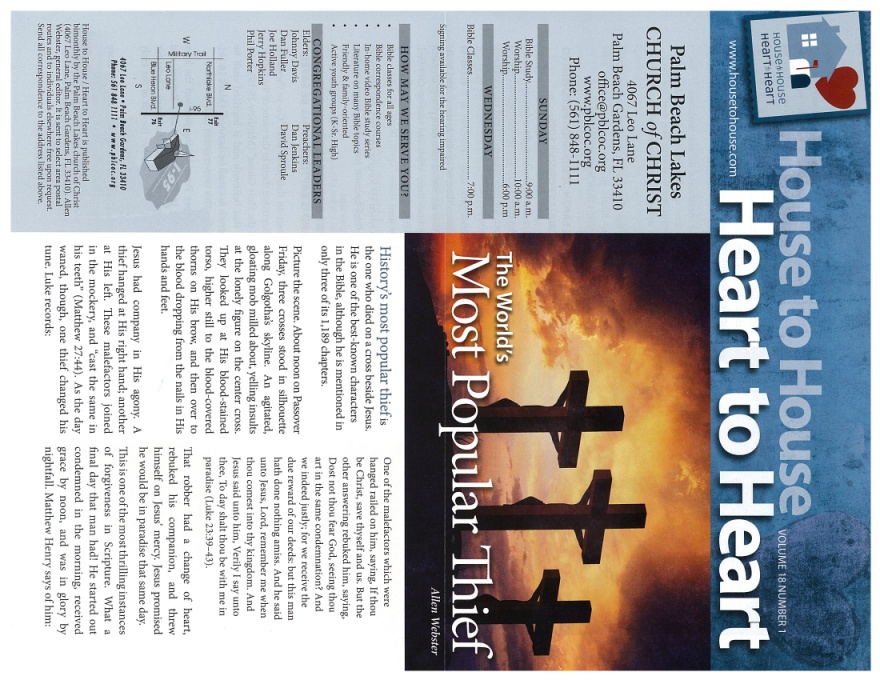 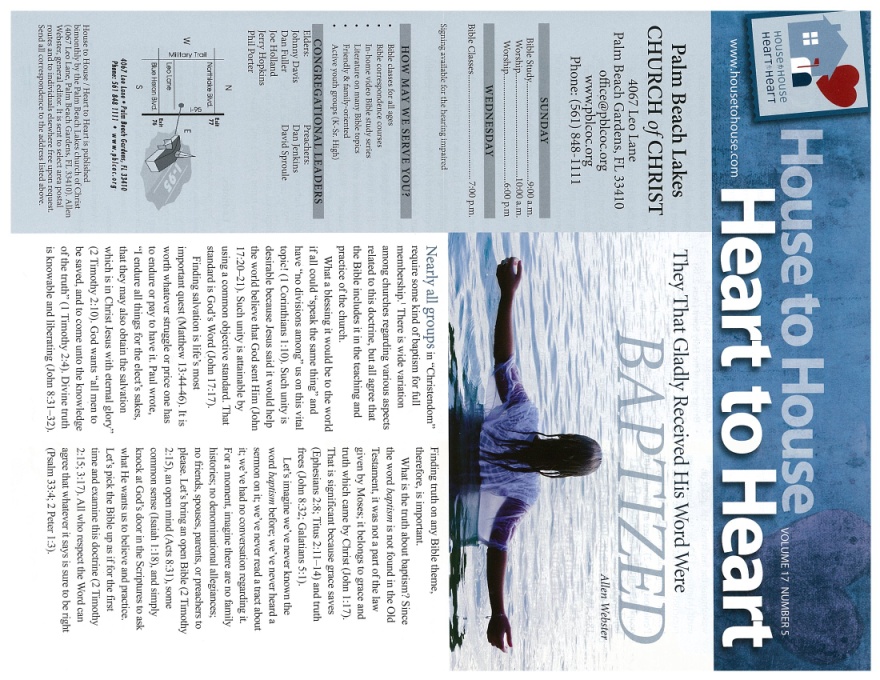 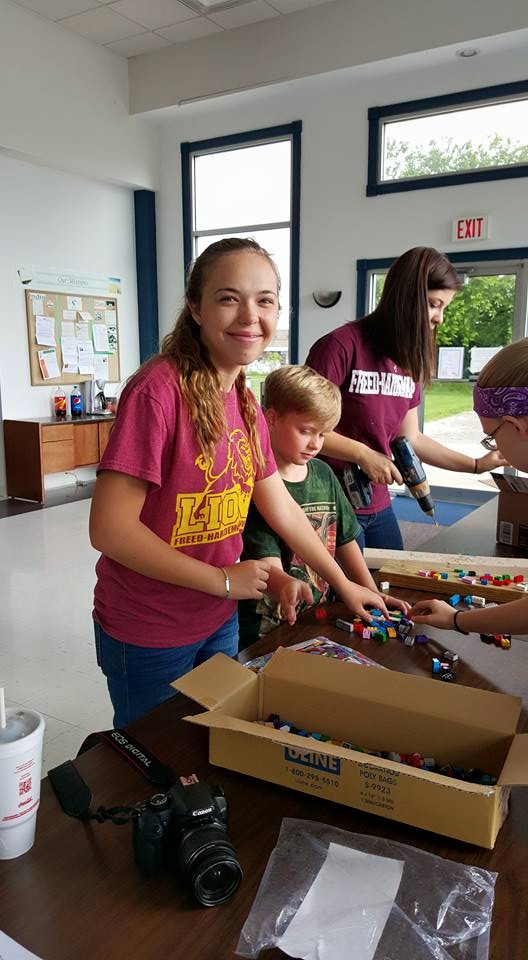 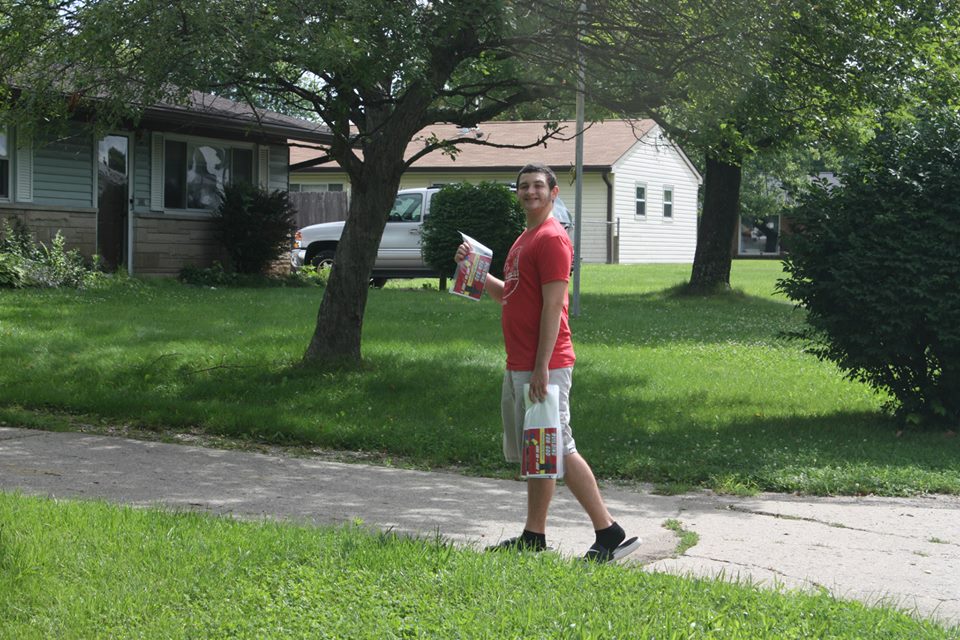 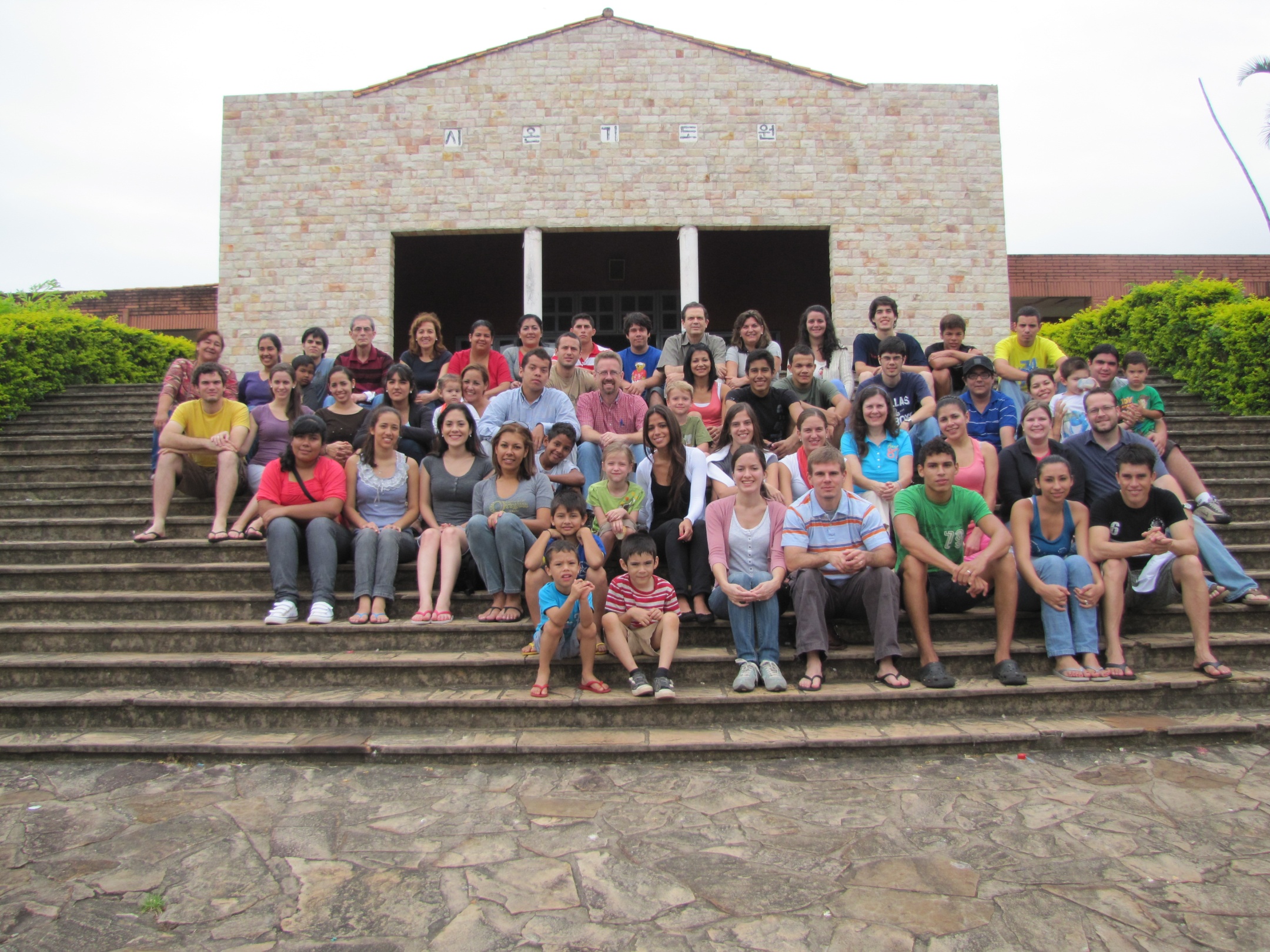 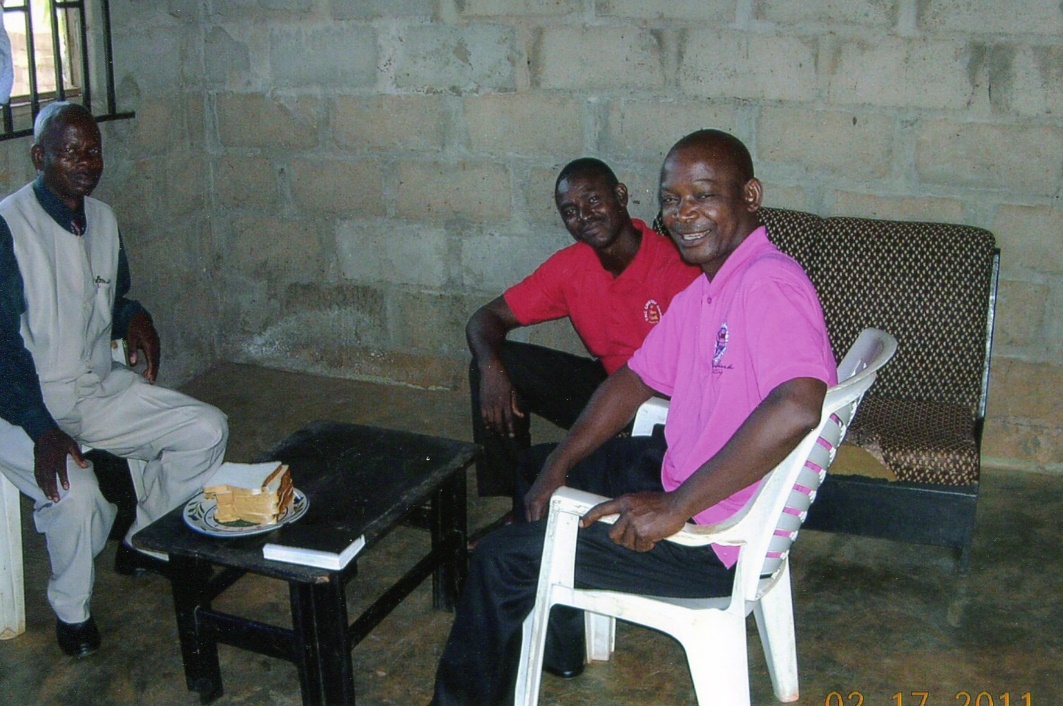 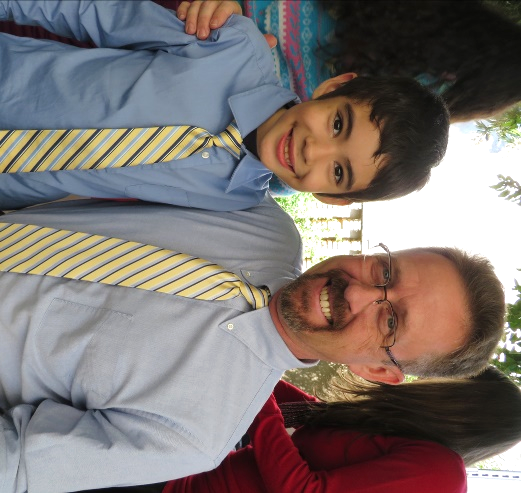 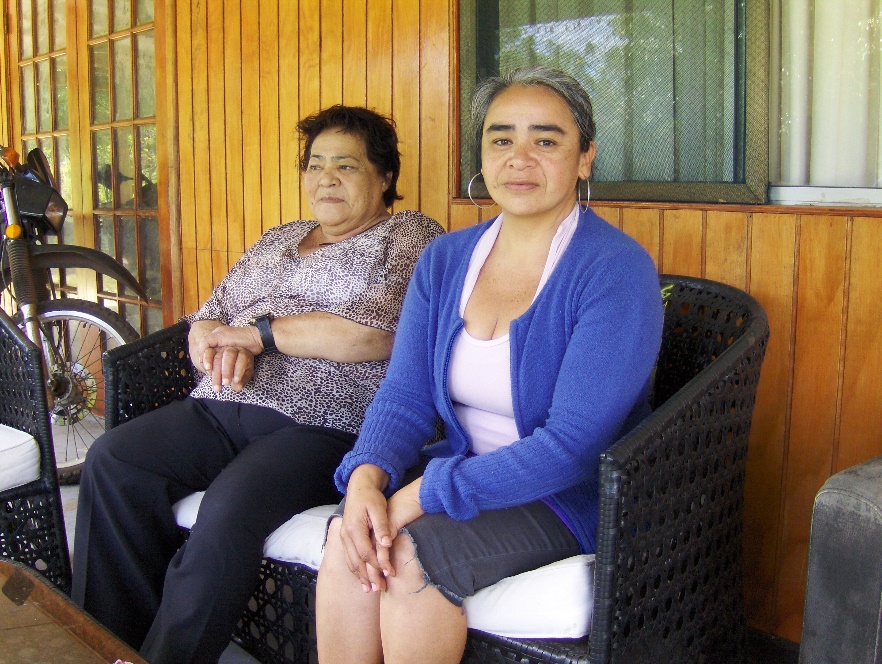 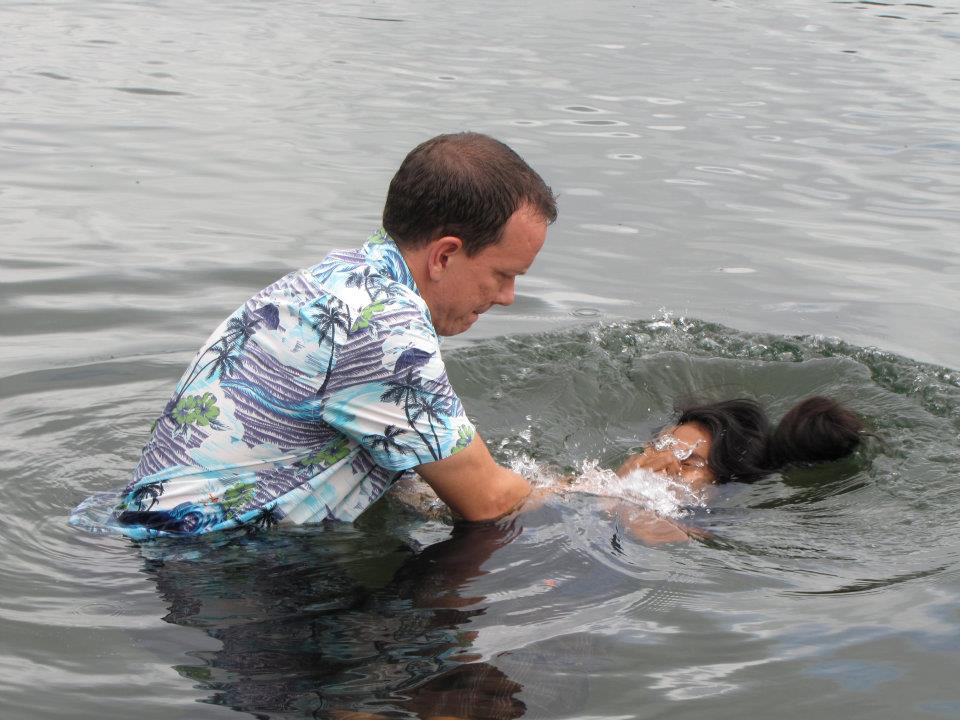 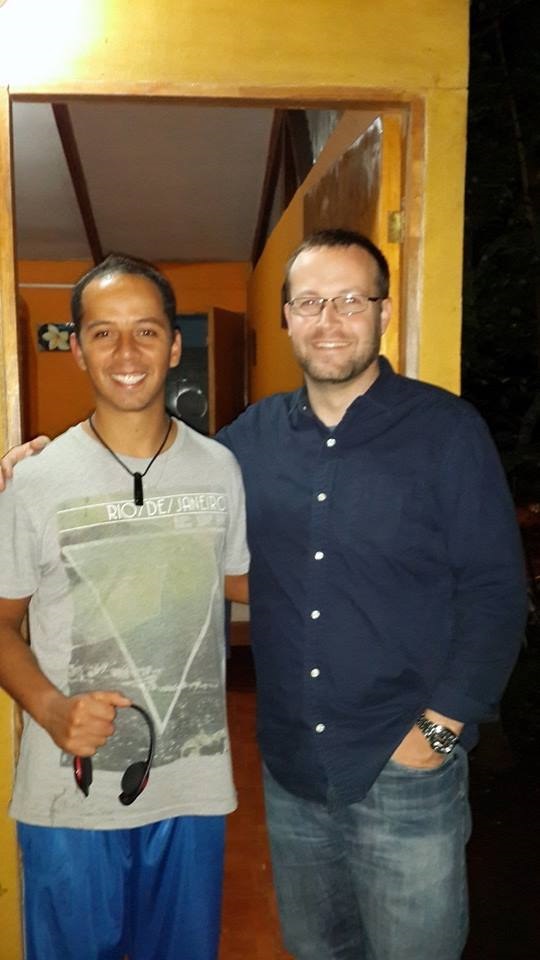 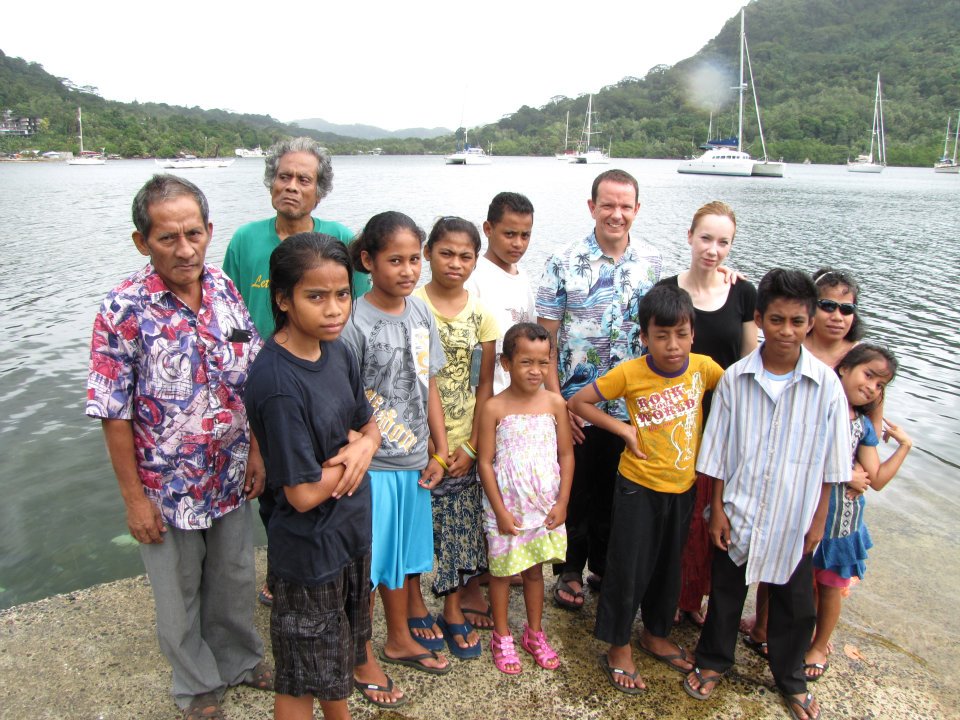 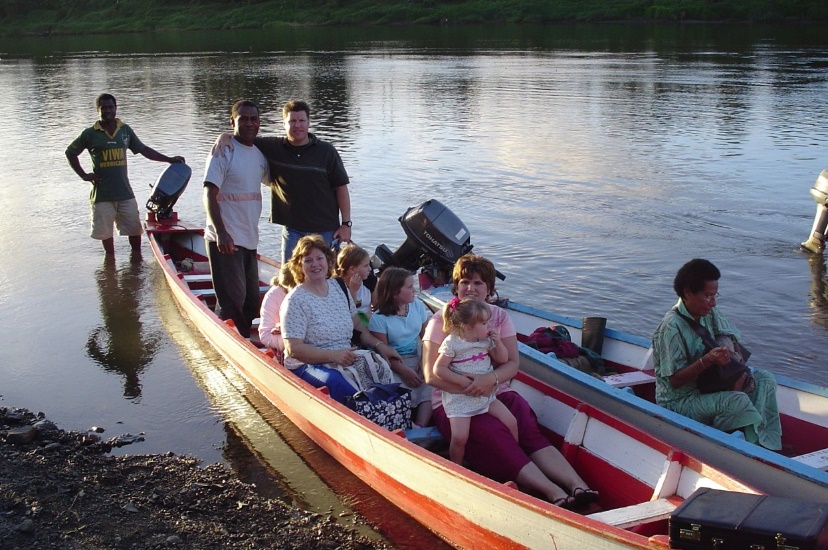 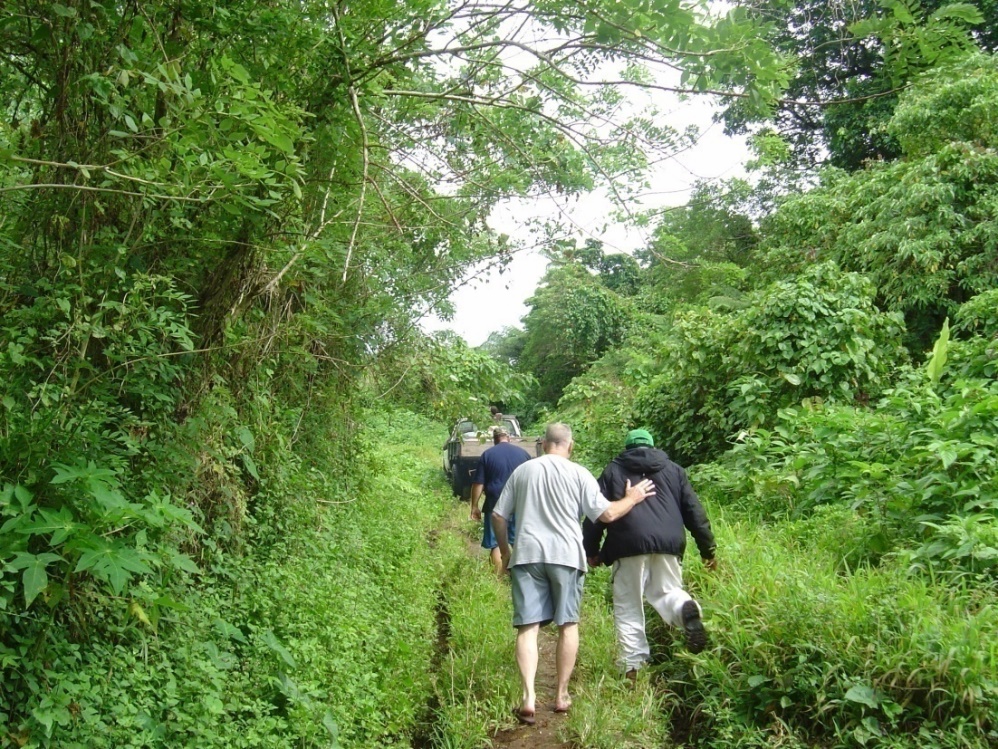 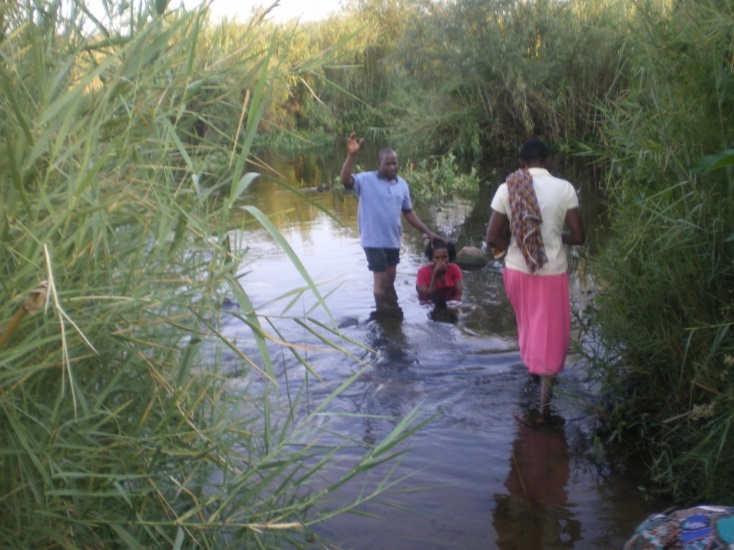 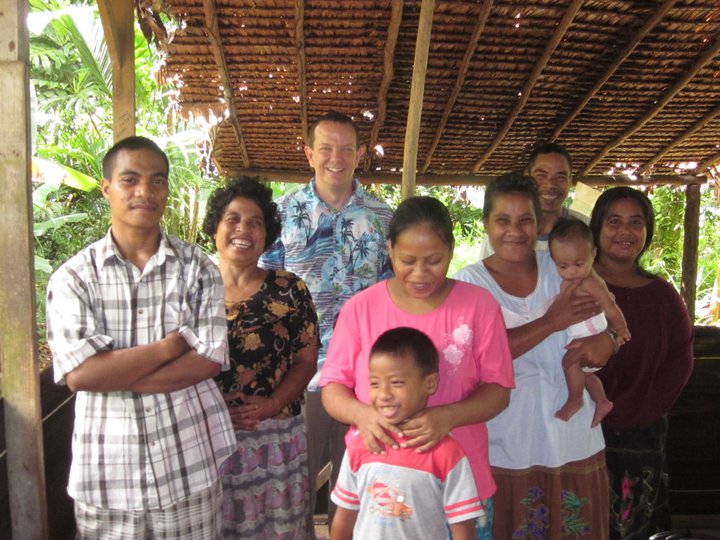 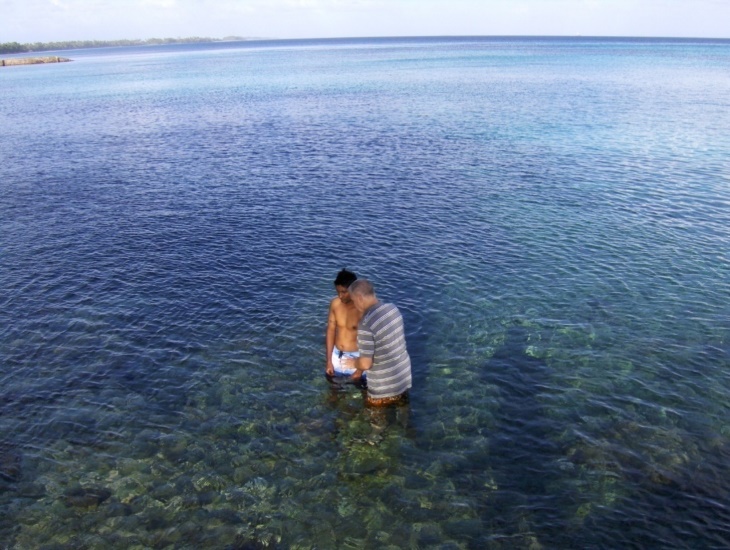 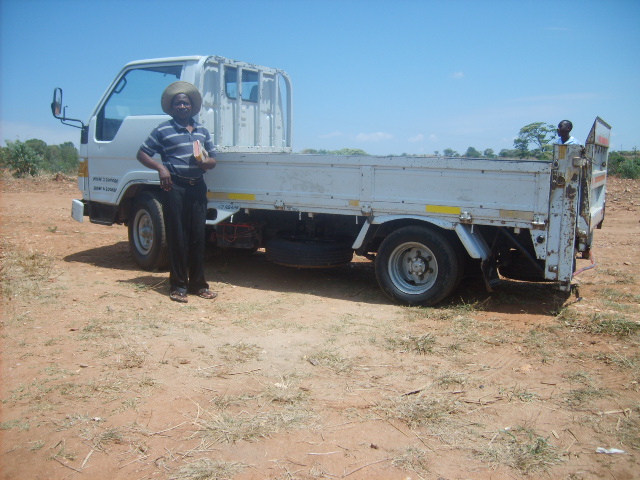 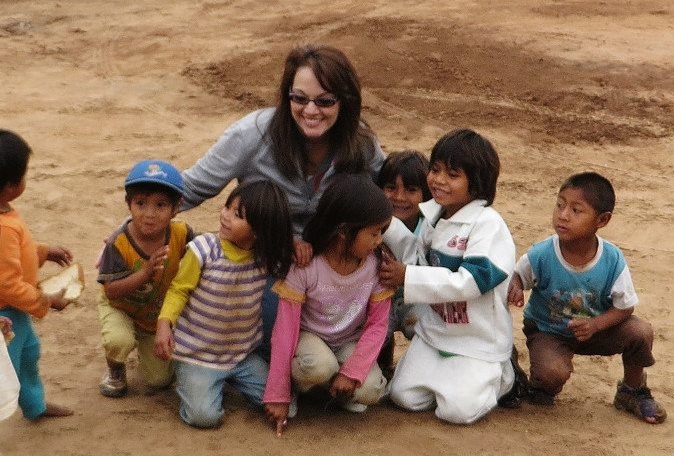 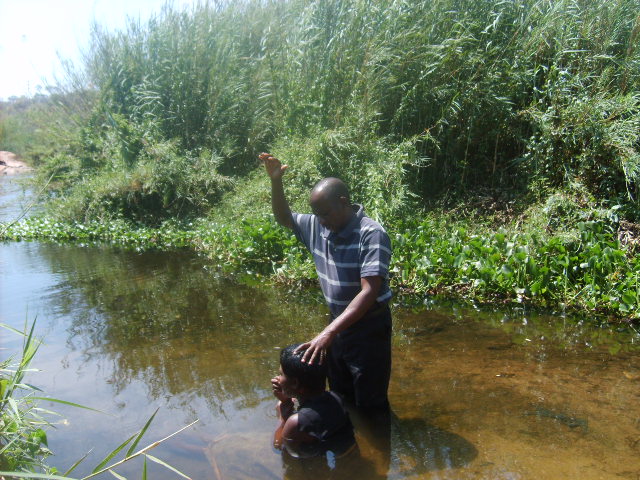 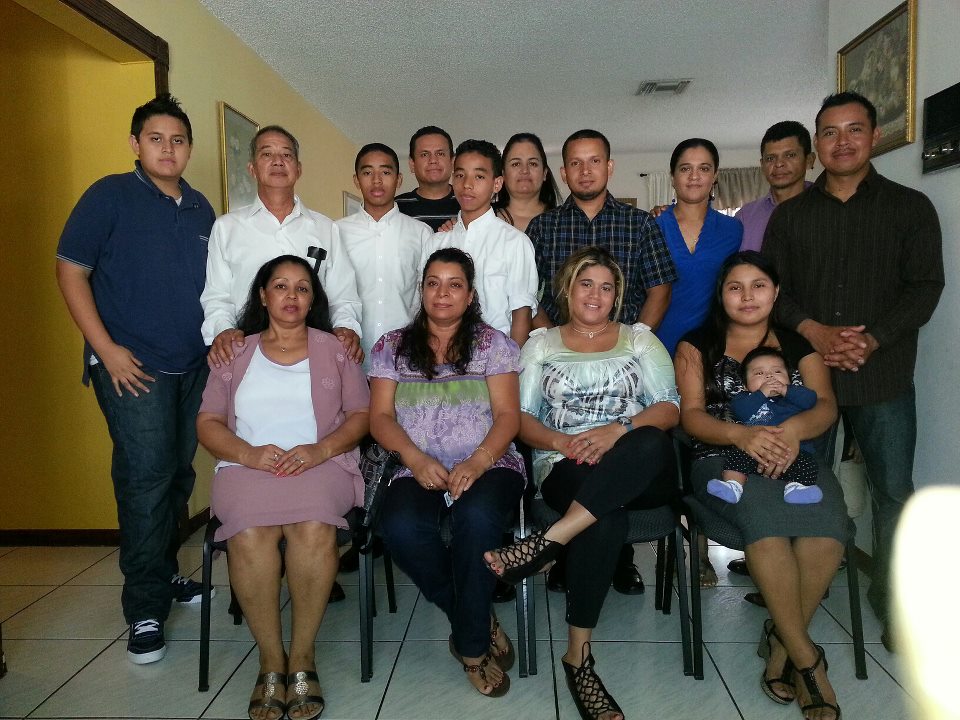 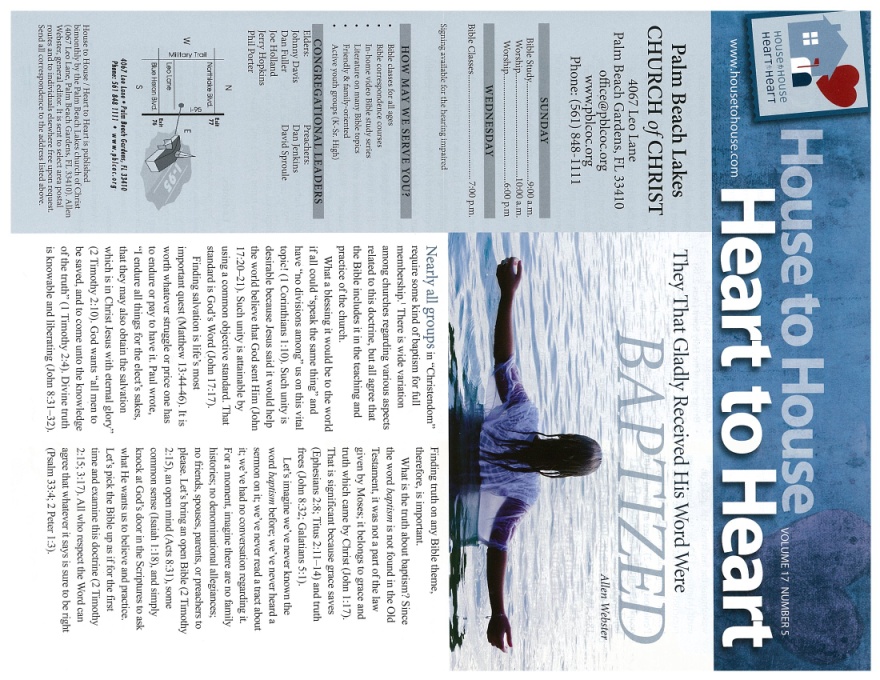 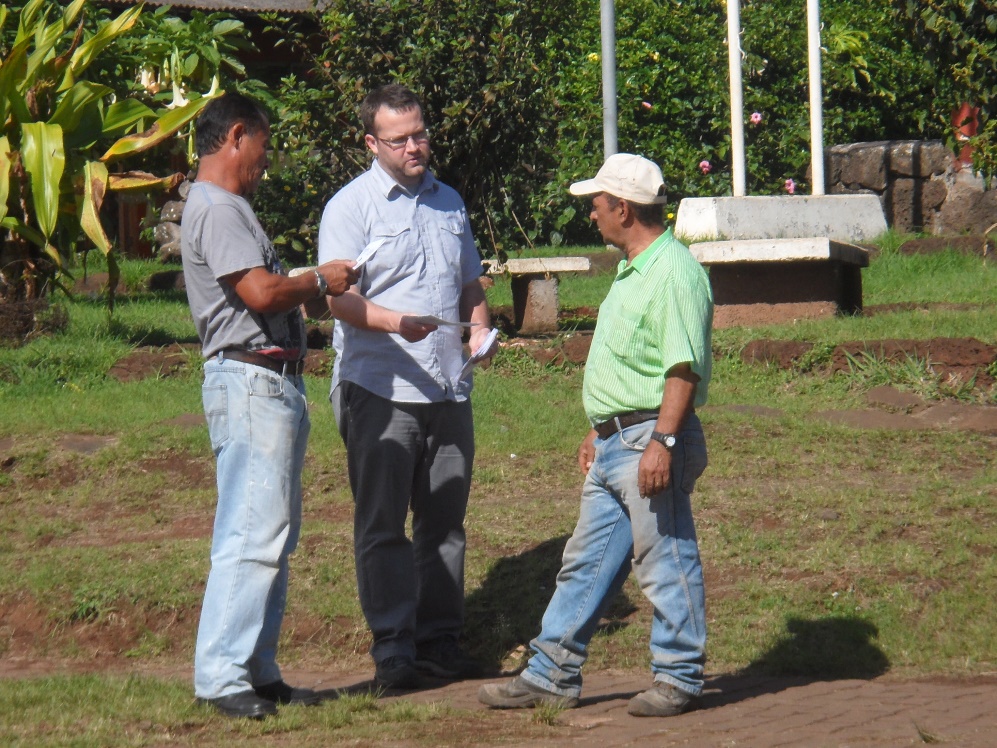 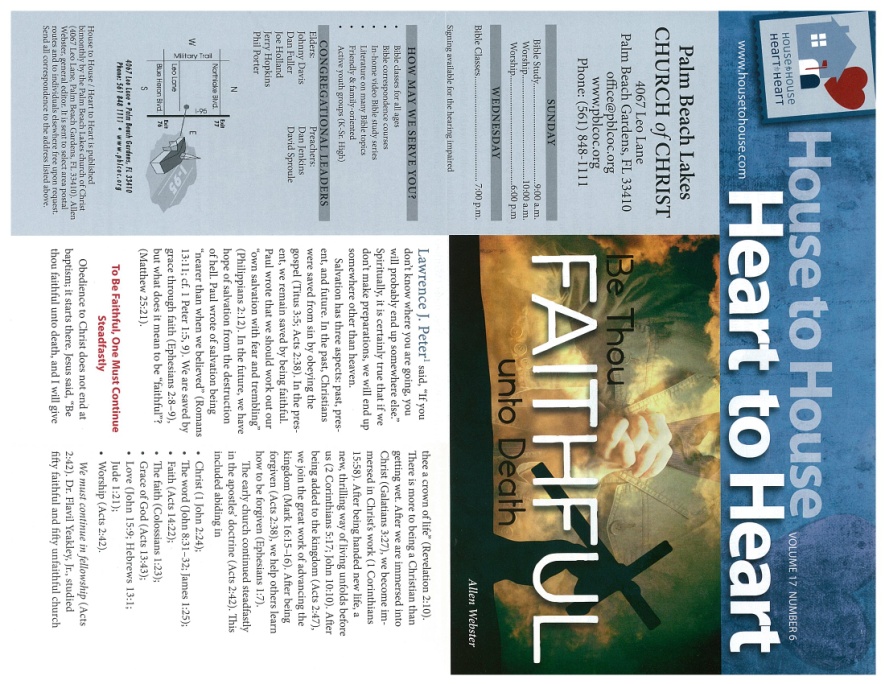 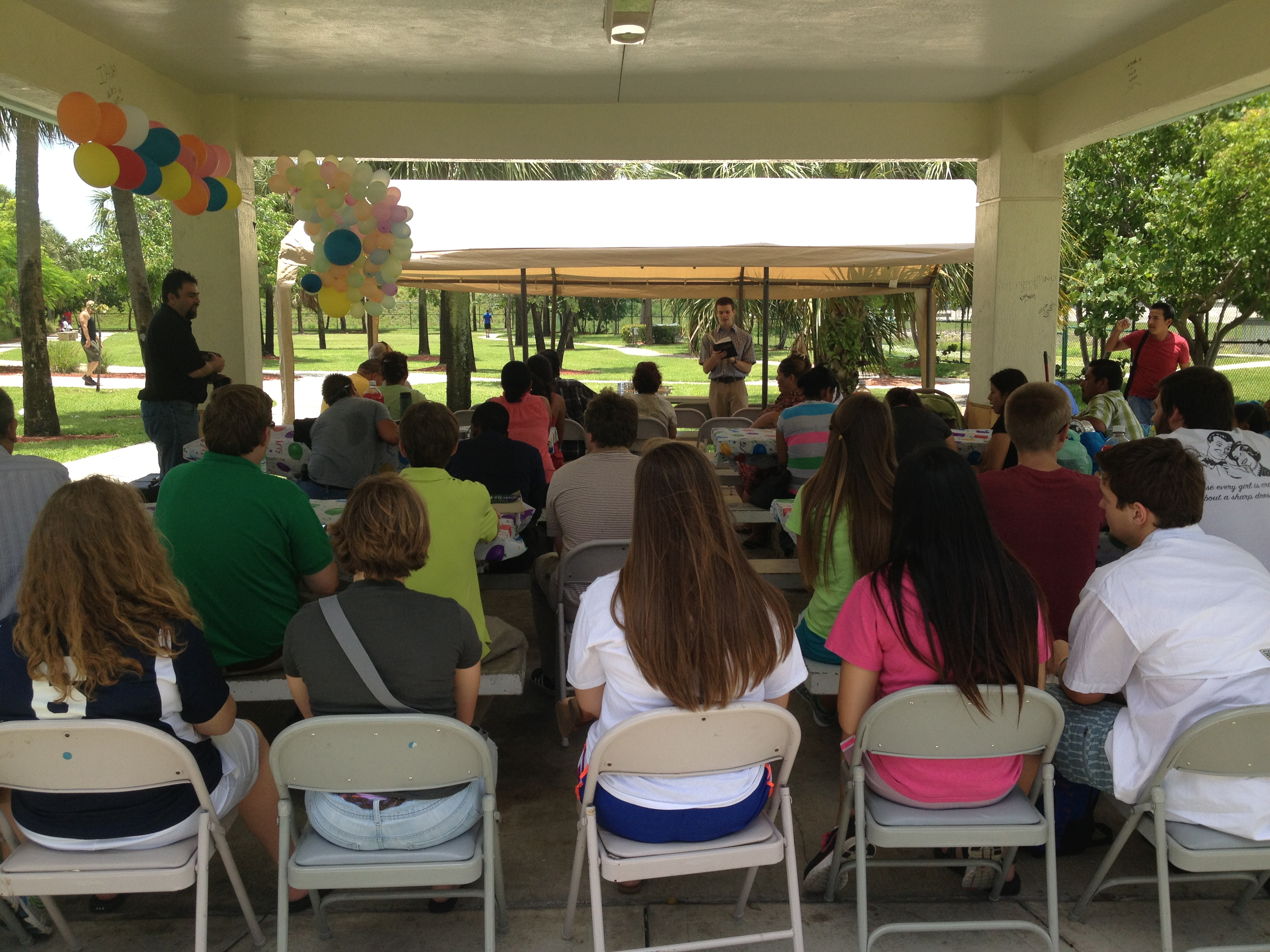 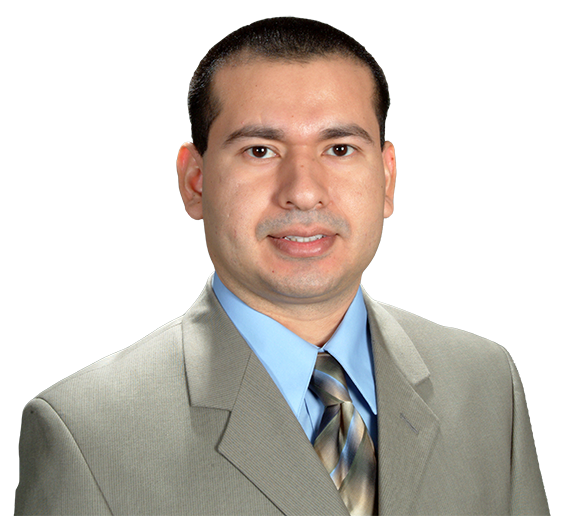 8,000 homes
6 x’s a year
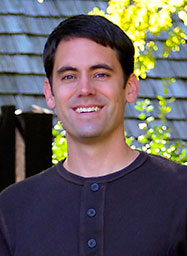 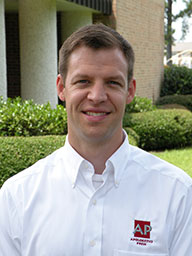 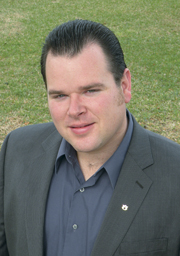 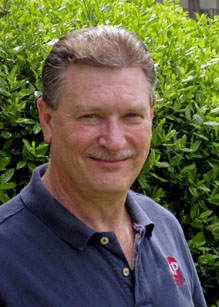 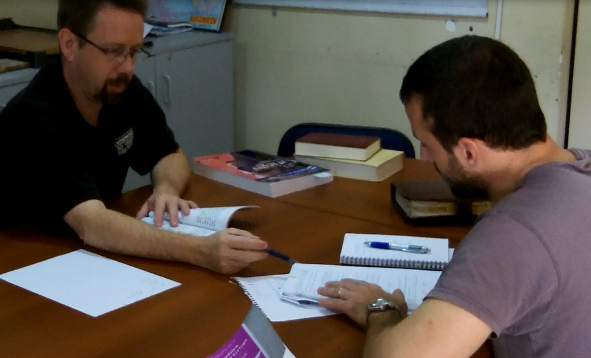 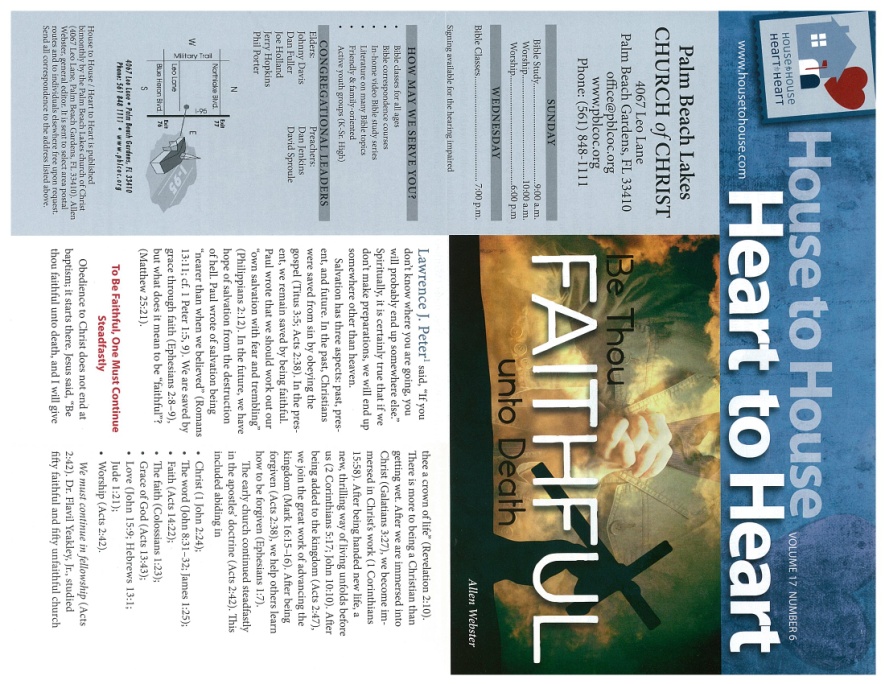 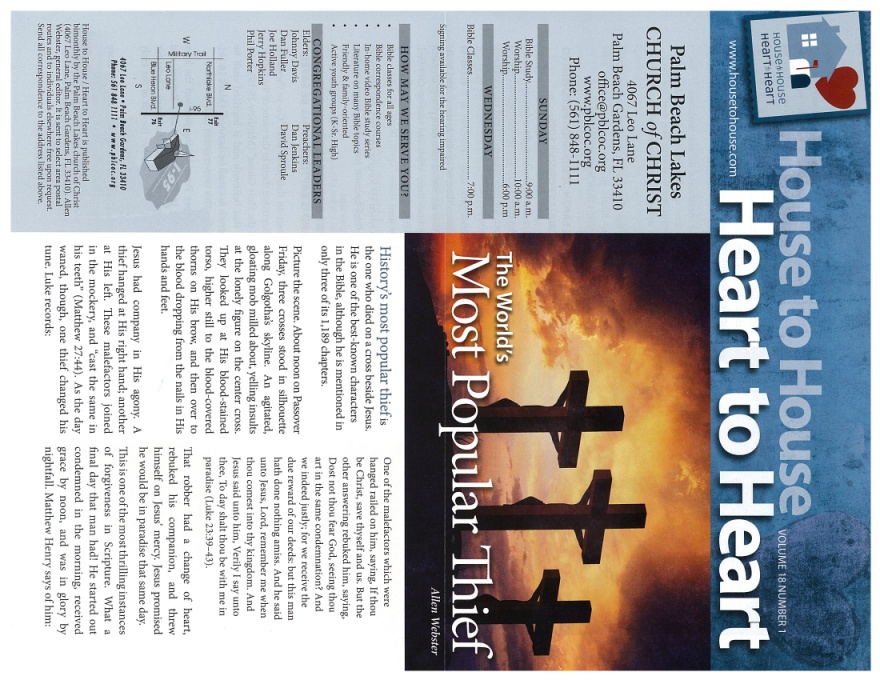 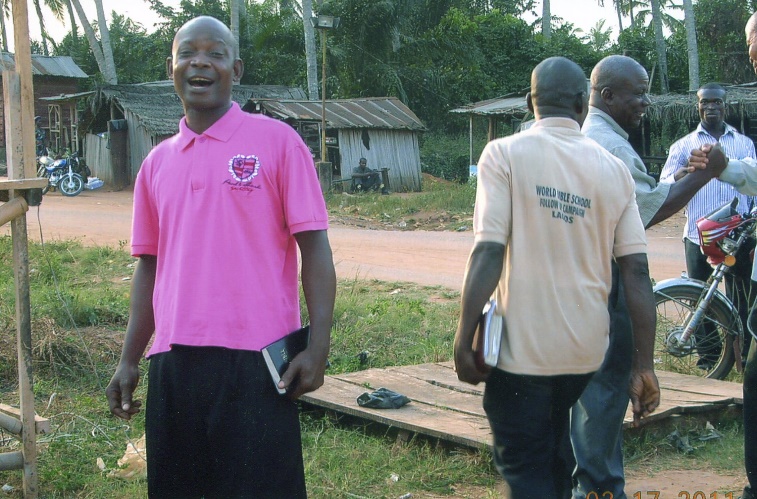 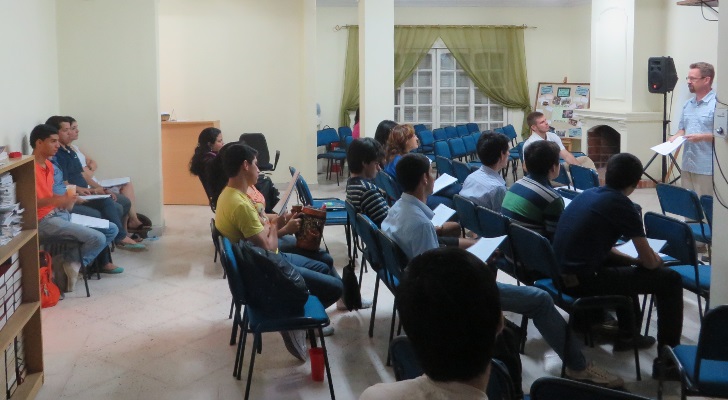 Sr. High Mission Trip
House to House/Heart to Heart
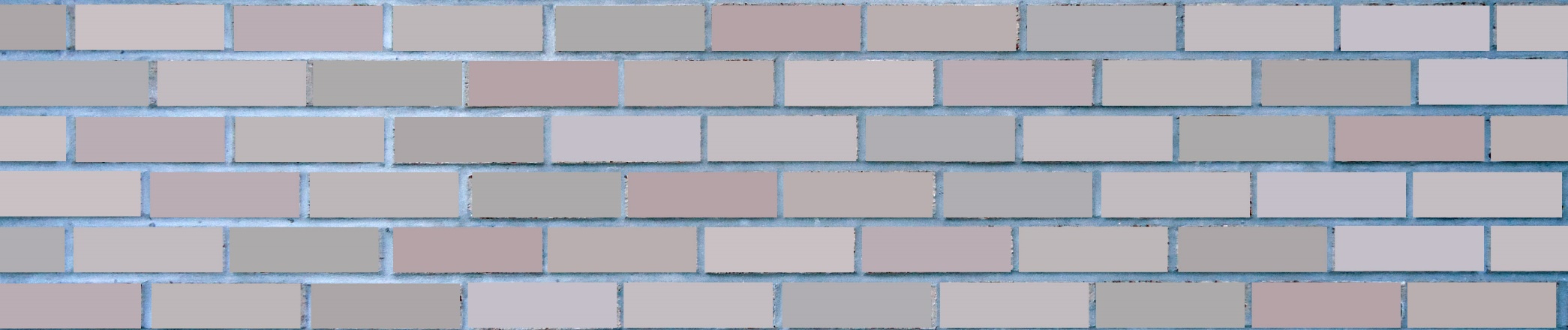 Apologetics Press
Josh Blackmer to Easter Island
Troy Spradlin & Bible Academy
Douglas Alvarenga (LW)
$82,200
Robert Martin (Pacific)
Mauricio Yegros (Coral Springs)
Scott Shanahan (Pacific)
Joey Treat (Pacific)
Nnanna Aforji (Nigeria)
Tamuka Arunashe (Zimbabwe)
This will NOT be projected
Must have $82,200 to cover our base/committed works
Second highest base amt in MS history (it was $64,000 in 2015)
Nnanna Aforji (Nigeria) – supported him since 1994
Tamuka Arunashe (Zimbabwe) – since 1994
Scott Shanahan (Pacific) – since 2012
Joey Treat (Pacific) – since 2004 (Own TV network, 1 of 3 on island)
Robert Martin (Pacific) – since 1989
Mauricio Yegros (Hispanics in Coral Springs) – since May 2013
Douglas Alvarenga (Spanish cong in LW) – decreasing support
Troy Spradlin (Paraguay)
Asuncion Bible Academy--SOP
Apologetics Press – since 1986 (oversight since 2004)
Josh Blackmer to Easter Island – TWO trips in 2016
Sr. High Summer Mission Trip
House to House/Heart to Heart (8k homes, diff carrier routes)
This will NOT be projected
(Skipped last week)
Apologetics Press in Montgomery, AL
Professional Staff
Four men (Dave Miller, Jeff Miller, Eric Lyons, Kyle Butt)
Speak around the country & globe (100+ places annually)
Publications
Monthly Journals: Reason & Revelation and Discovery
Books for adults & kids  +  Tracts for adults & kids
Videos for adults & kids  +  eBooks for adults & kids
Bible Class curriculum, VBS Materials, Study Courses, etc.
Website (www.ApologeticsPress.org)
19,000,000+ page hits from 230+ countries
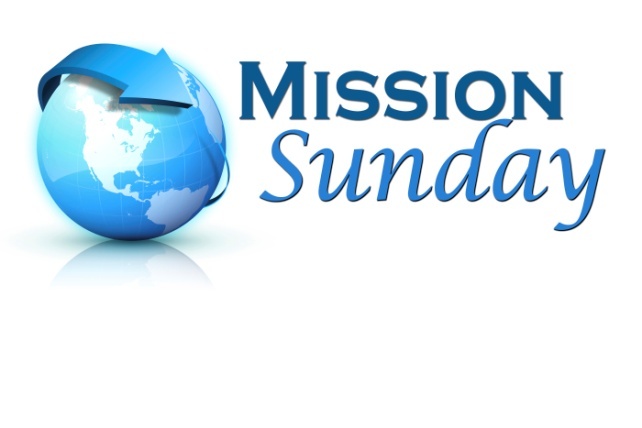 $93,700
Sign on
I-95
Sr. High Mission Trip
House to House/Heart to Heart
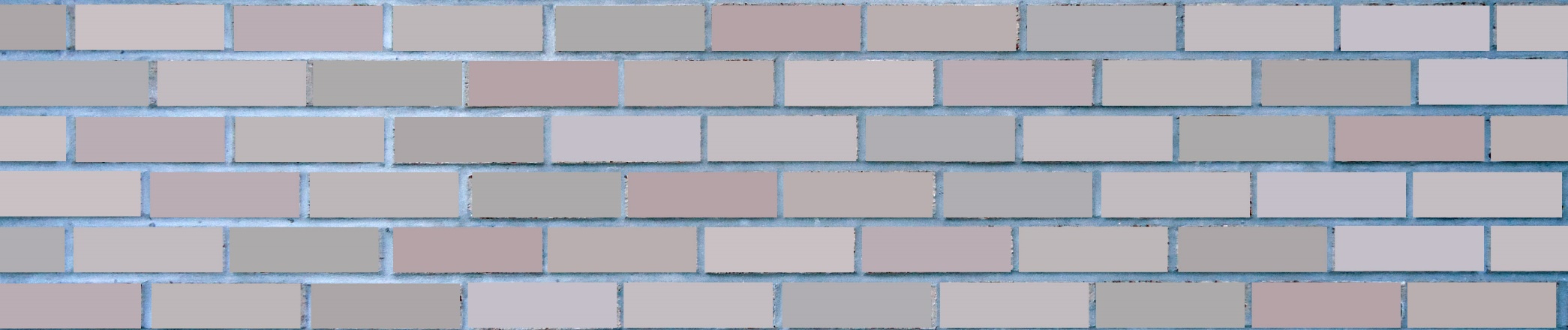 Apologetics Press
Josh Blackmer to Easter Island
Troy Spradlin & Bible Academy
Douglas Alvarenga (LW)
$82,200
Robert Martin (Pacific)
Mauricio Yegros (Coral Springs)
Scott Shanahan (Pacific)
Joey Treat (Pacific)
Nnanna Aforji (Nigeria)
Tamuka Arunashe (Zimbabwe)
This will NOT be projected
If we give $93,700
Sign on I-95
Special Requests for Mission Trips
Bibles for Easter Island
Population: 5,700
Stores that sell Bibles: 0
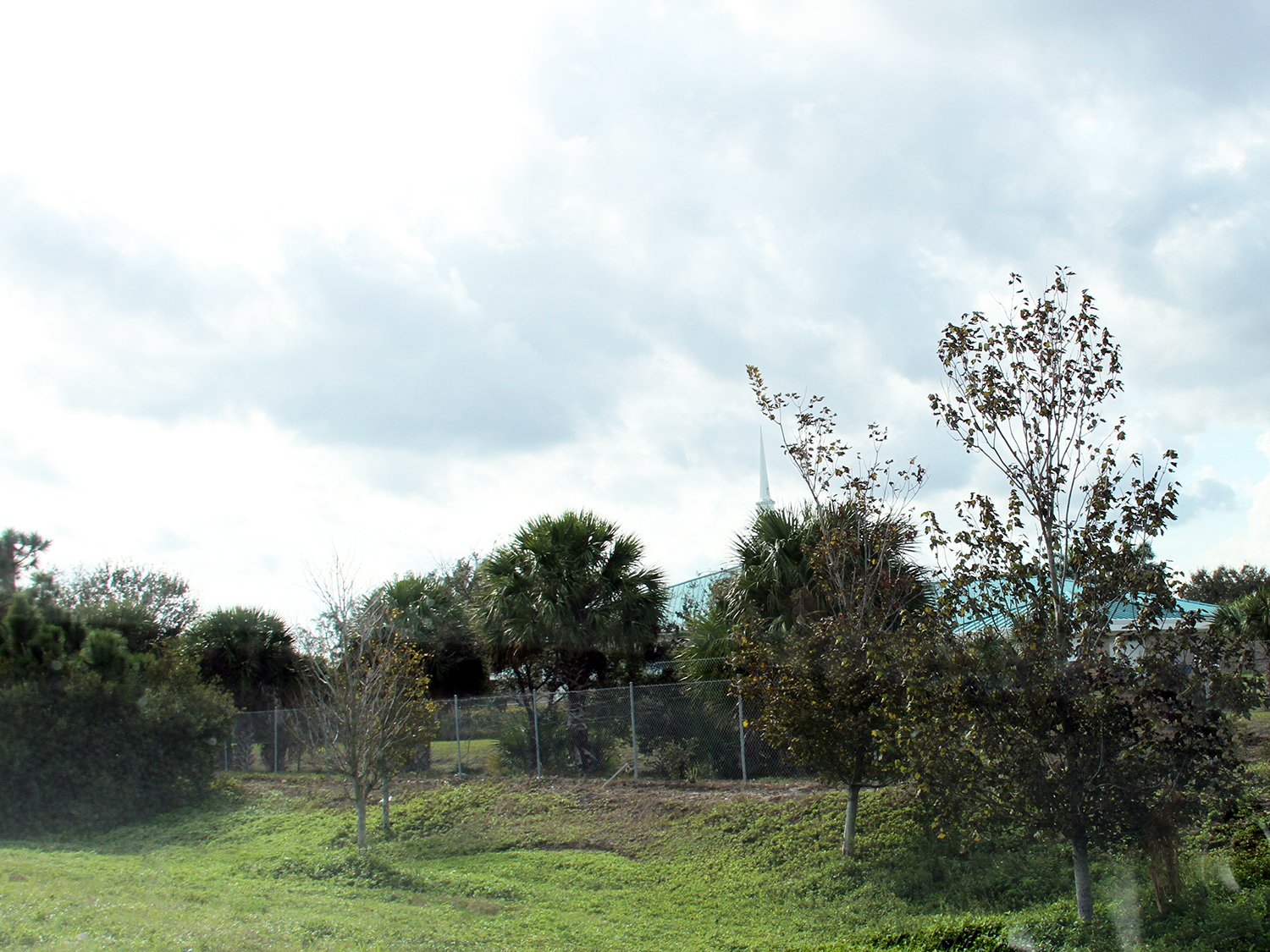 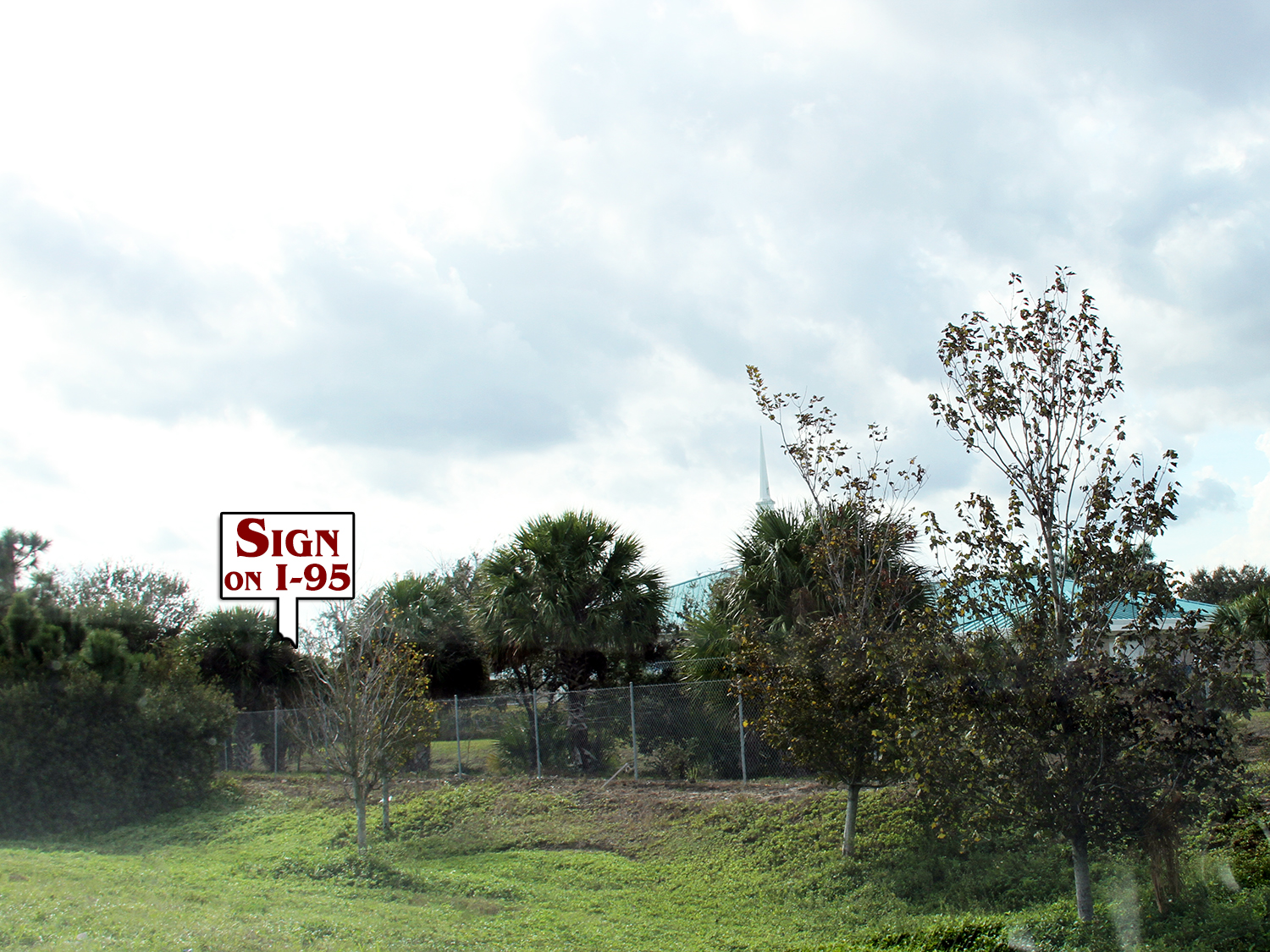 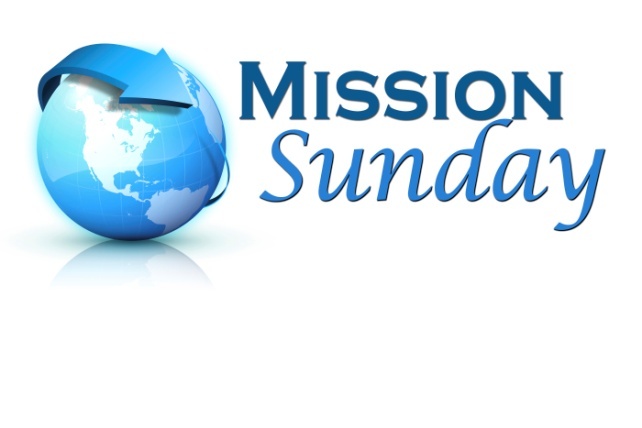 $93,700
Sign on
I-95
Special Requests
for Mission Trips
Bibles for
Easter Island
Sr. High Mission Trip
House to House/Heart to Heart
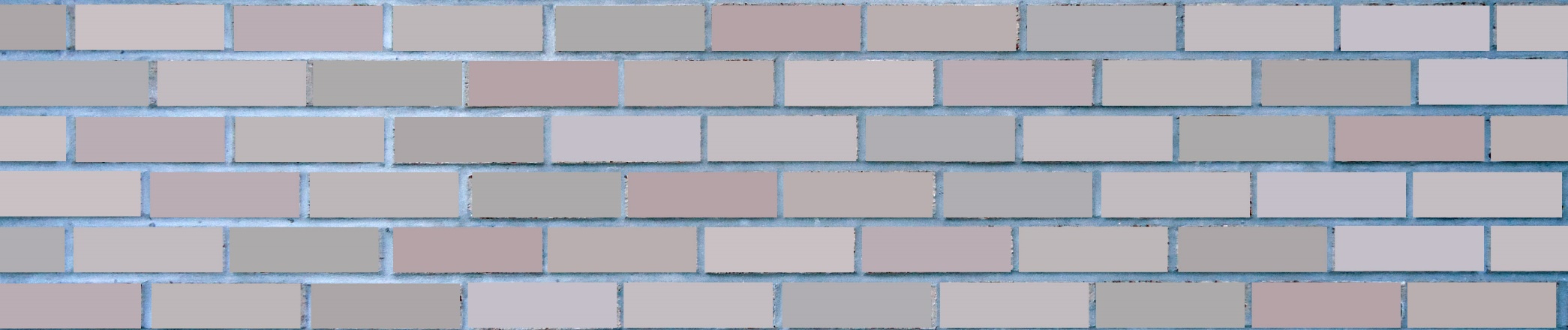 Apologetics Press
Josh Blackmer to Easter Island
Troy Spradlin & Bible Academy
Douglas Alvarenga (LW)
$82,200
Robert Martin (Pacific)
Mauricio Yegros (Coral Springs)
Scott Shanahan (Pacific)
Joey Treat (Pacific)
Nnanna Aforji (Nigeria)
Tamuka Arunashe (Zimbabwe)
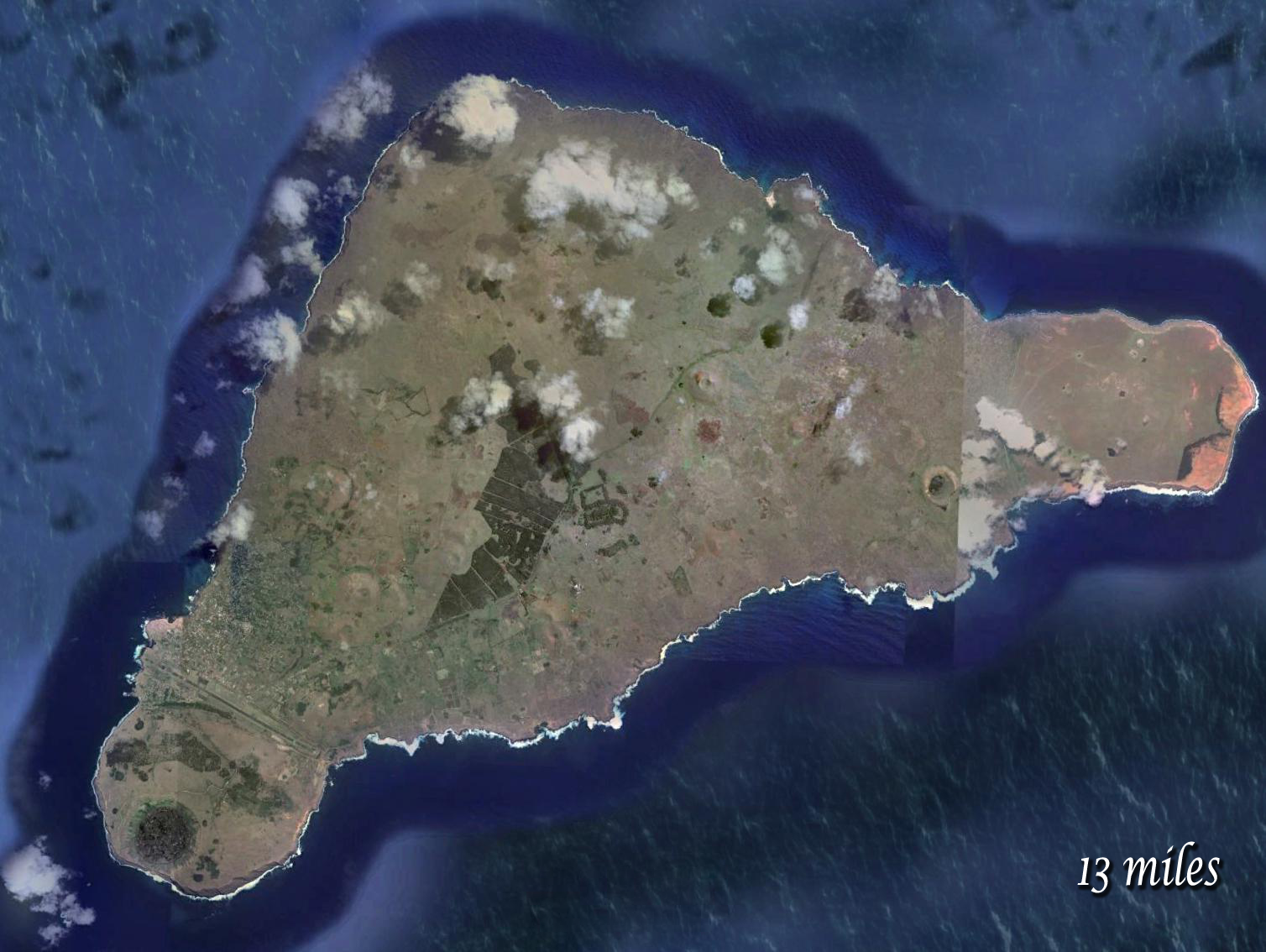 Bibles for Easter Island
Population:  5,700

Stores that sell Bibles:  0
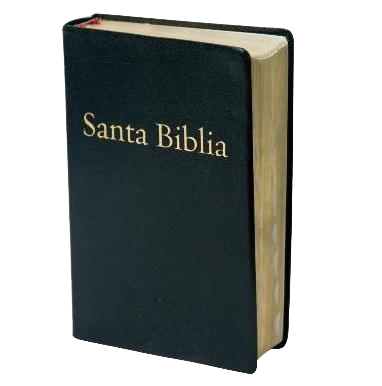 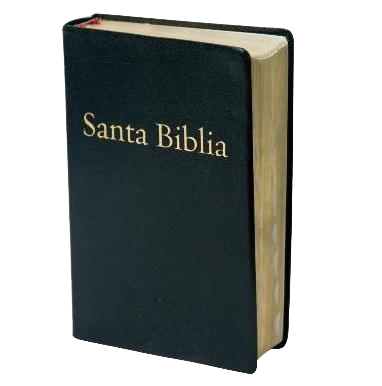 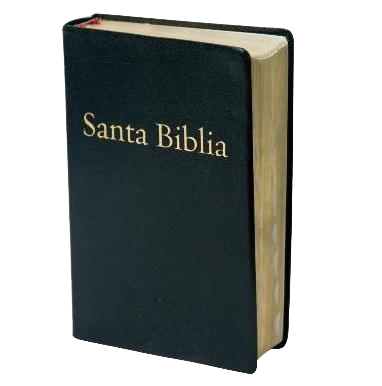 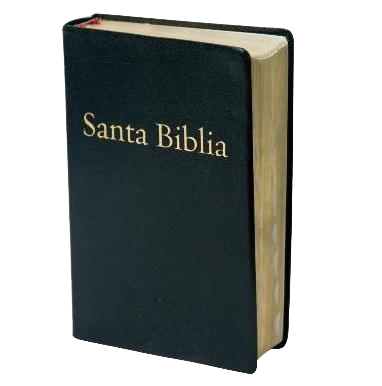 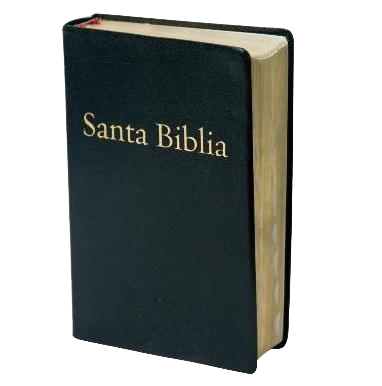 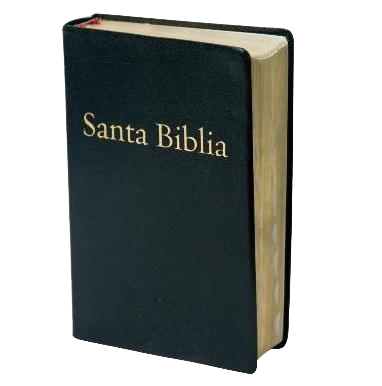 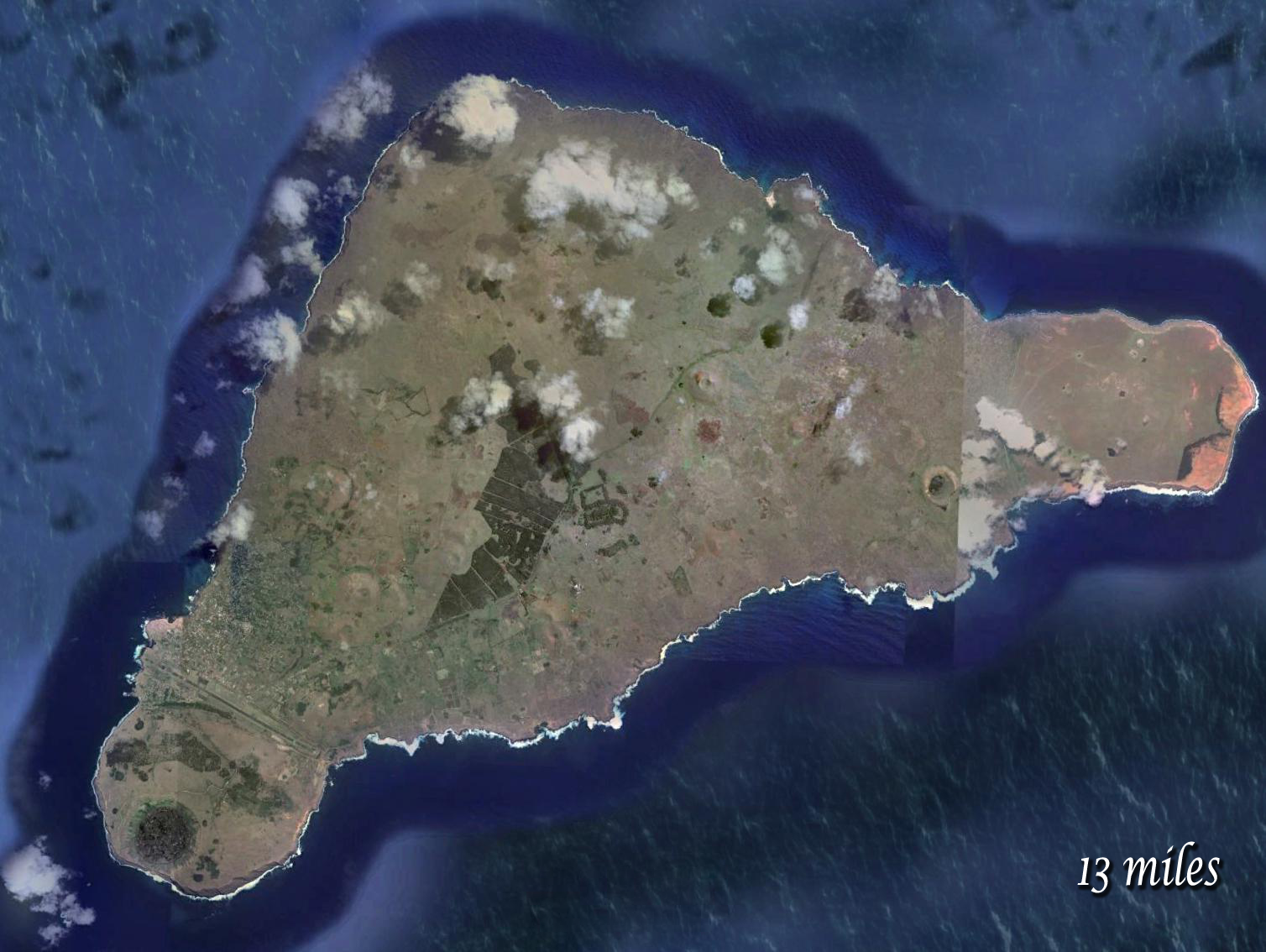 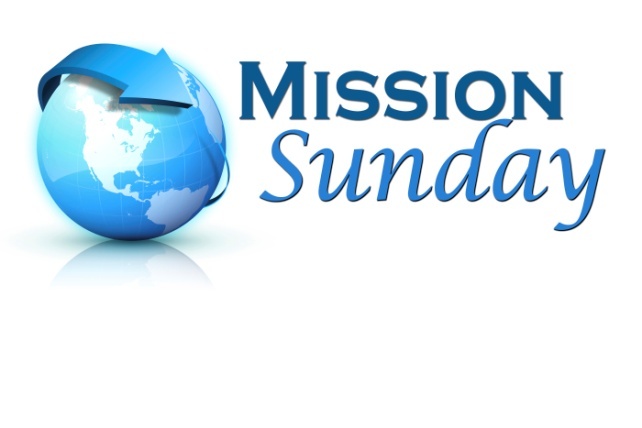 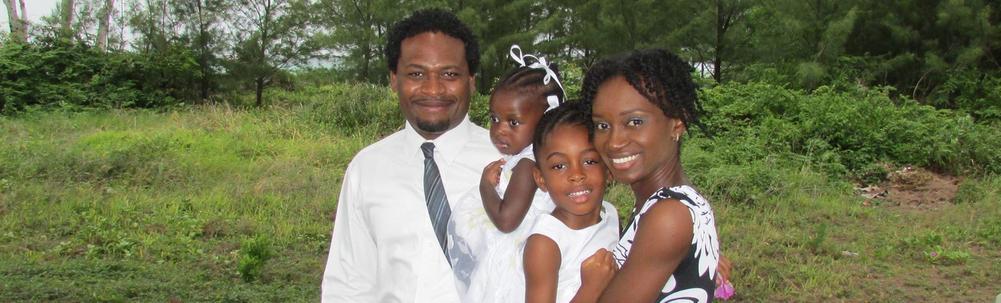 $107,300
Support Hanna Family
in School of Preaching
$93,700
Sign on
I-95
Special Requests
for Mission Trips
Bibles for
Easter Island
Sr. High Mission Trip
House to House/Heart to Heart
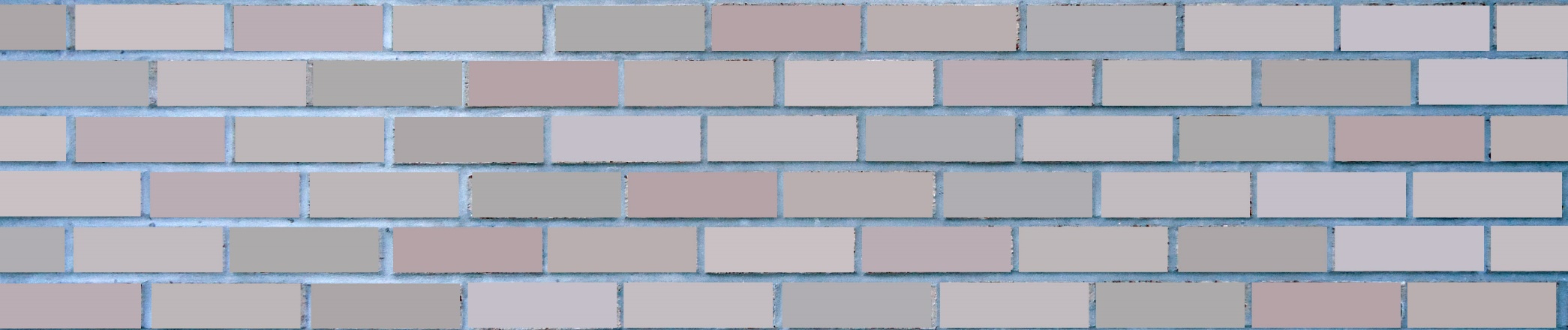 Apologetics Press
Josh Blackmer to Easter Island
Troy Spradlin & Bible Academy
Douglas Alvarenga (LW)
$82,200
Robert Martin (Pacific)
Mauricio Yegros (Coral Springs)
Scott Shanahan (Pacific)
Joey Treat (Pacific)
Nnanna Aforji (Nigeria)
Tamuka Arunashe (Zimbabwe)
This will NOT be projected
If we give $107,300
Support Hanna Family in School of Preaching
Tavaro & Alissa (married for 10 years)
Daughters: Genesis & Legacy
Attend Memphis School of Preaching
House to House/Heart to Heart to Belle Glade
Population: 18,000
Residences: 6,400
P.O. Boxes: 1,600
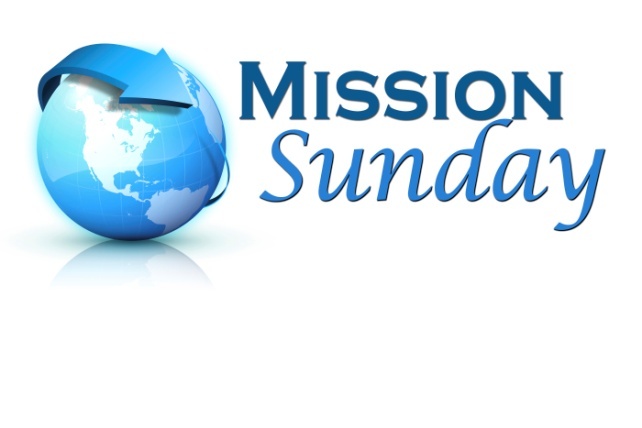 $107,300
Support Hanna Family
in School of Preaching
House to House
to Belle Glade
$93,700
Sign on
I-95
Special Requests
for Mission Trips
Bibles for
Easter Island
Sr. High Mission Trip
House to House/Heart to Heart
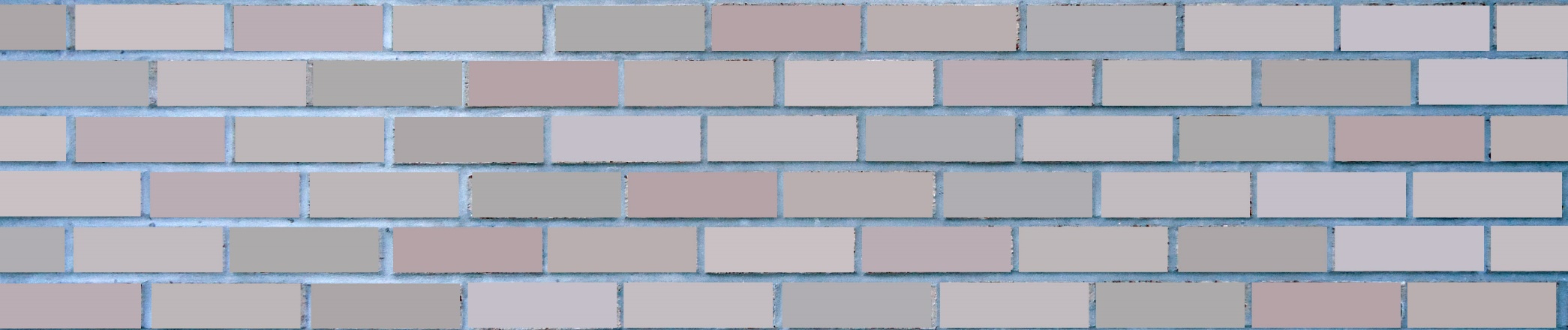 Apologetics Press
Josh Blackmer to Easter Island
Troy Spradlin & Bible Academy
Douglas Alvarenga (LW)
$82,200
Robert Martin (Pacific)
Mauricio Yegros (Coral Springs)
Scott Shanahan (Pacific)
Joey Treat (Pacific)
Nnanna Aforji (Nigeria)
Tamuka Arunashe (Zimbabwe)
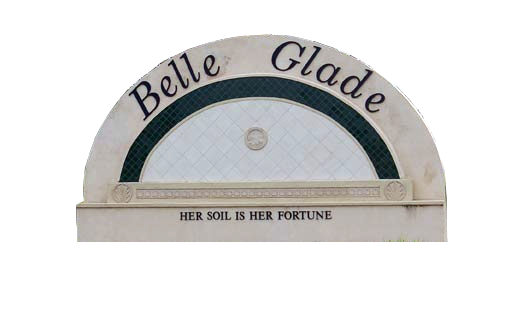 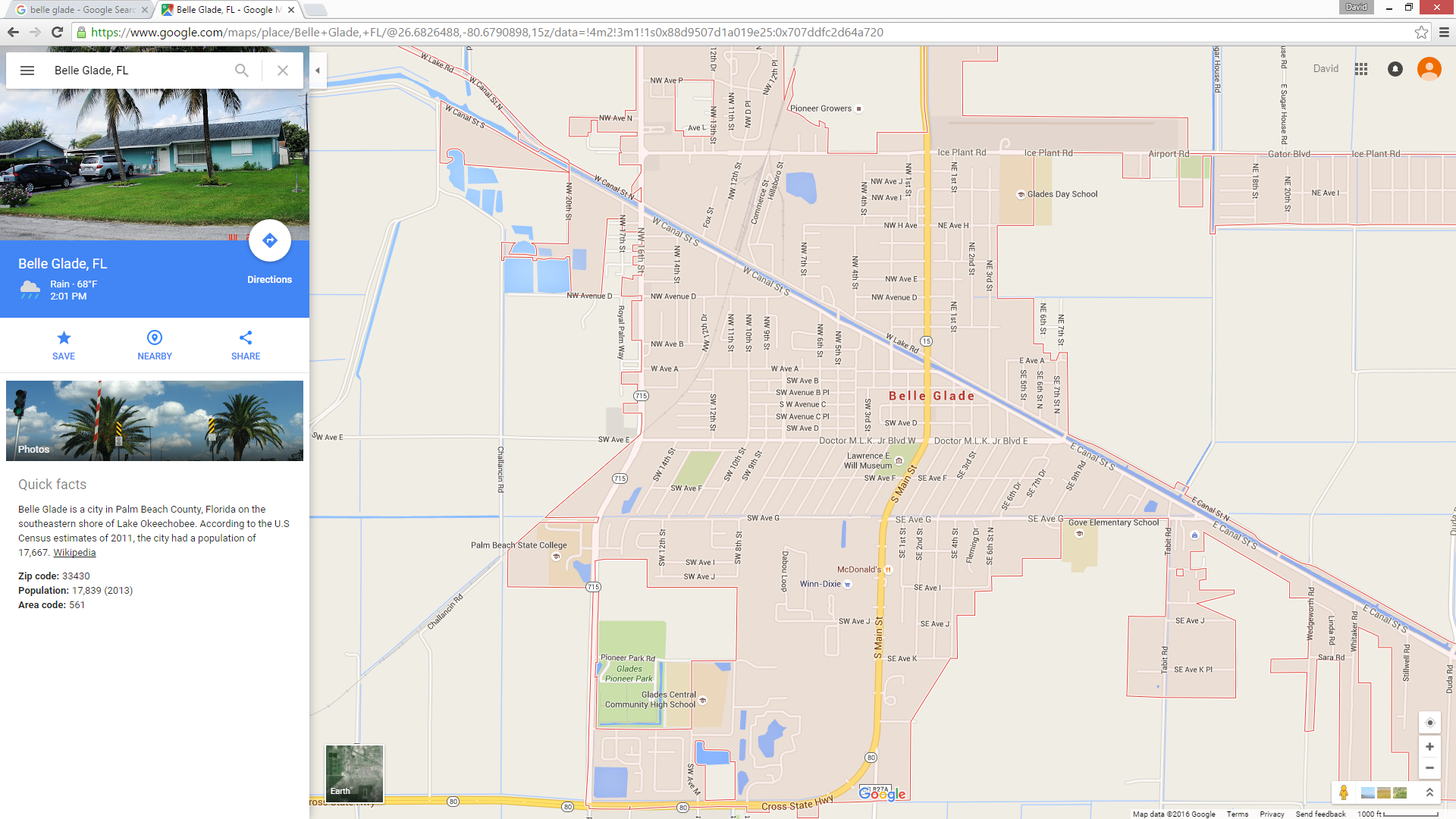 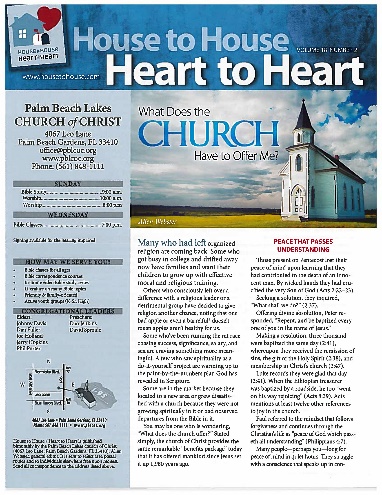 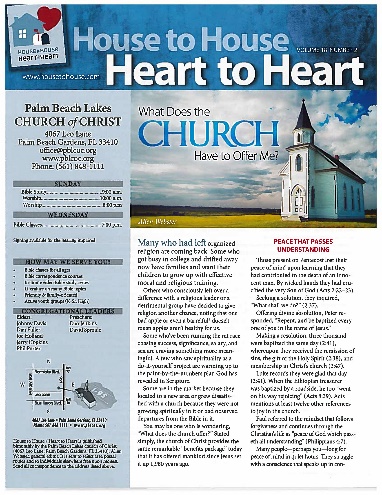 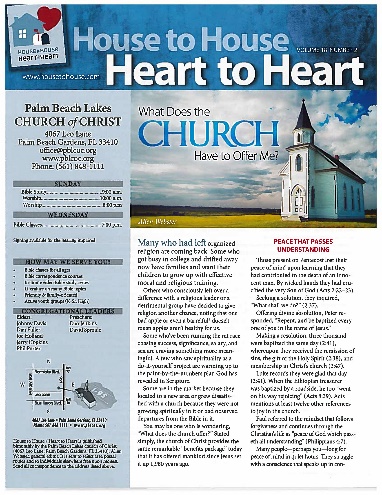 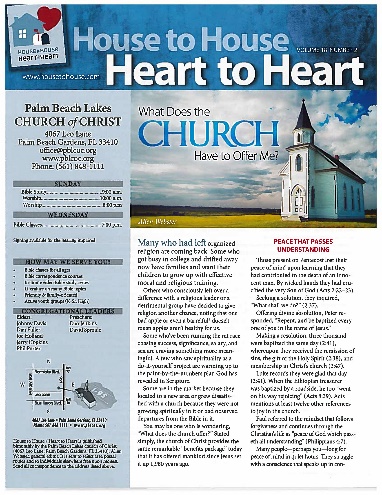 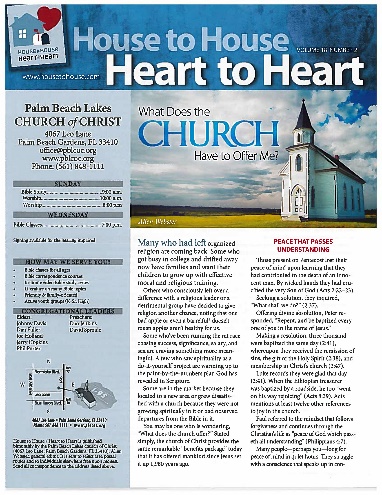 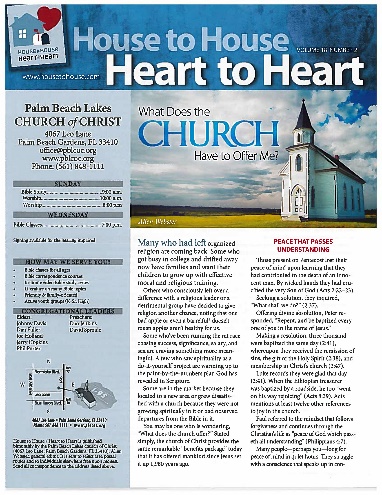 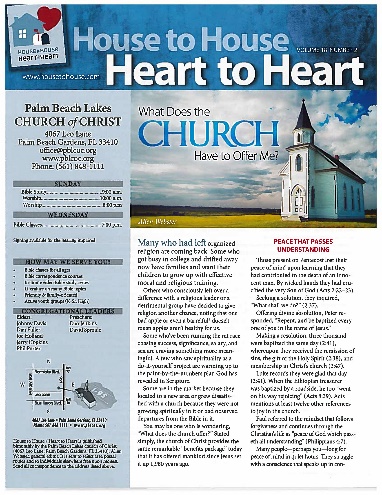 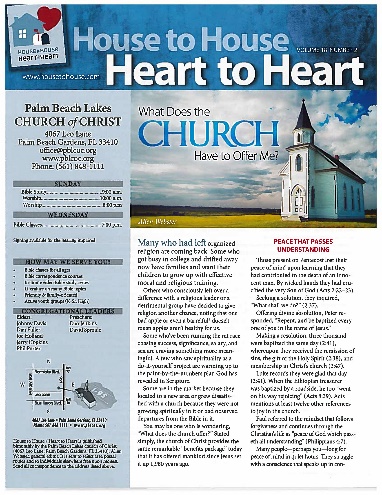 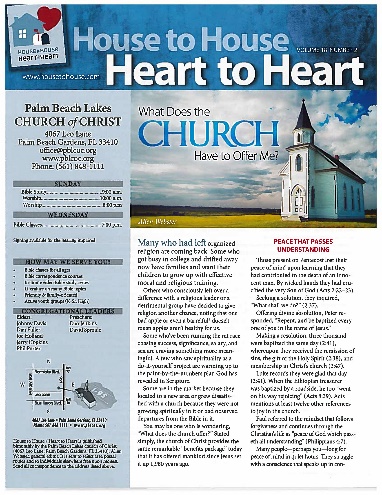 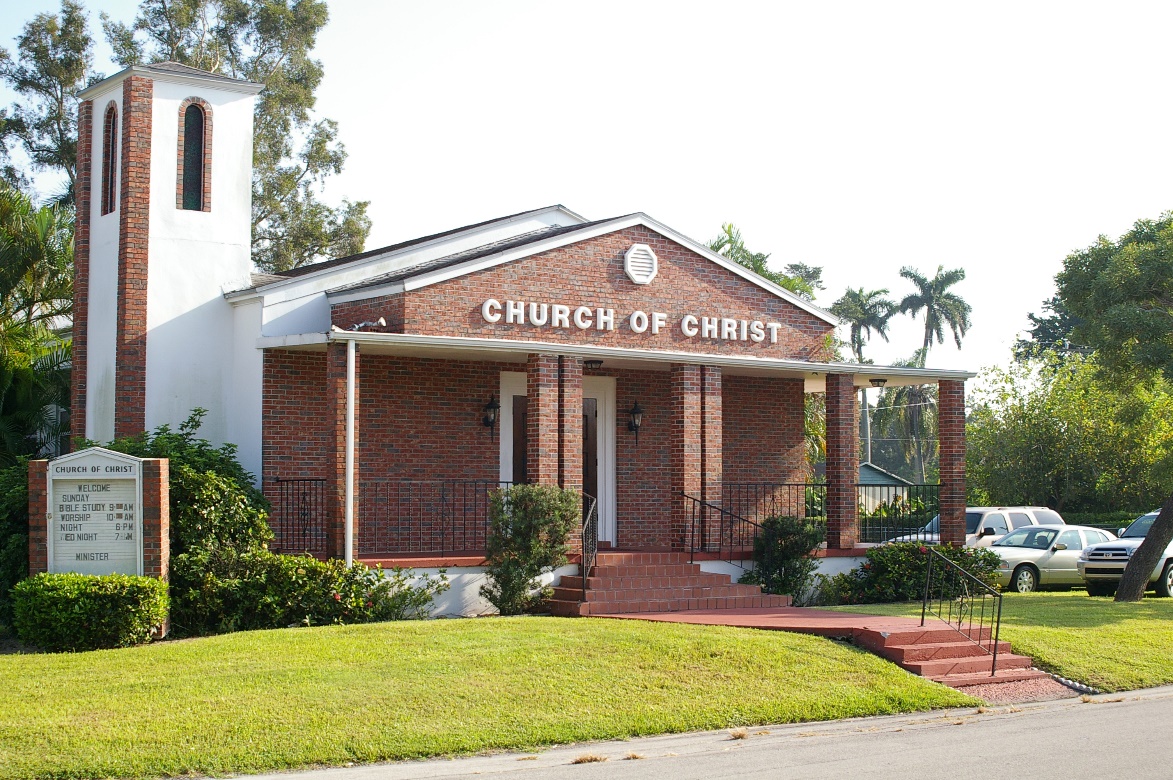 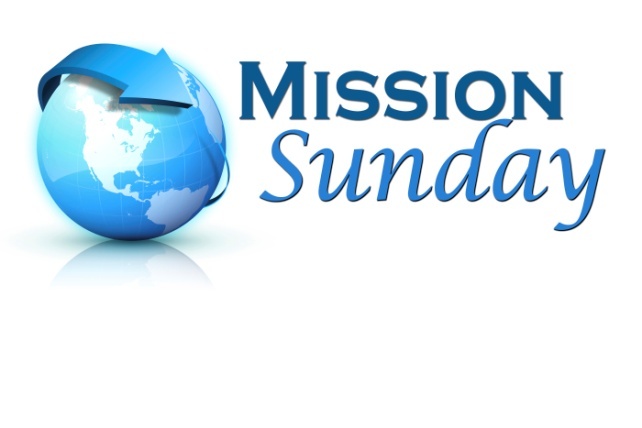 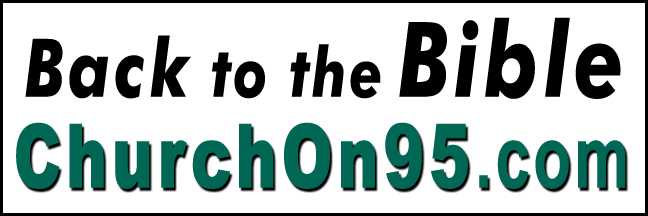 $118,400
More “Back to Bible” Car Magnets
New PBL
Design & Print
$107,300
Support Hanna Family
in School of Preaching
House to House
to Belle Glade
$93,700
Sign on
I-95
Special Requests
for Mission Trips
Bibles for
Easter Island
Sr. High Mission Trip
House to House/Heart to Heart
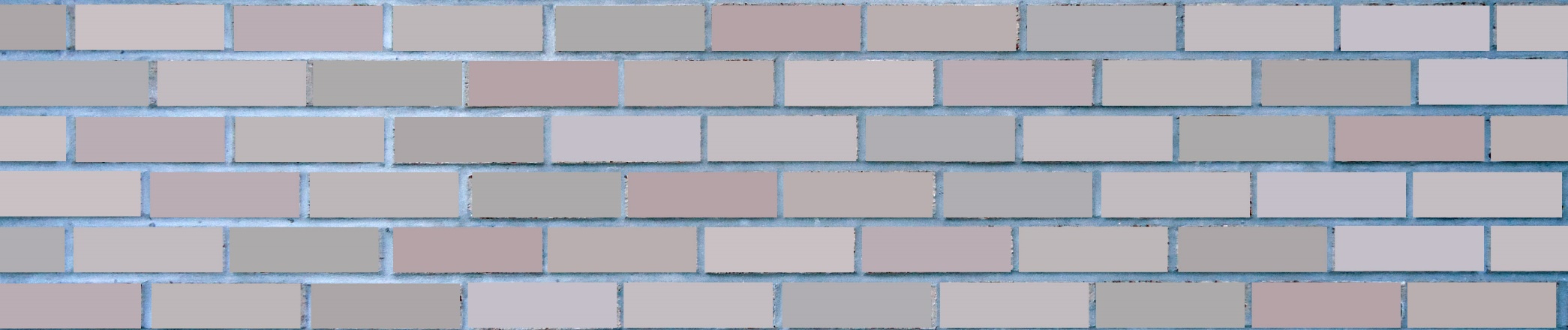 Apologetics Press
Josh Blackmer to Easter Island
Troy Spradlin & Bible Academy
Douglas Alvarenga (LW)
$82,200
Robert Martin (Pacific)
Mauricio Yegros (Coral Springs)
Scott Shanahan (Pacific)
Joey Treat (Pacific)
Nnanna Aforji (Nigeria)
Tamuka Arunashe (Zimbabwe)
This will NOT be projected
If we give $118,400
More “Back to the Bible” Car Magnets
New PBL “Branding” Design & Print Pieces
The logo, congregational image and print pieces we have are more than 12 years old
Need to update the look and images, but the content/message is still the same
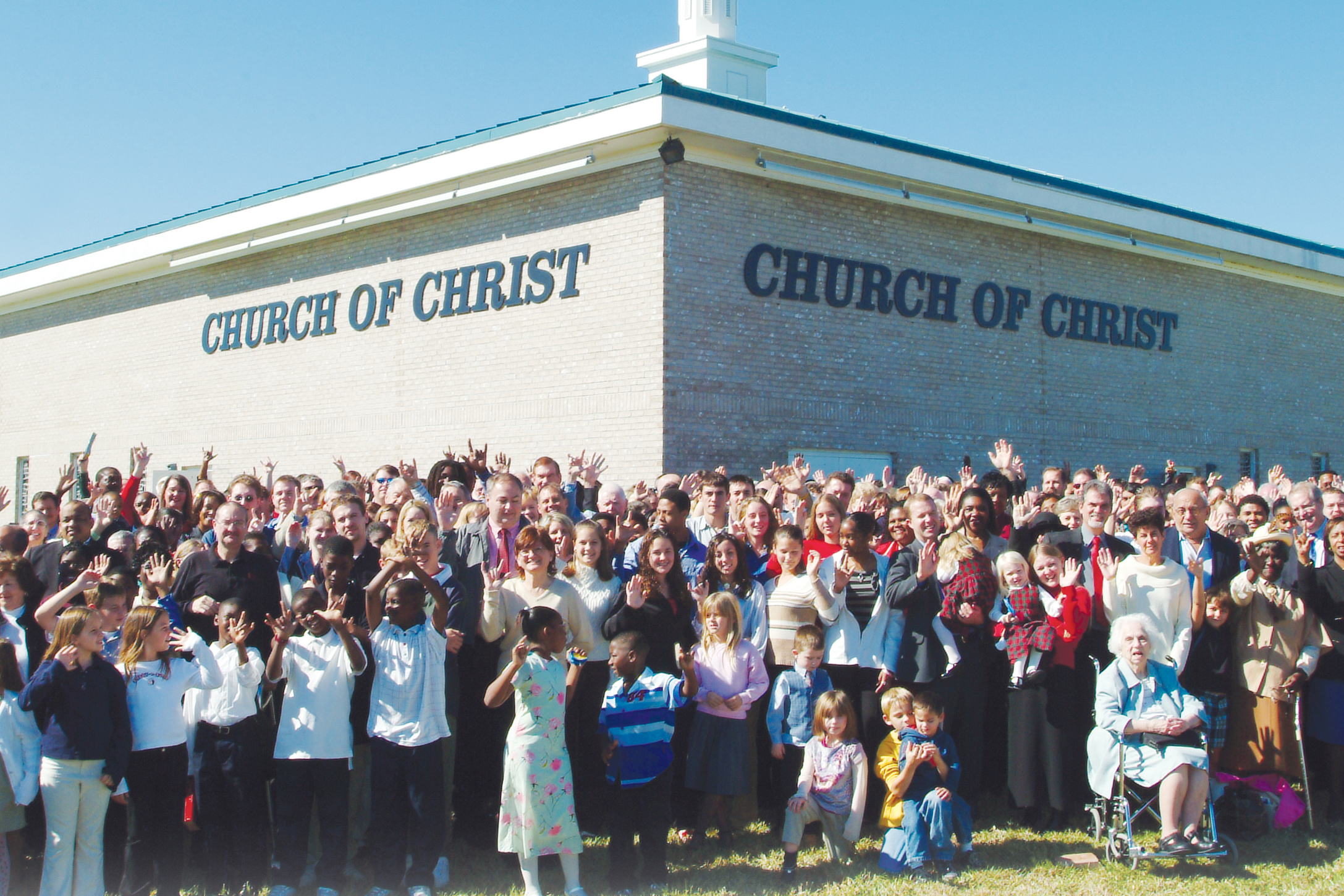 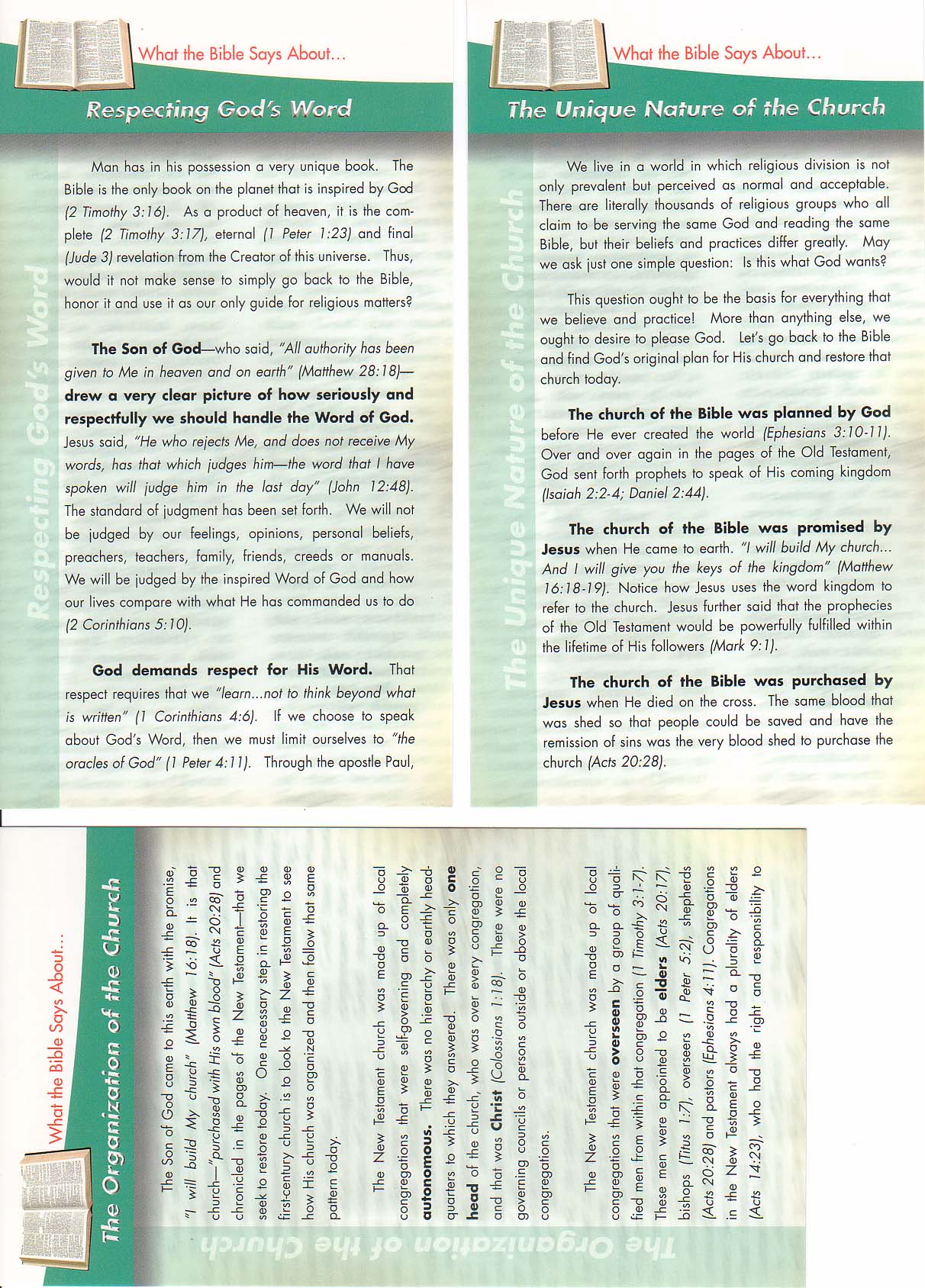 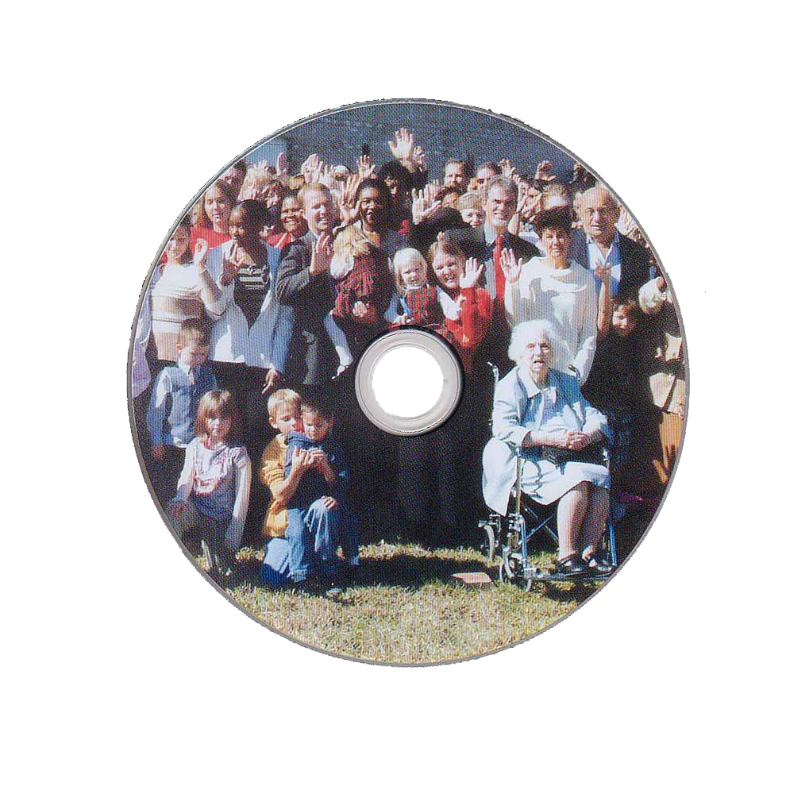 It’s time for a new look.
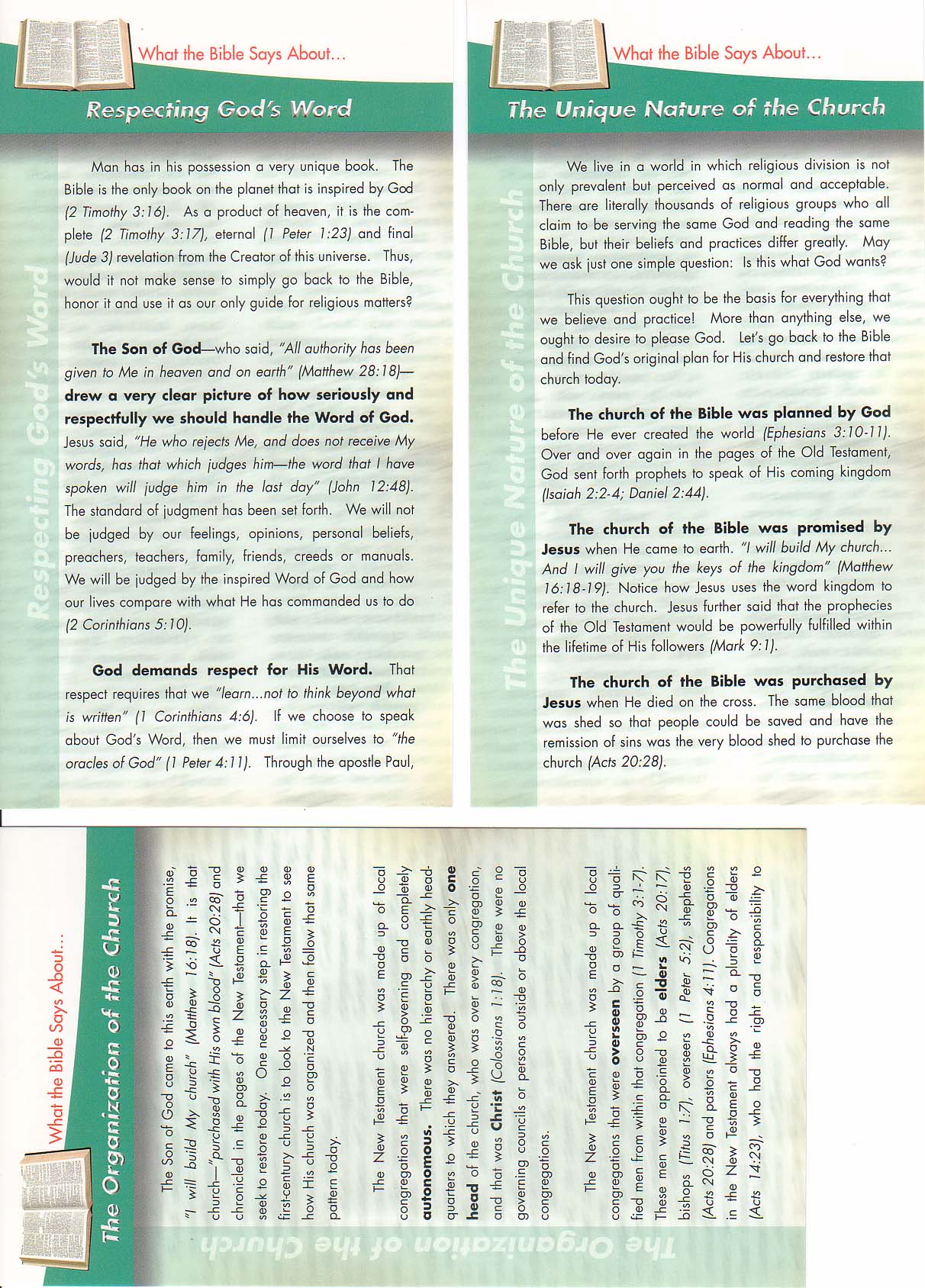 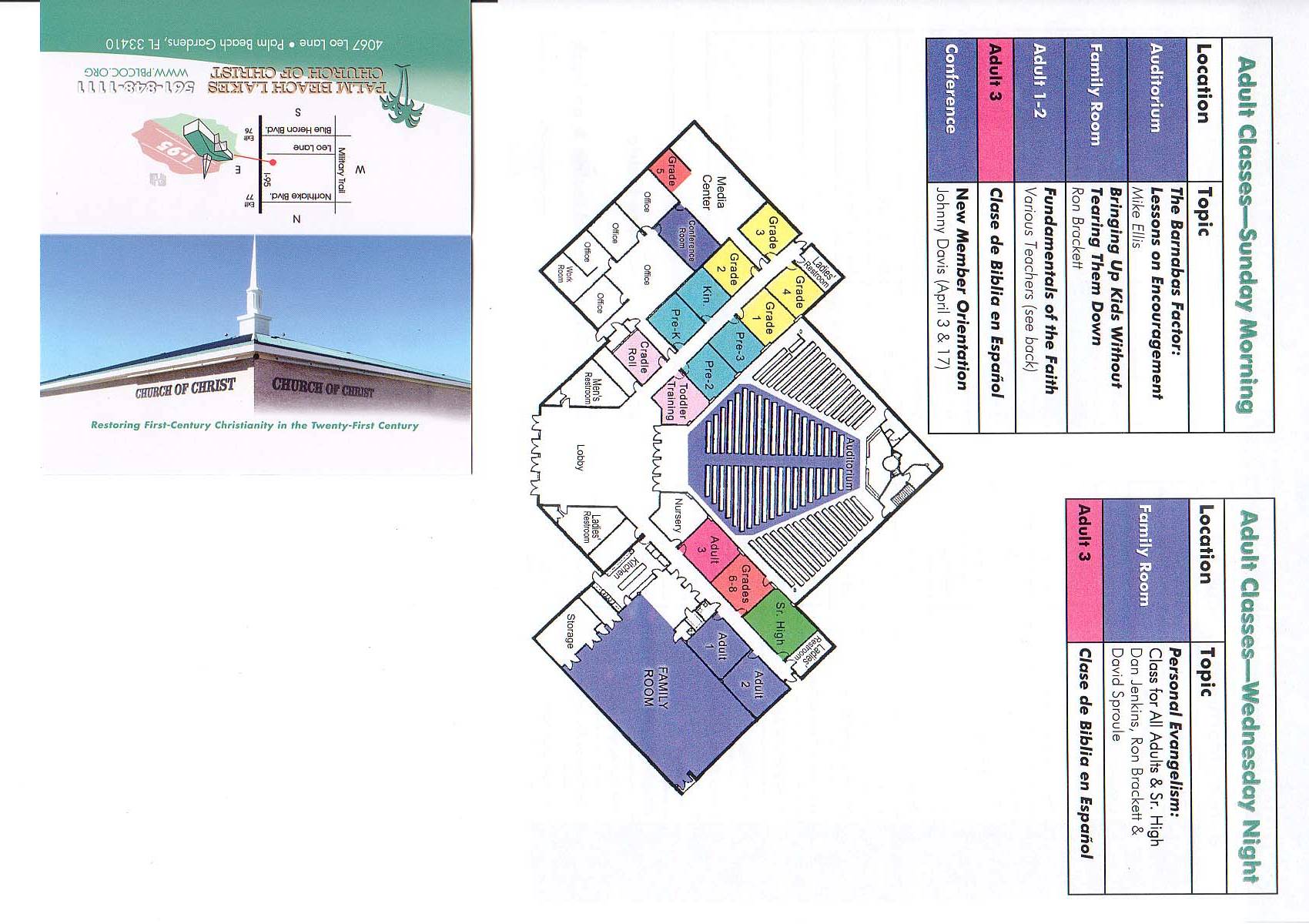 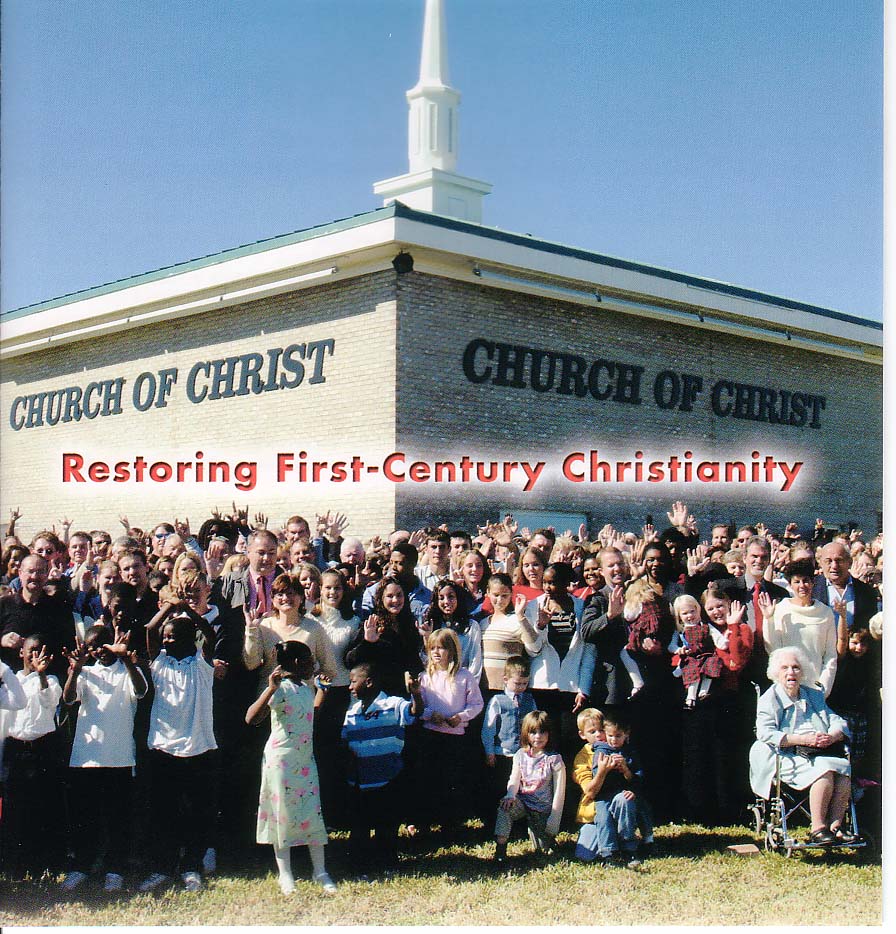 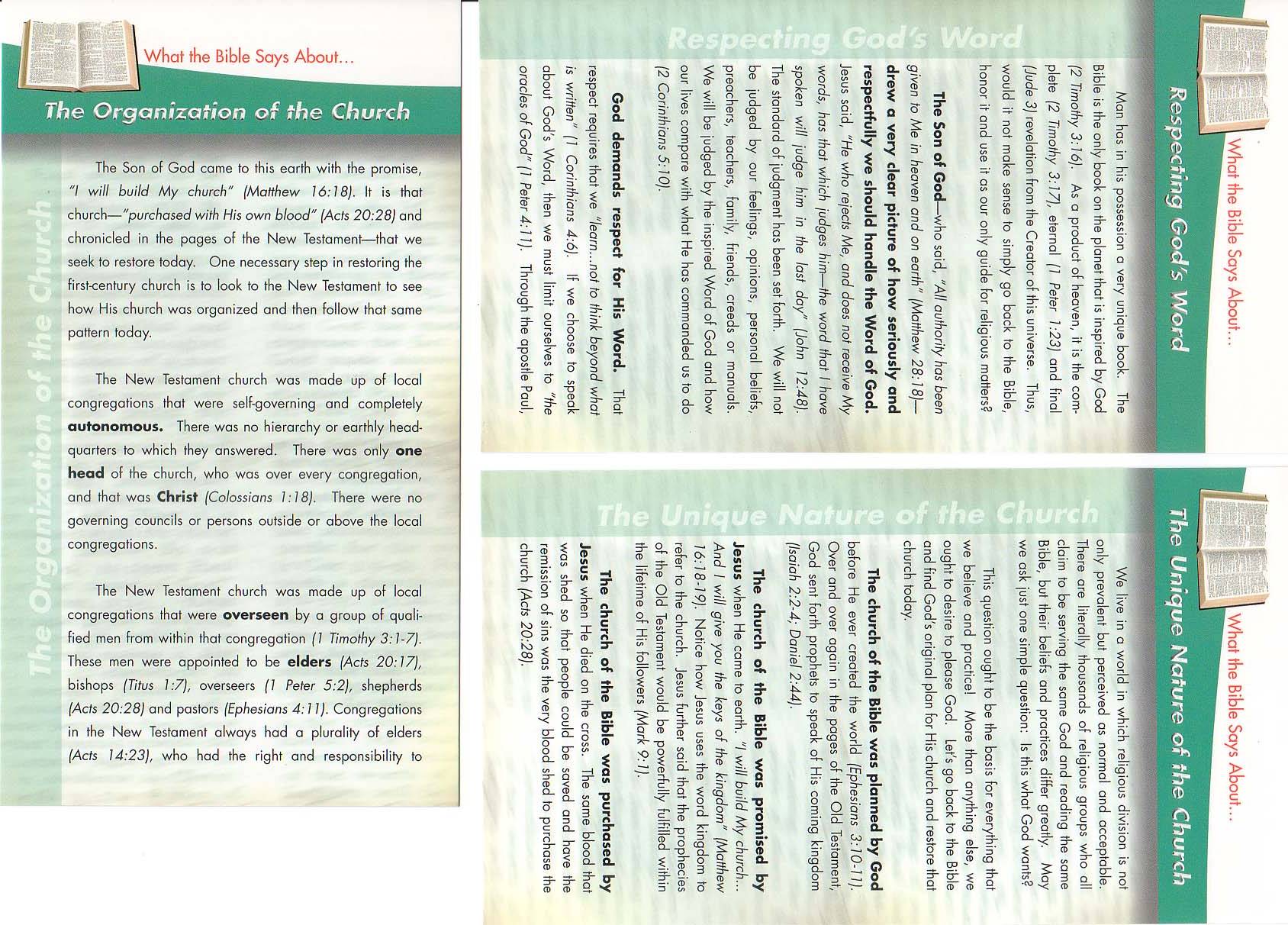 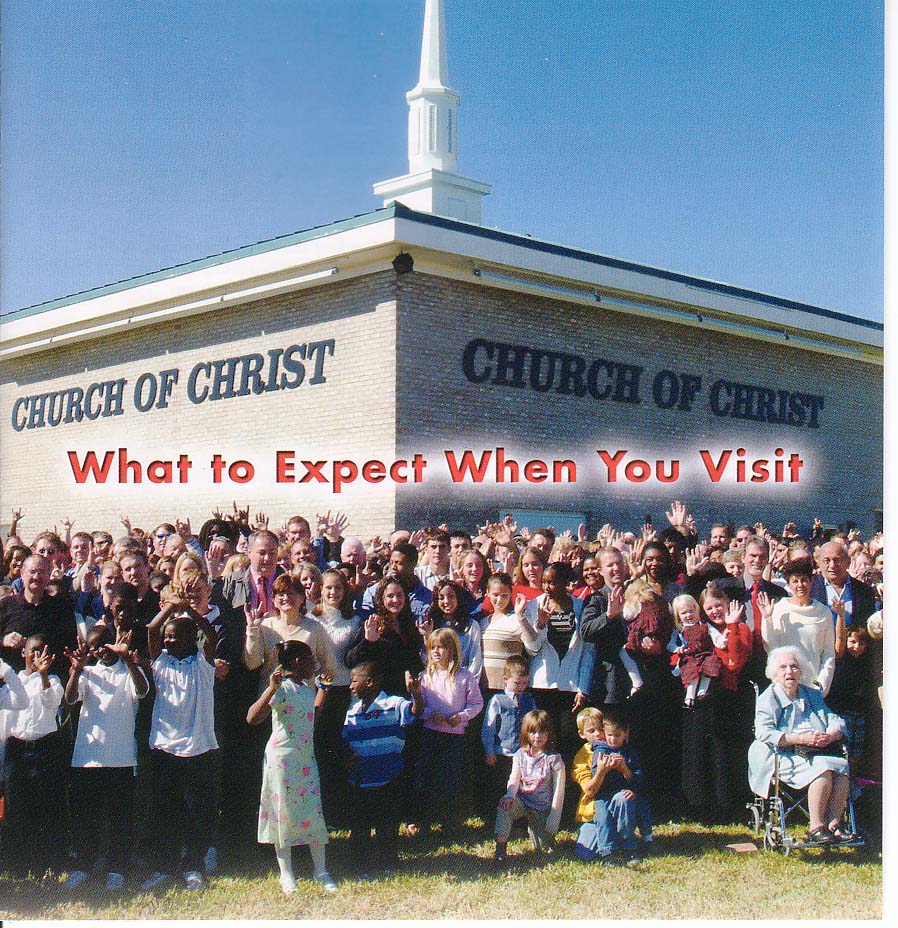 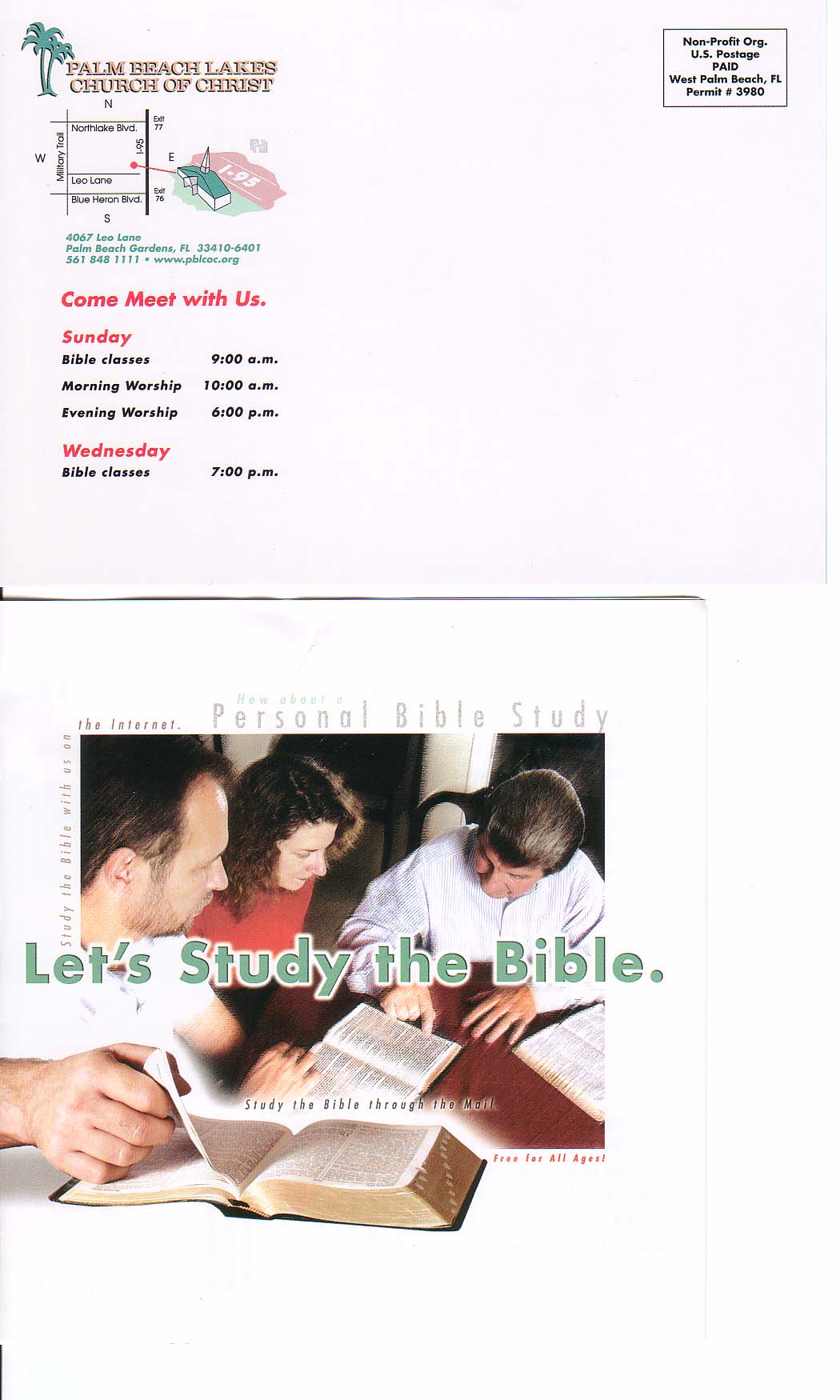 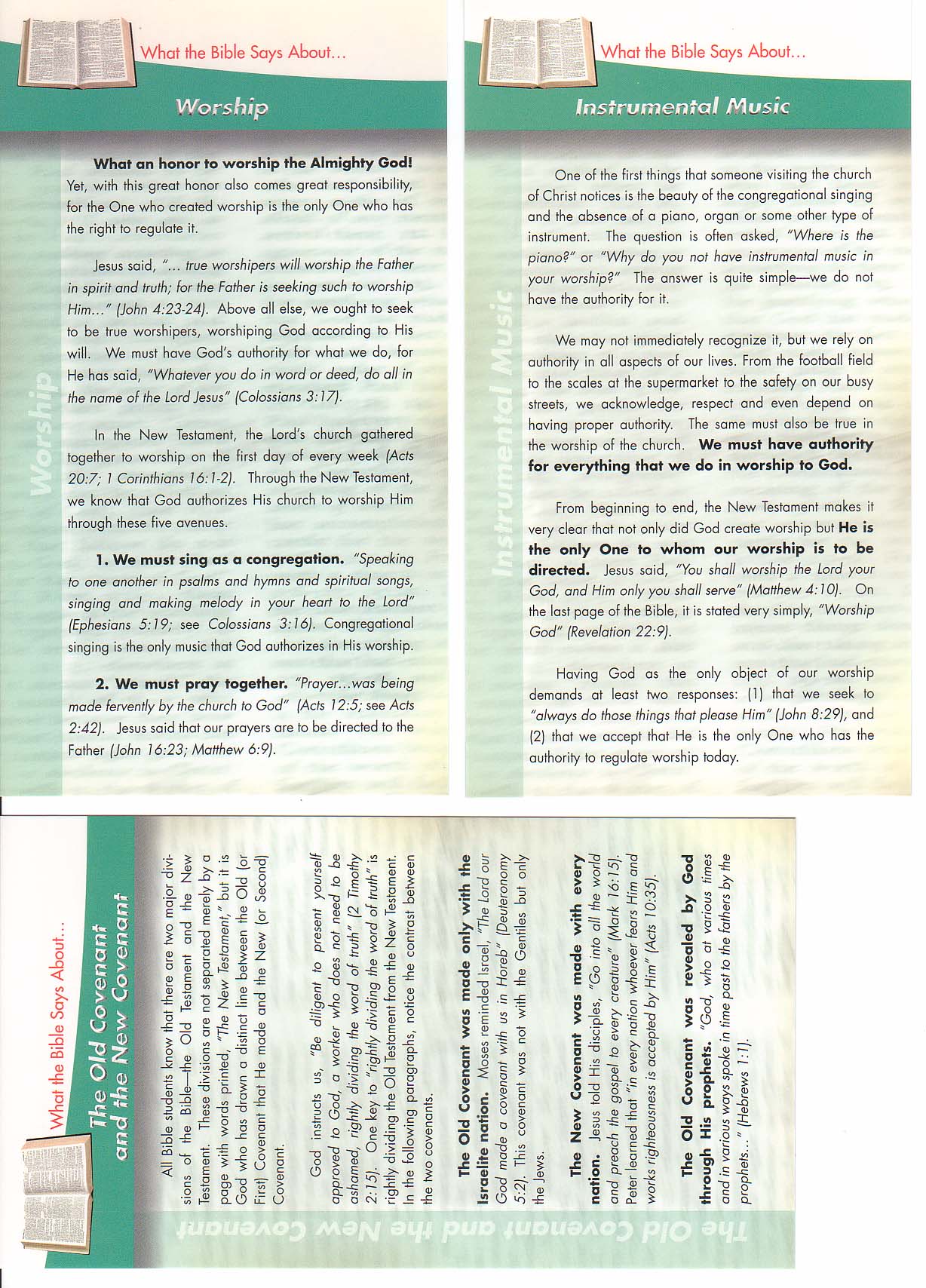 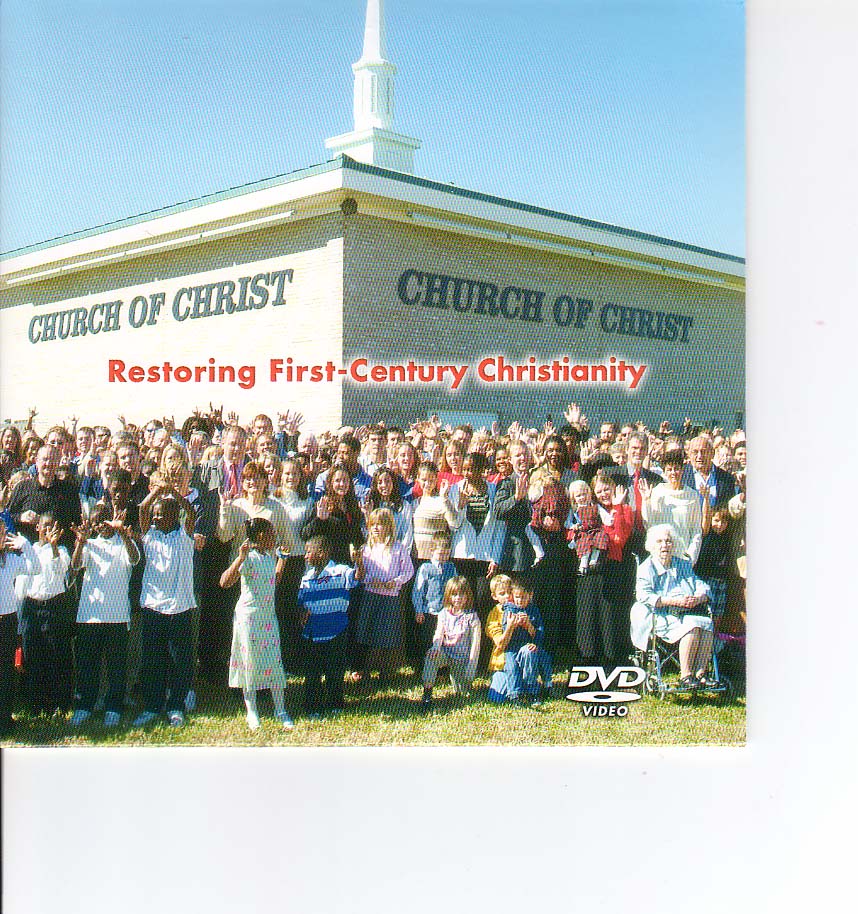 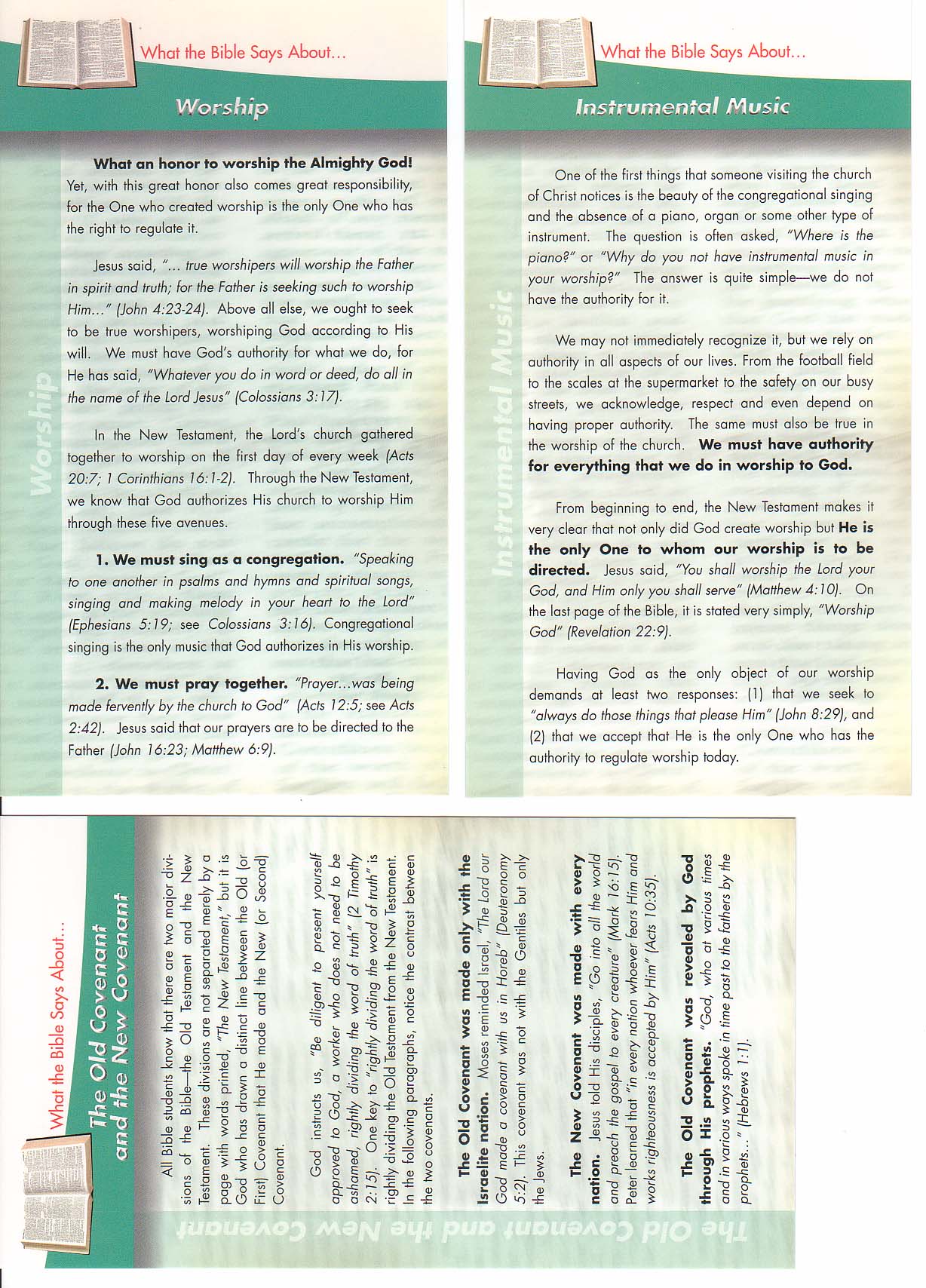 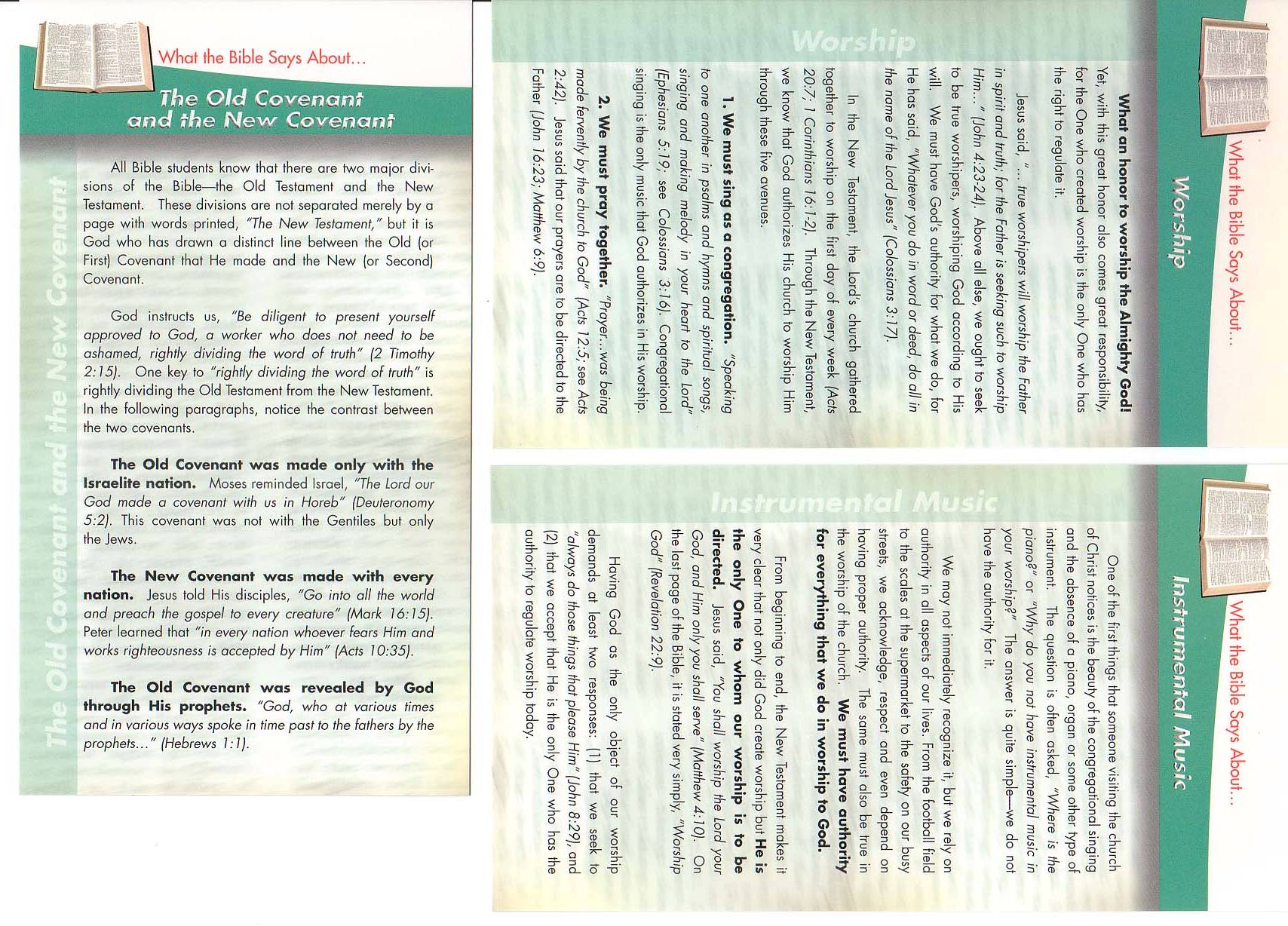 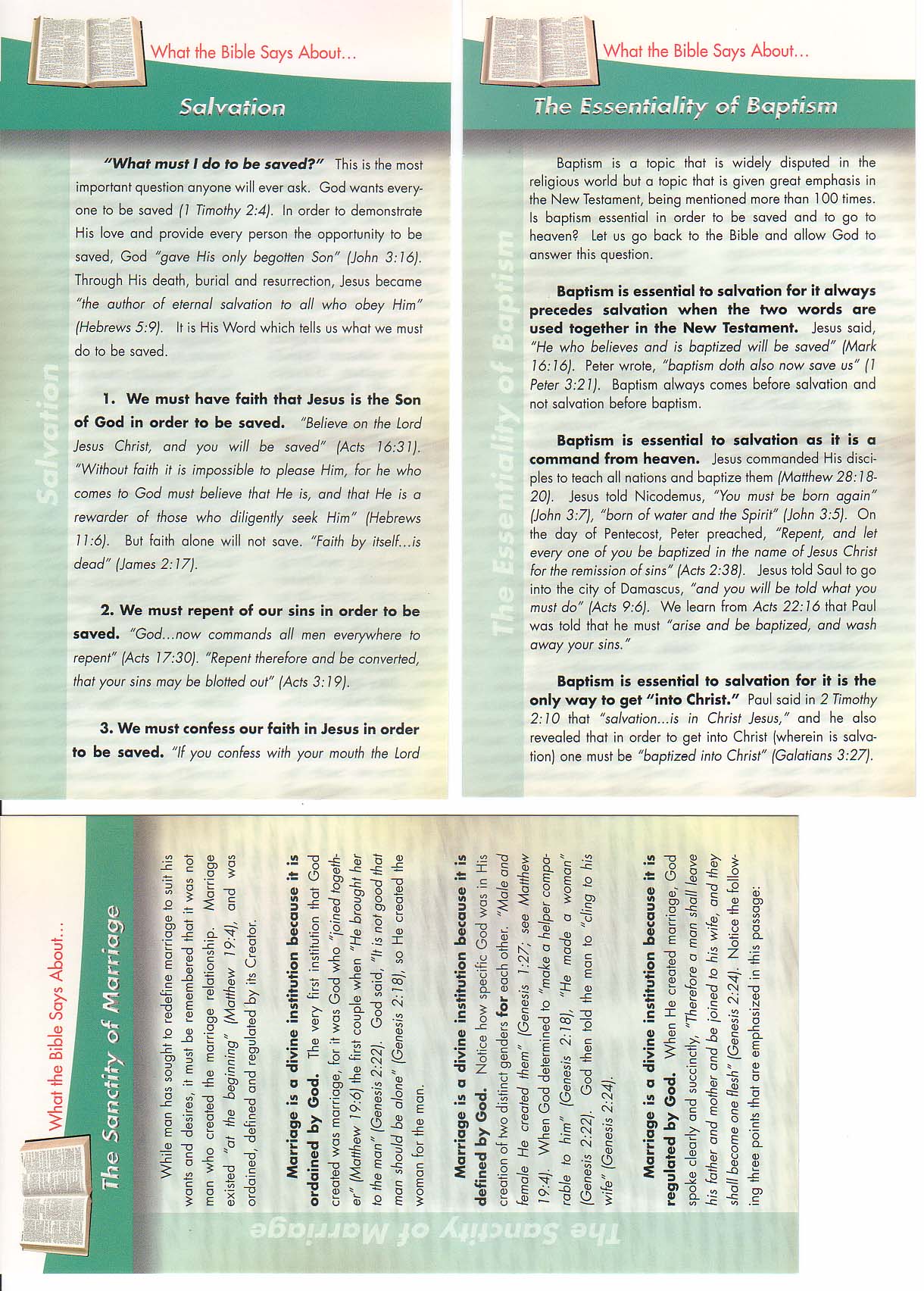 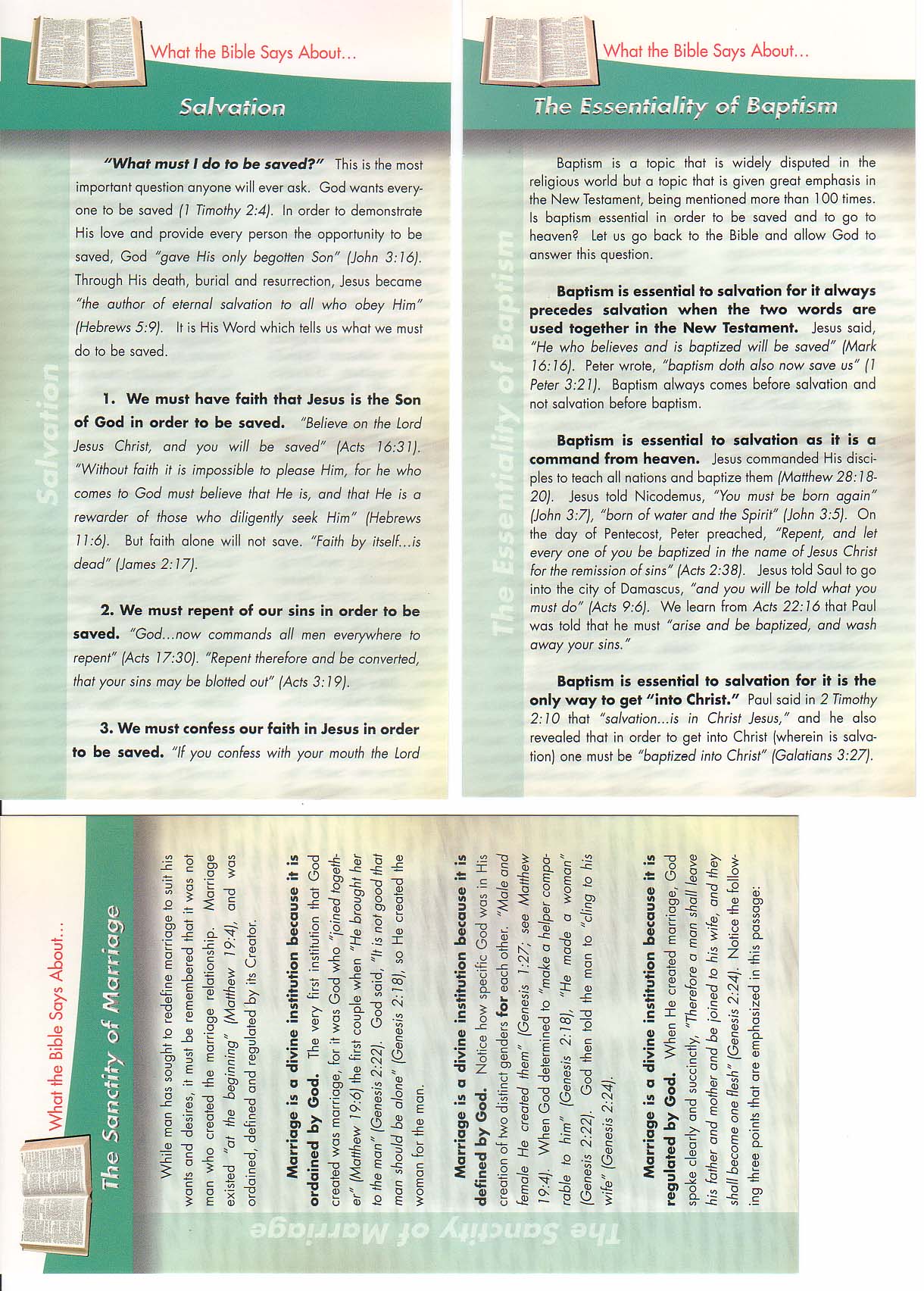 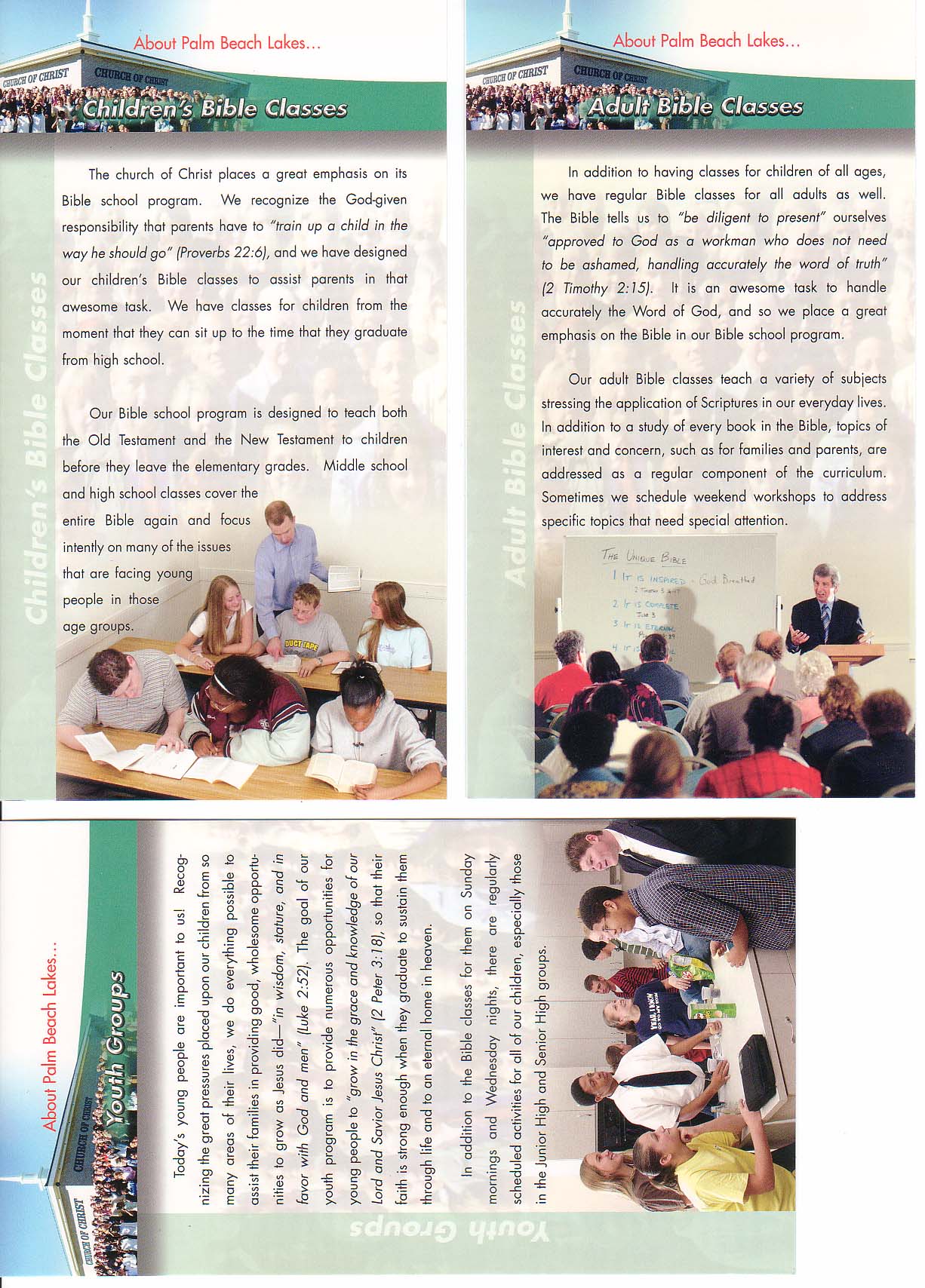 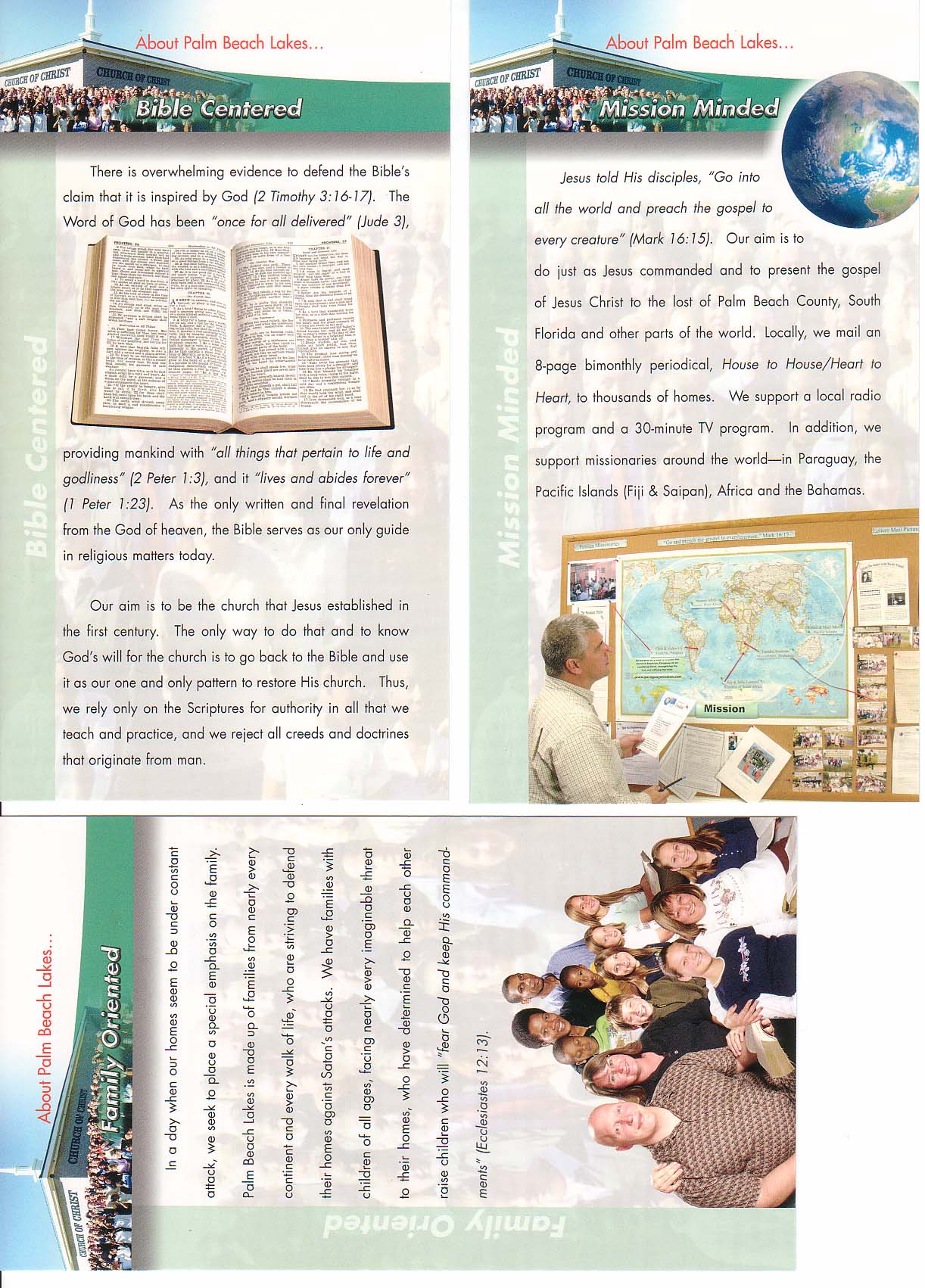 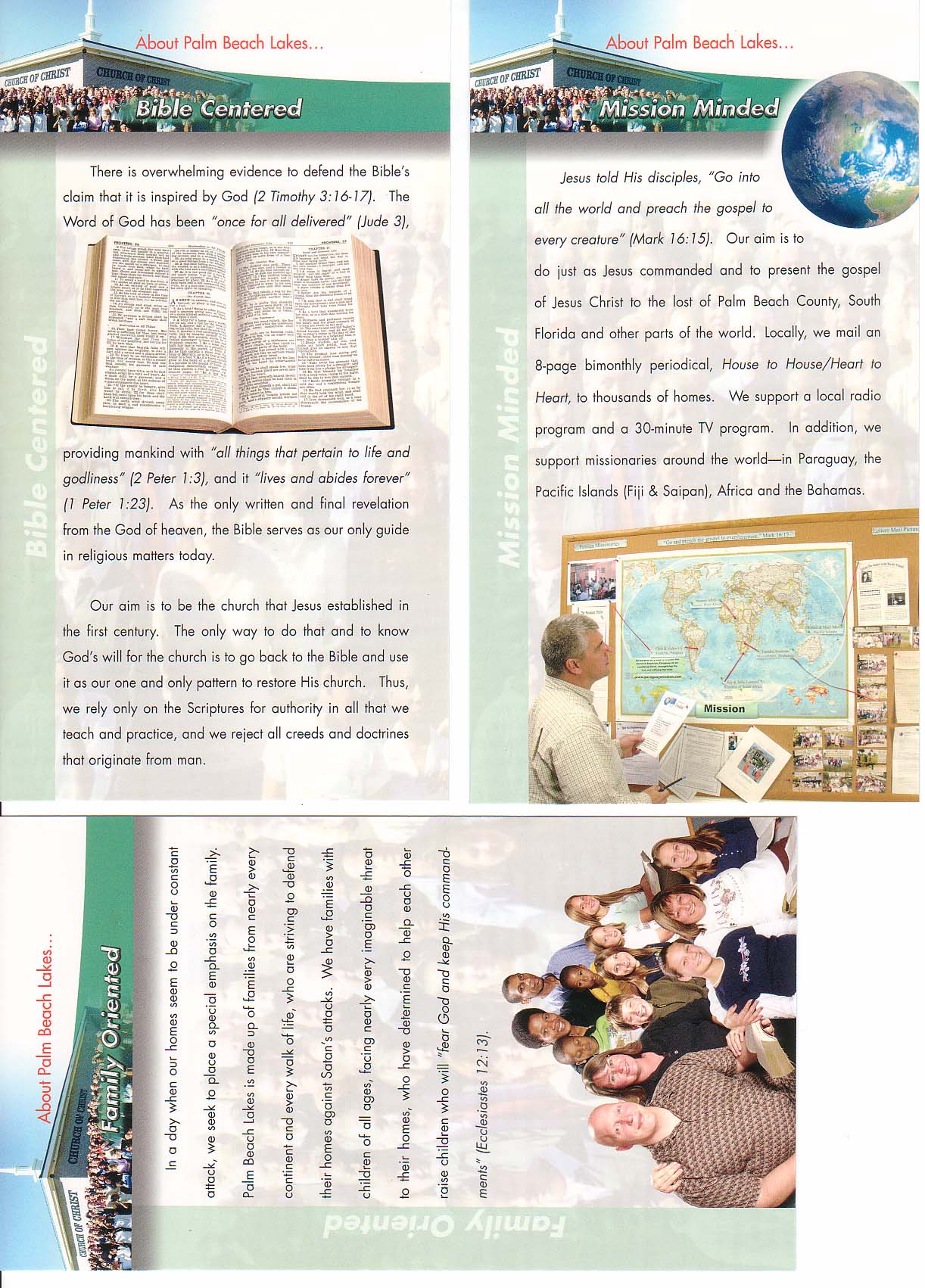 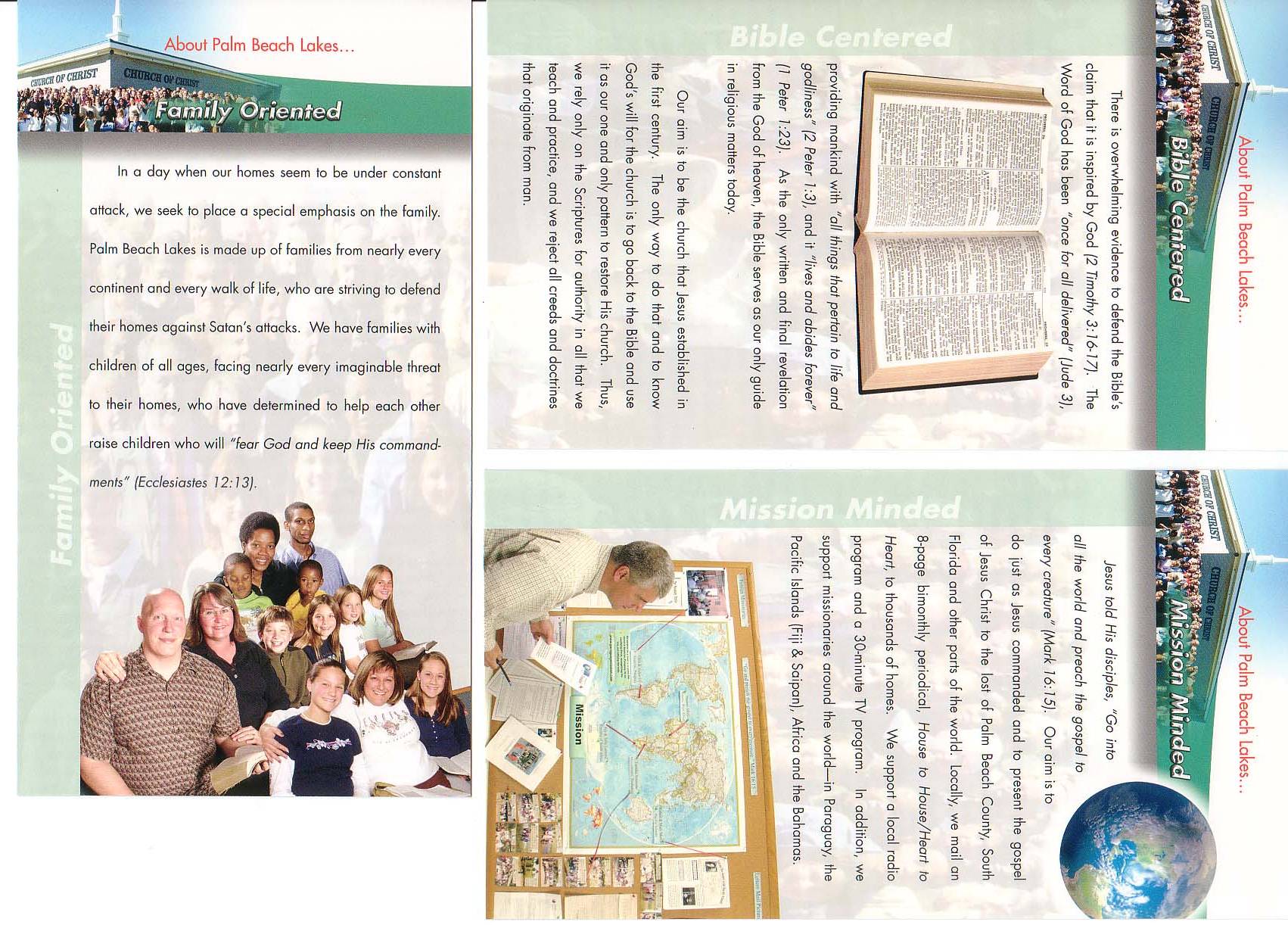 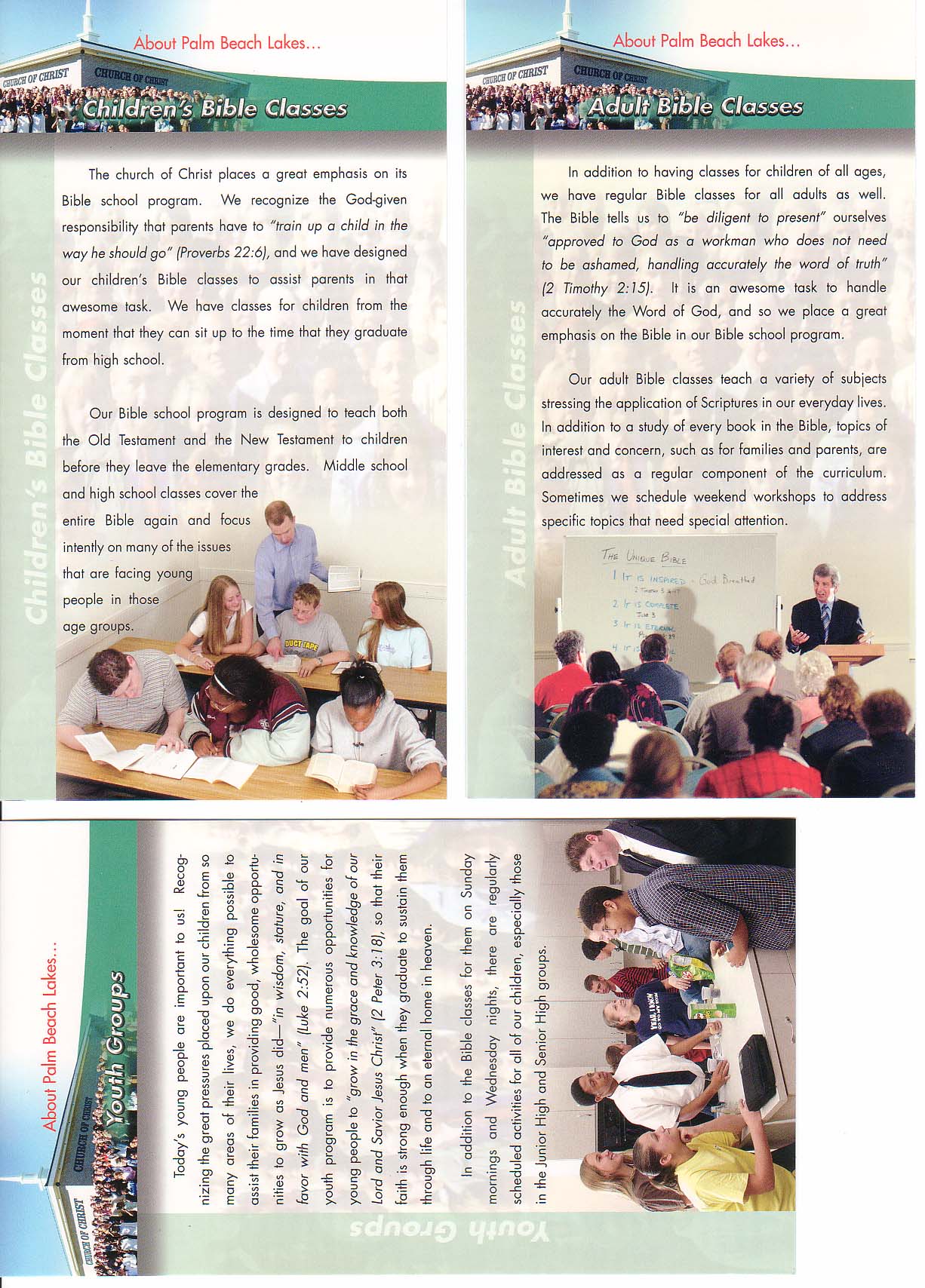 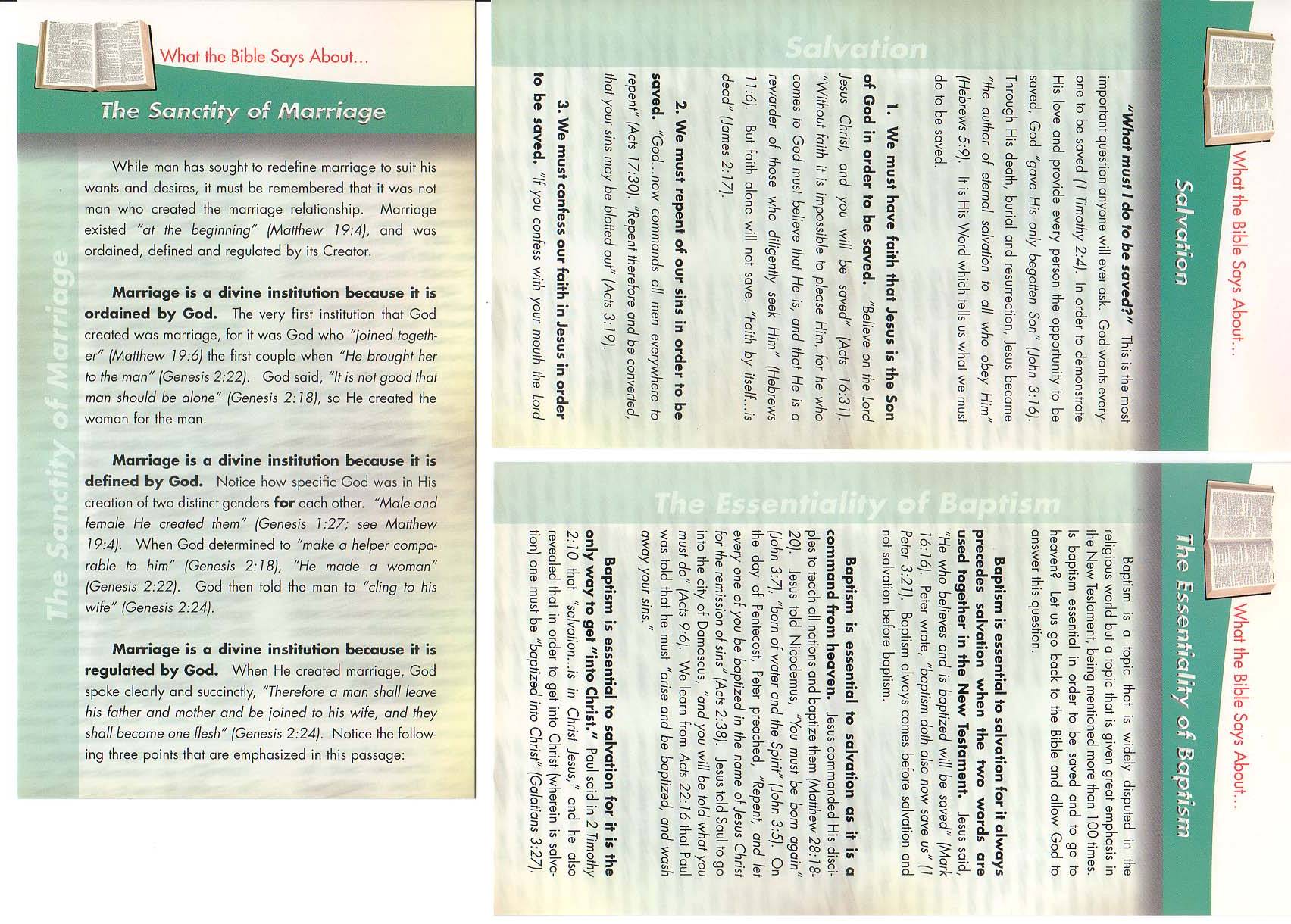 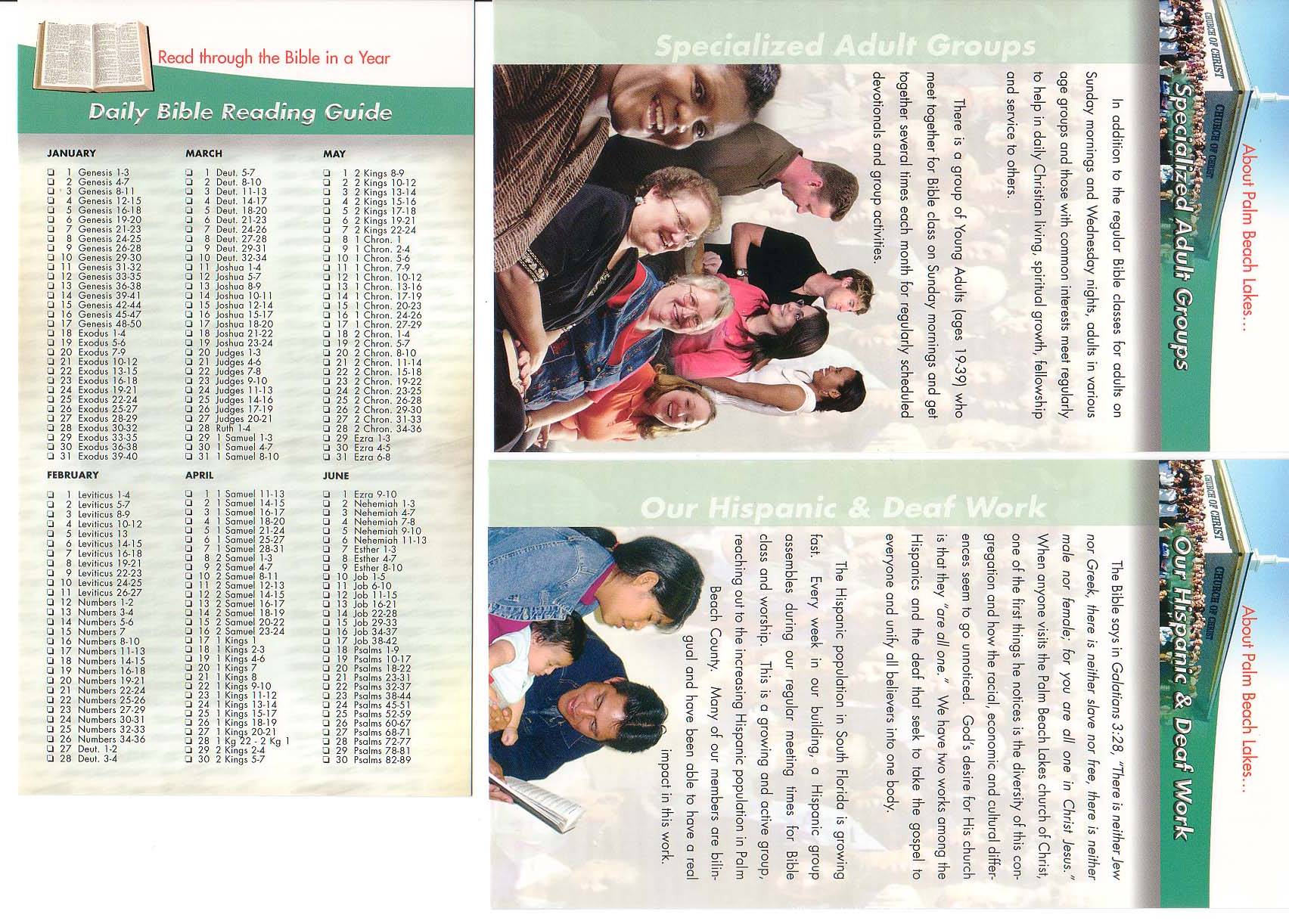 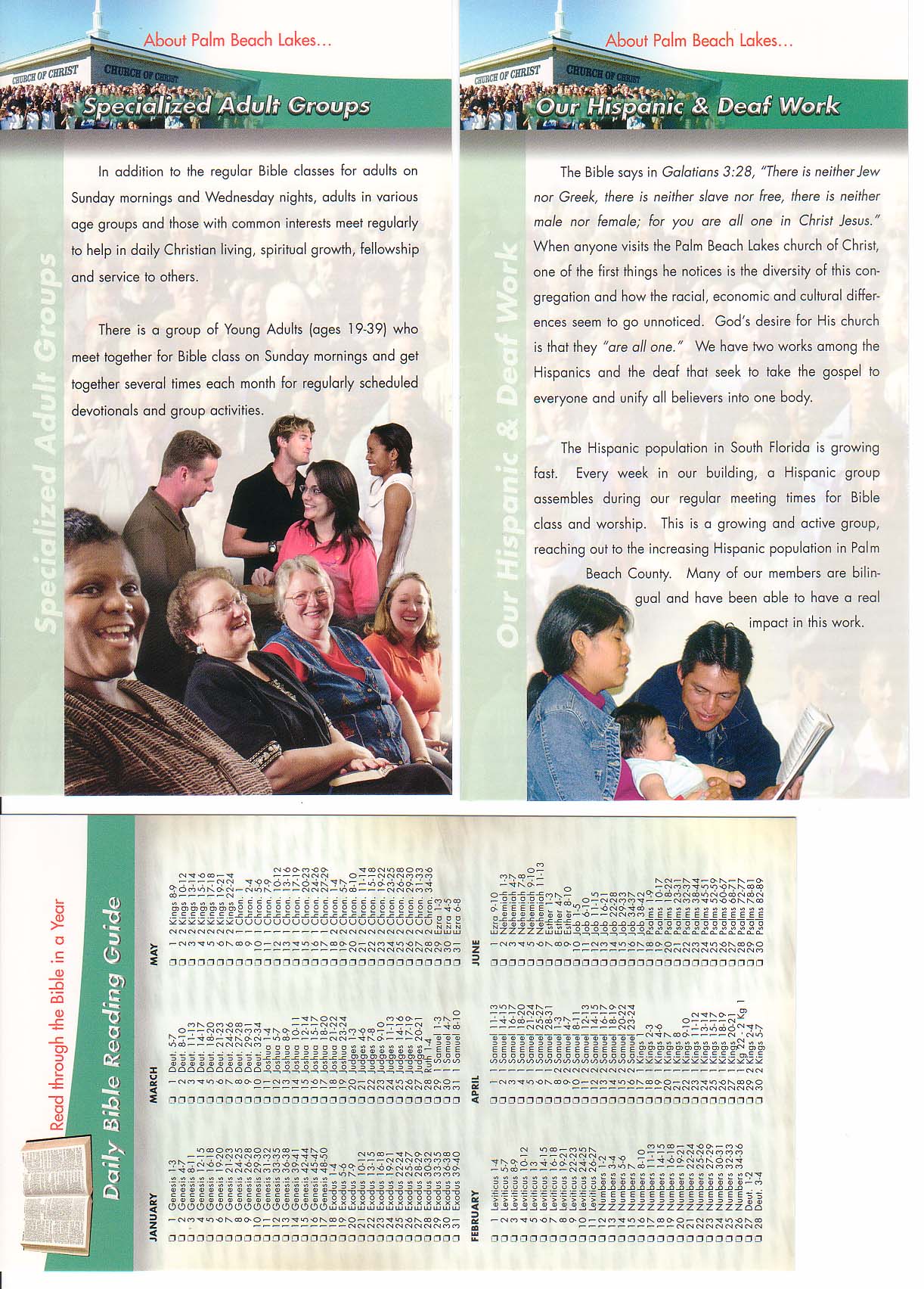 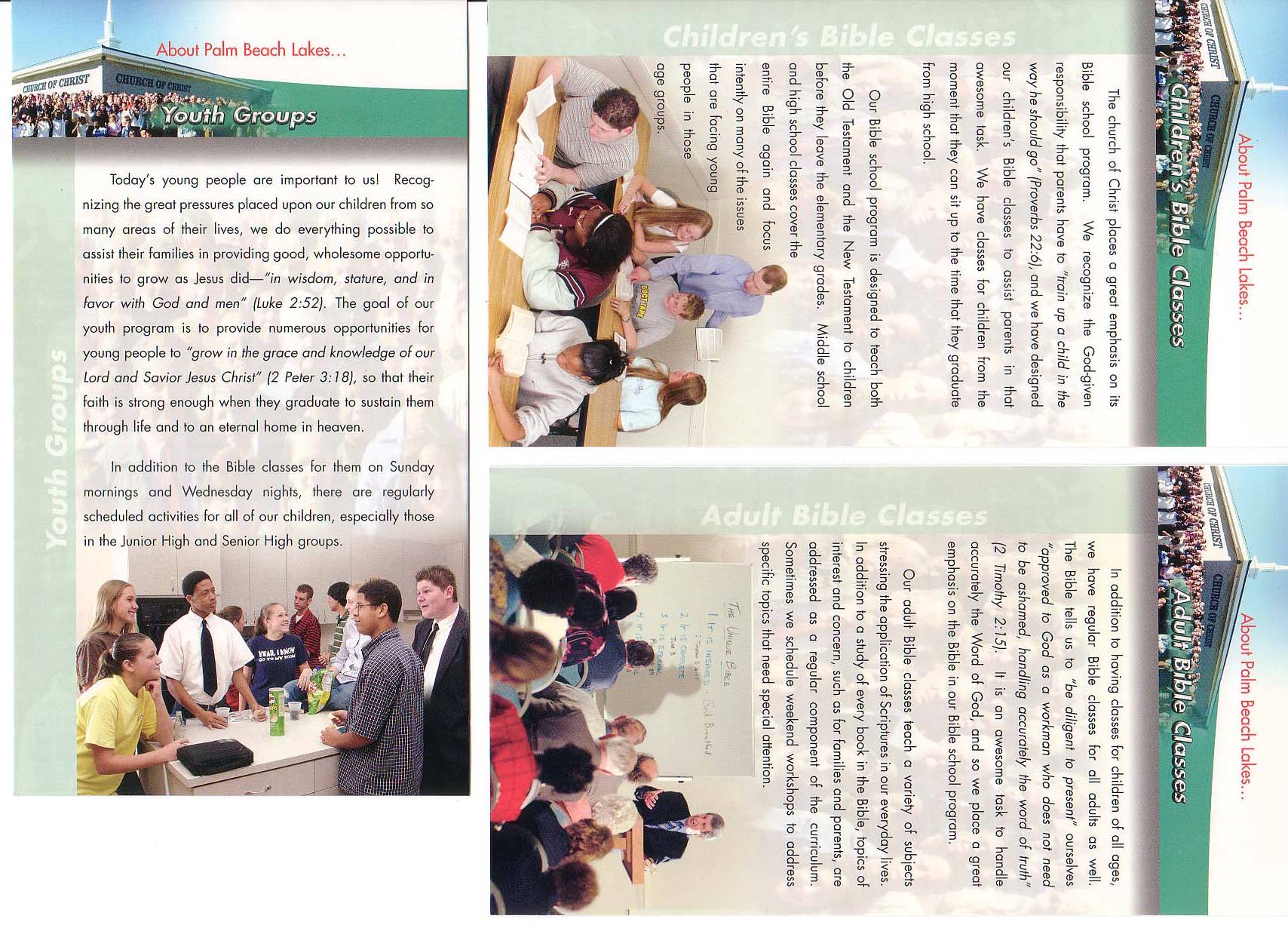 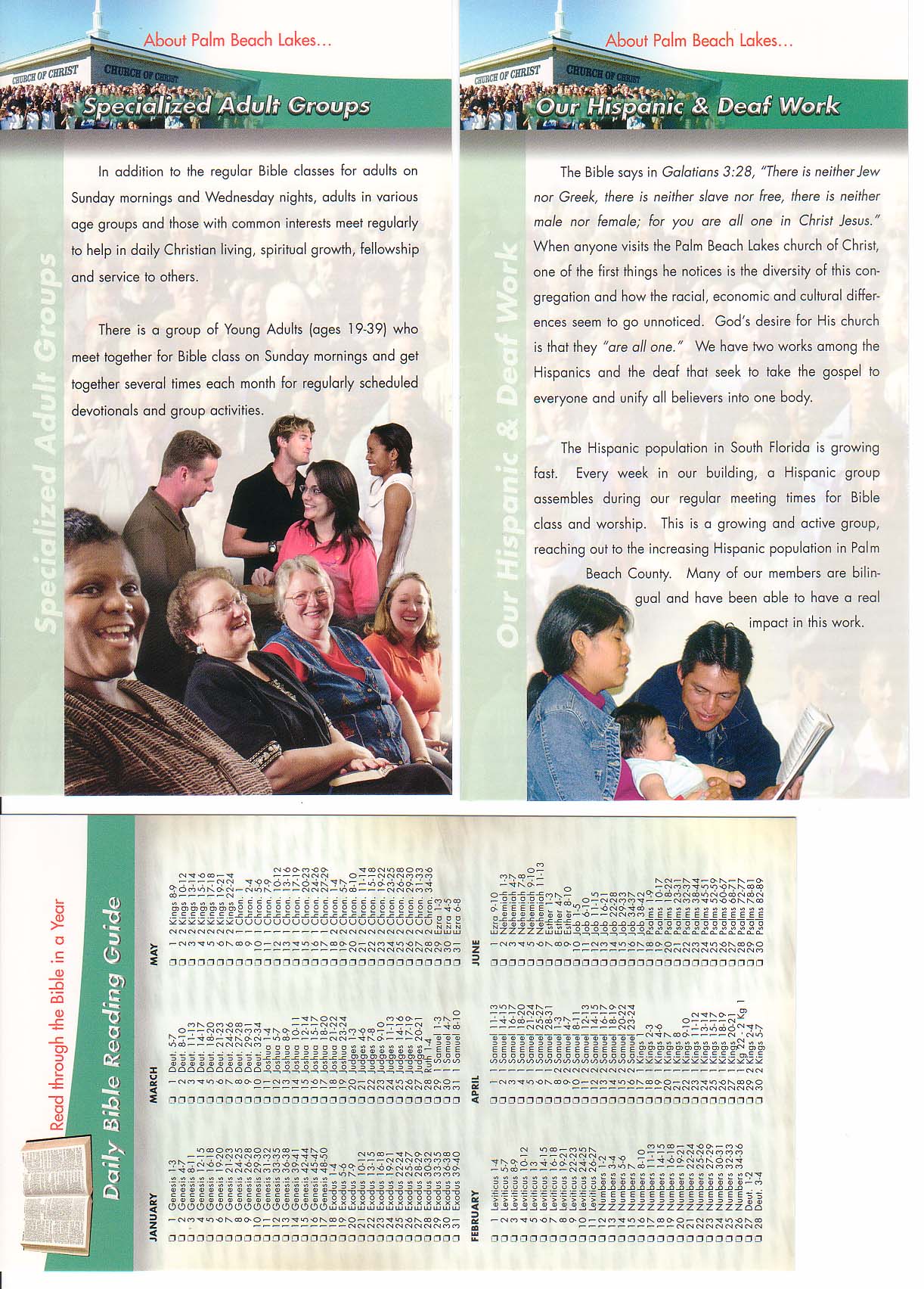 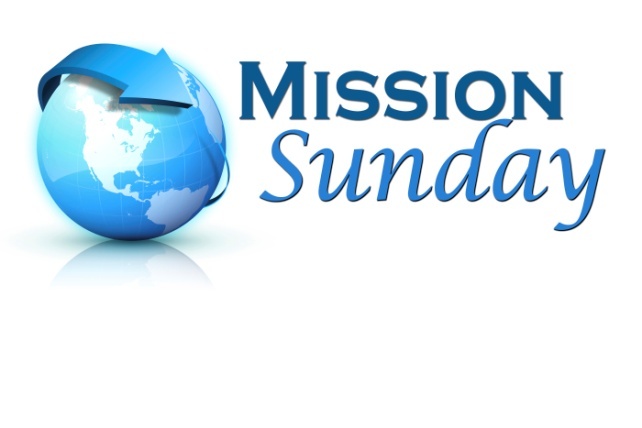 $125,800
Support“Search” TV
$118,400
More “Back to Bible” Car Magnets
New PBL
Branding & Print
$107,300
Support Hanna Family
in School of Preaching
House to House
to Belle Glade
$93,700
Sign on
I-95
Special Requests
for Mission Trips
Bibles for
Easter Island
Sr. High Mission Trip
House to House/Heart to Heart
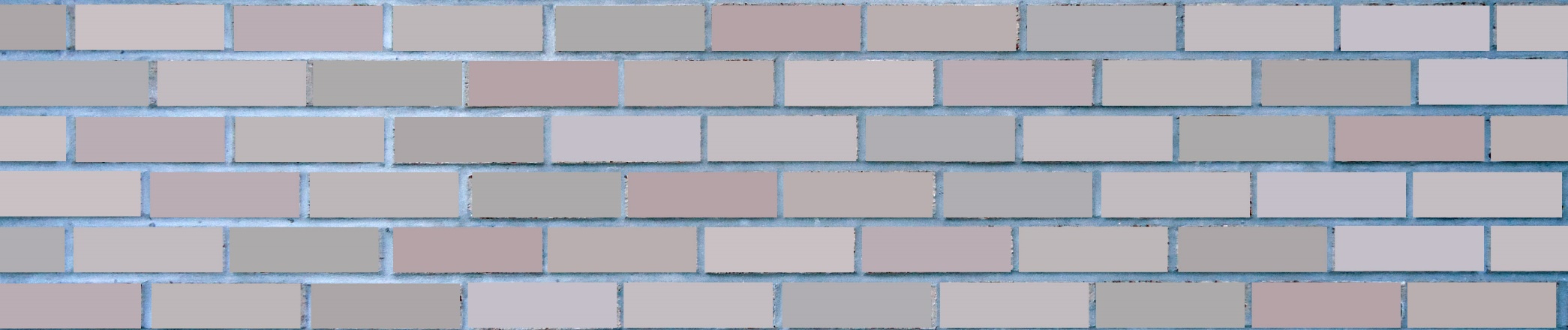 Apologetics Press
Josh Blackmer to Easter Island
Troy Spradlin & Bible Academy
Douglas Alvarenga (LW)
$82,200
Robert Martin (Pacific)
Mauricio Yegros (Coral Springs)
Scott Shanahan (Pacific)
Joey Treat (Pacific)
Nnanna Aforji (Nigeria)
Tamuka Arunashe (Zimbabwe)
This will NOT be projected
If we give $125,800
Support “In Search of the Lord’s Way”
Phil Sanders speaks on this national program every Sunday morning 
It airs locally on WGN at 7:00 a.m.
Statistics:  On the air since 1980
Advertise locally “In Search of the Lord’s Way”
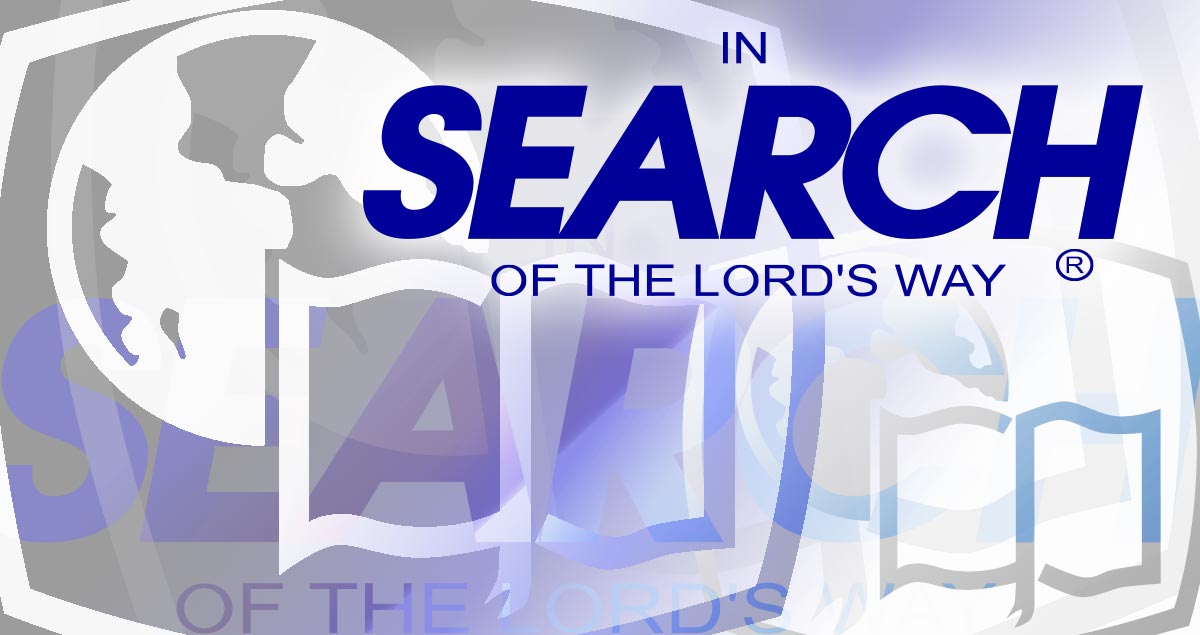 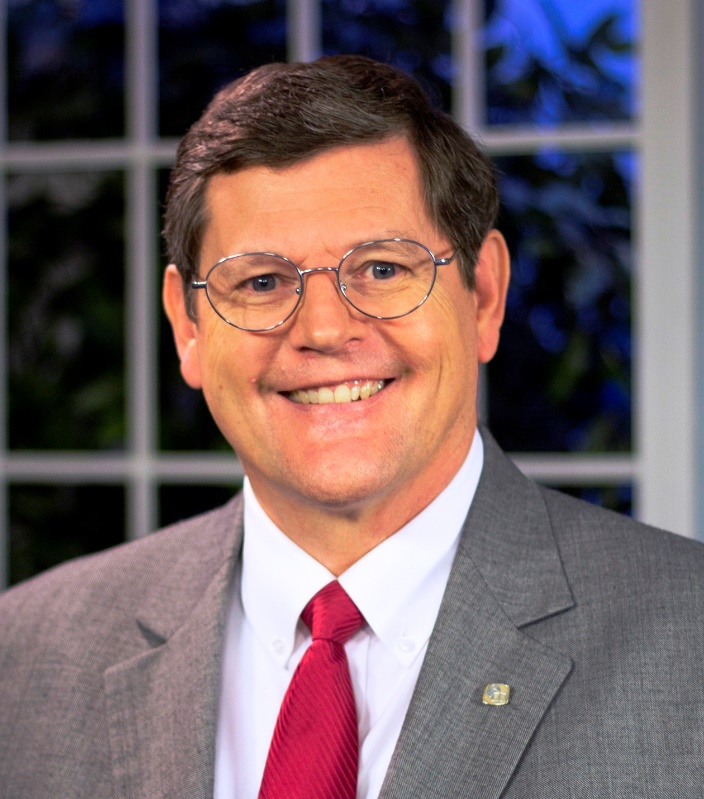 Sunday Mornings 
at 7:00 a.m.
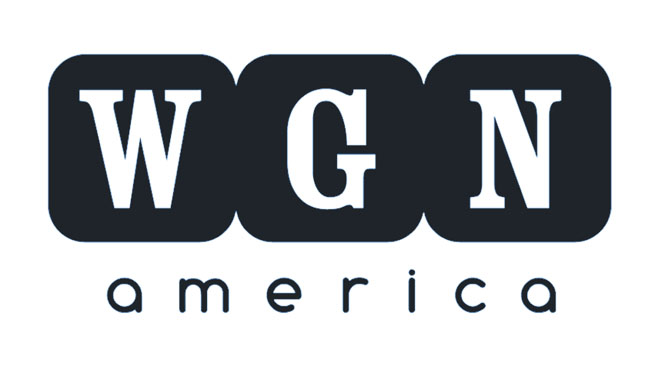 Reaching 100 million of 118 million homes in America every week
Phil Sanders
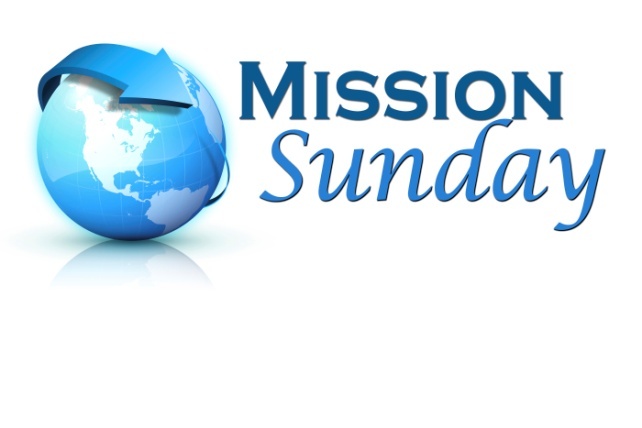 $125,800
Support“Search” TV
Advertise
“Search” TV
$118,400
More “Back to Bible” Car Magnets
New PBL
Branding & Print
$107,300
Support Hanna Family
in School of Preaching
House to House
to Belle Glade
$93,700
Sign on
I-95
Special Requests
for Mission Trips
Bibles for
Easter Island
Sr. High Mission Trip
House to House/Heart to Heart
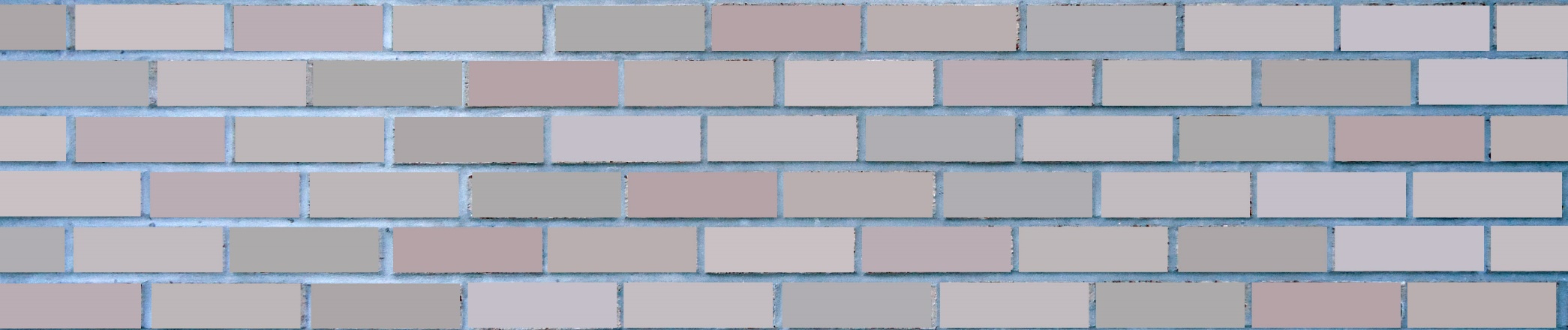 Apologetics Press
Josh Blackmer to Easter Island
Troy Spradlin & Bible Academy
Douglas Alvarenga (LW)
$82,200
Robert Martin (Pacific)
Mauricio Yegros (Coral Springs)
Scott Shanahan (Pacific)
Joey Treat (Pacific)
Nnanna Aforji (Nigeria)
Tamuka Arunashe (Zimbabwe)
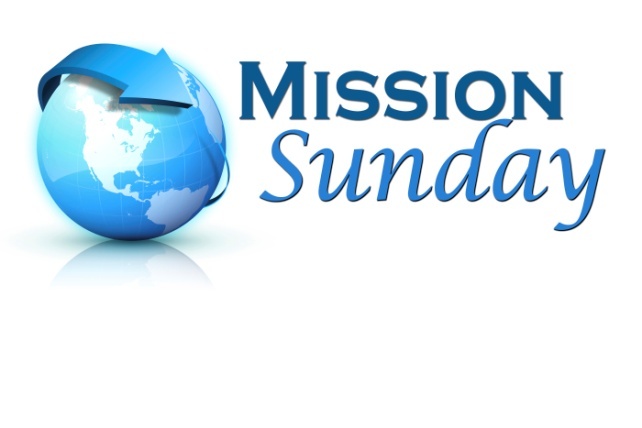 $+++,+++
I
95
Sign
$125,800
Support“Search” TV
Advertise
“Search” TV
$118,400
More “Back to Bible” Car Magnets
New PBL
Branding & Print
$107,300
Support Hanna Family
in School of Preaching
House to House
to Belle Glade
$93,700
Sign on
I-95
Special Requests
for Mission Trips
Bibles for
Easter Island
Sr. High Mission Trip
House to House/Heart to Heart
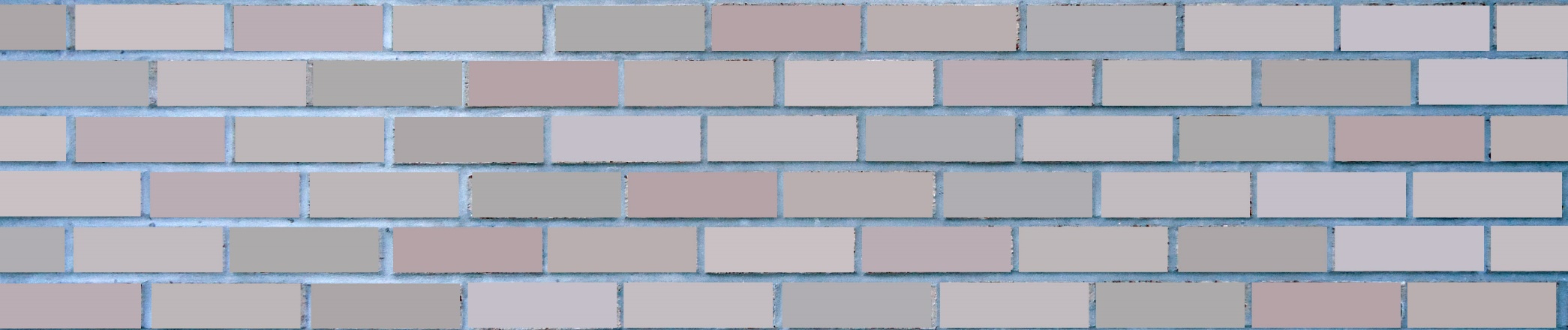 Apologetics Press
Josh Blackmer to Easter Island
Troy Spradlin & Bible Academy
Douglas Alvarenga (LW)
$82,200
Robert Martin (Pacific)
Mauricio Yegros (Coral Springs)
Scott Shanahan (Pacific)
Joey Treat (Pacific)
Nnanna Aforji (Nigeria)
Tamuka Arunashe (Zimbabwe)
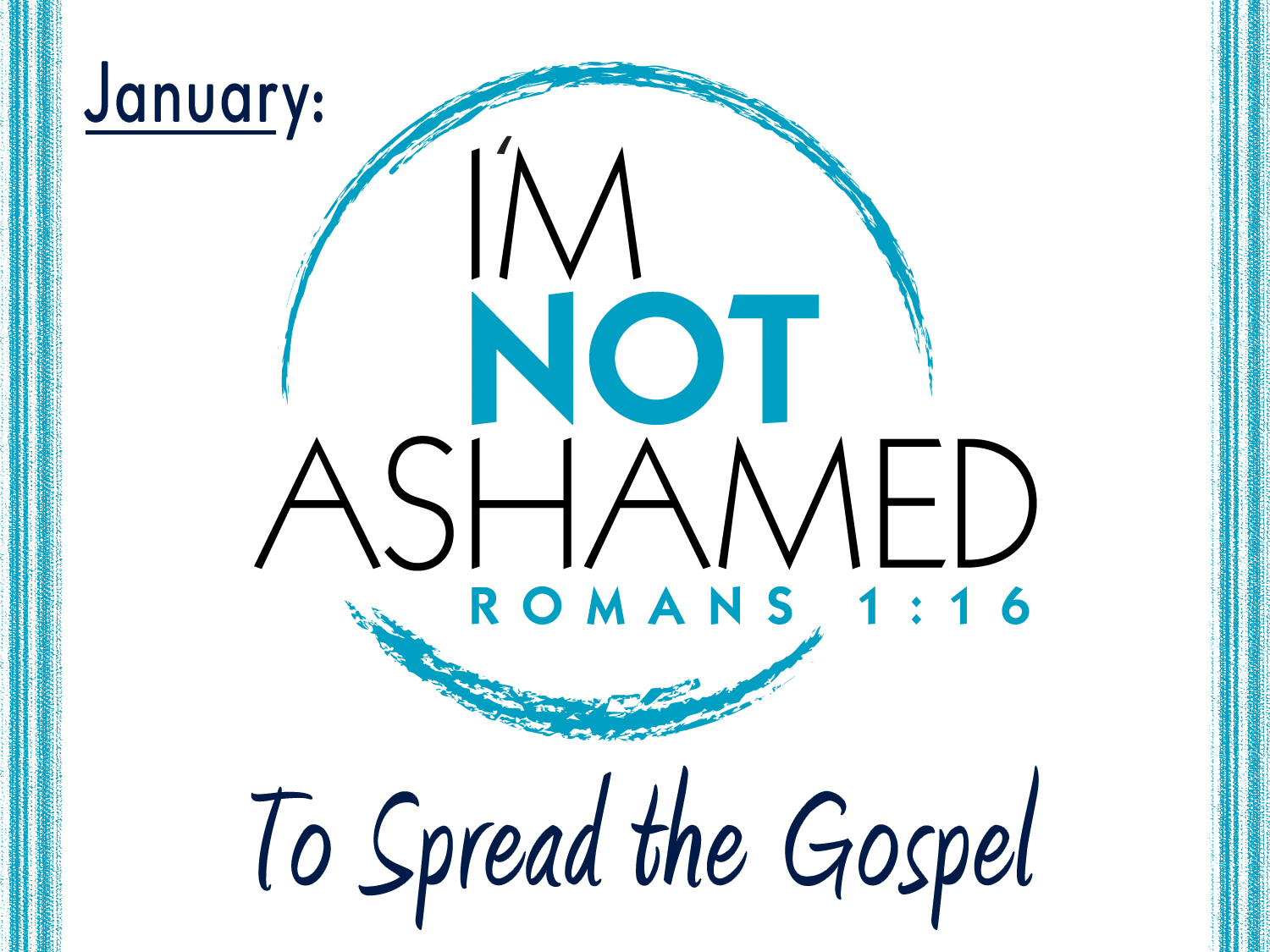 Mission Sunday
The Purpose of
The Gospel
The Purpose of
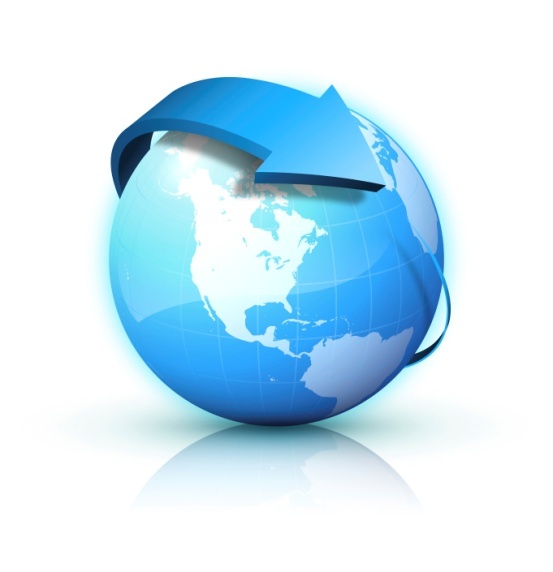 Save
Souls!
is to
Saved?
Are you
Believe Jesus is God’s Son	John 8:24
Repent/Turn from your sins	Acts 2:38
Confess your faith	Romans 10:9
Be baptized	Mark 16:16
Live faithfully	Revelation 2:10
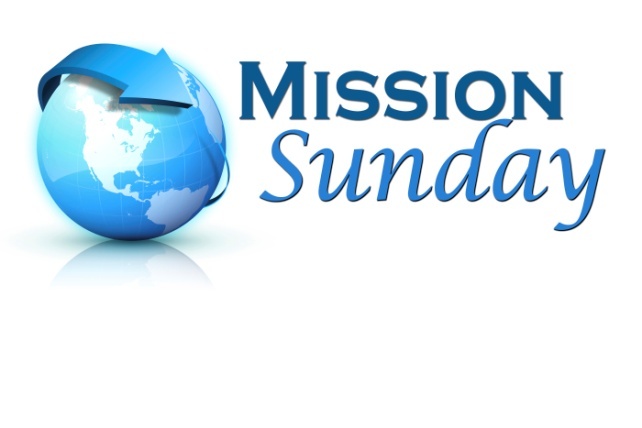 $+++,+++
I
95
Sign
$125,800
Support“In Search”
Advertise
“In Search”
$118,400
More “Back to Bible” Car Magnets
New PBL
Branding & Print
$107,300
Support Hanna Family
in School of Preaching
House to House
to Belle Glade
$93,700
Sign on
I-95
Special Requests
for Mission Trips
Bibles for
Easter Island
Sr. High Mission Trip
House to House/Heart to Heart
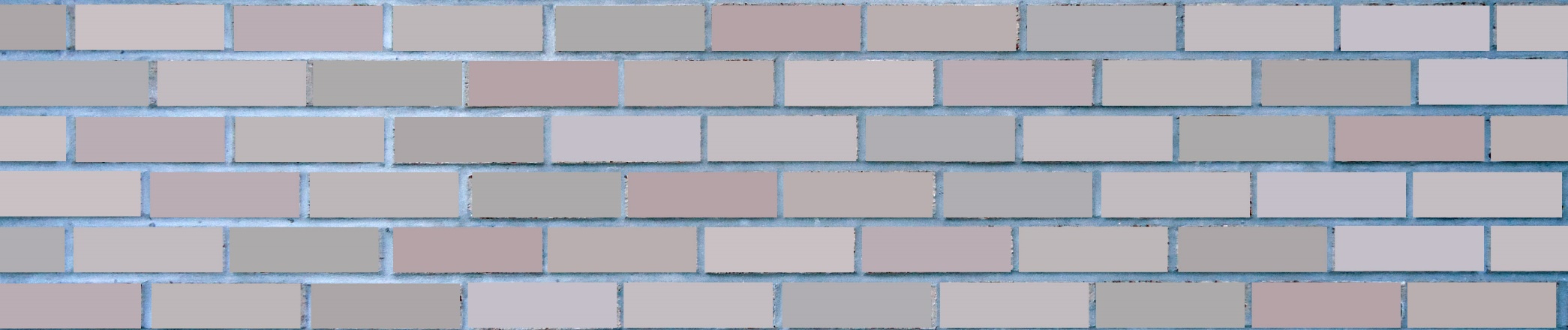 Apologetics Press
Josh Blackmer to Easter Island
Troy Spradlin & Bible Academy
Douglas Alvarenga
$82,200
Robert Martin (Pacific)
Mauricio Yegros (Coral Springs)
Scott Shanahan (Pacific)
Joey Treat (Pacific)
Nnanna Aforji (Nigeria)
Tamuka Arunashe (Zimbabwe)
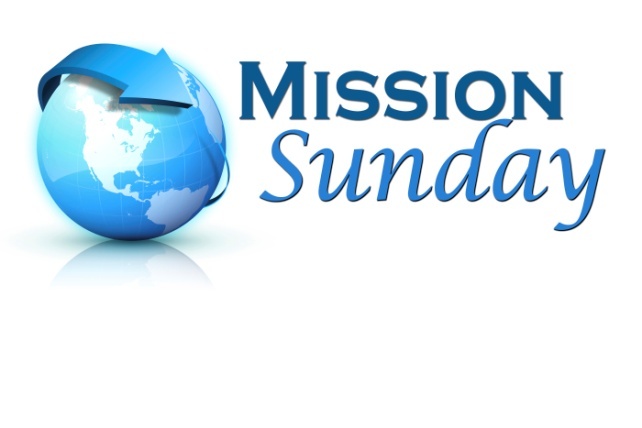 $+++,+++
I
95
Sign
$125,800
Support“In Search”
Advertise
“In Search”
$118,400
More “Back to Bible” Car Magnets
New PBL
Branding & Print
$107,300
Support Hanna Family
in School of Preaching
House to House
to Belle Glade
$93,700
Sign on
I-95
Special Requests
for Mission Trips
Bibles for
Easter Island
Sr. High Mission Trip
House to House/Heart to Heart
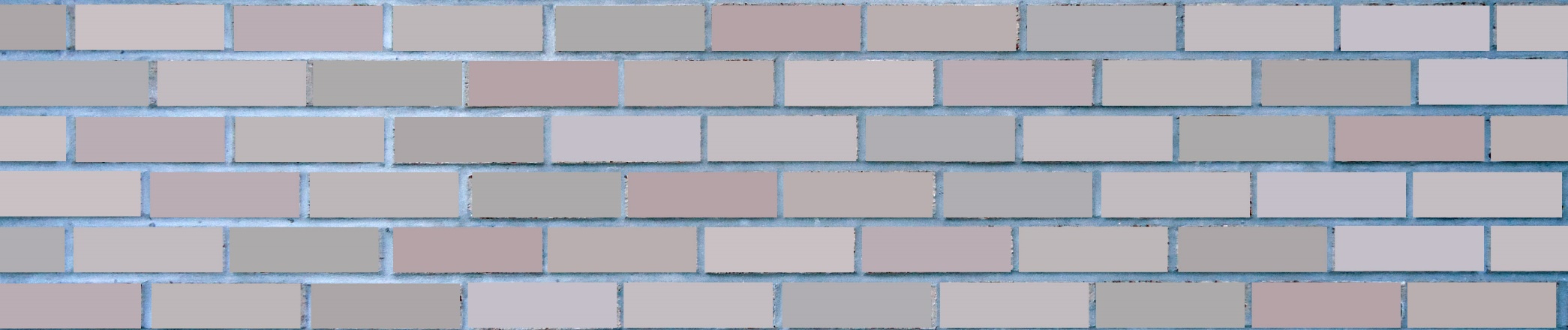 Apologetics Press
Josh Blackmer to Easter Island
Troy Spradlin & Bible Academy
Douglas Alvarenga
$82,200
Robert Martin (Pacific)
Mauricio Yegros (Coral Springs)
Scott Shanahan (Pacific)
Joey Treat (Pacific)
Nnanna Aforji (Nigeria)
Tamuka Arunashe (Zimbabwe)